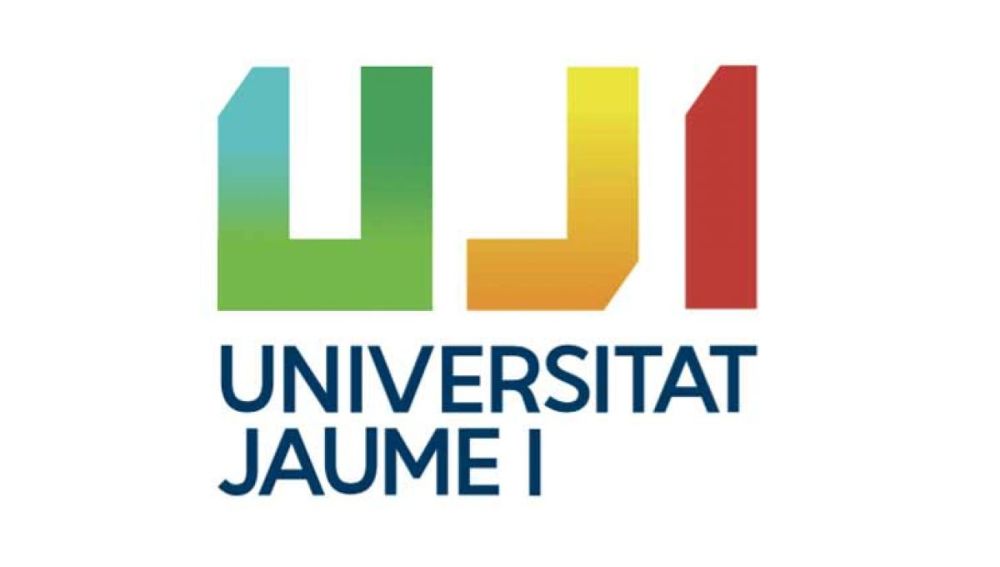 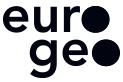 2021 Madrid – “Sustainable Development Goals for all”
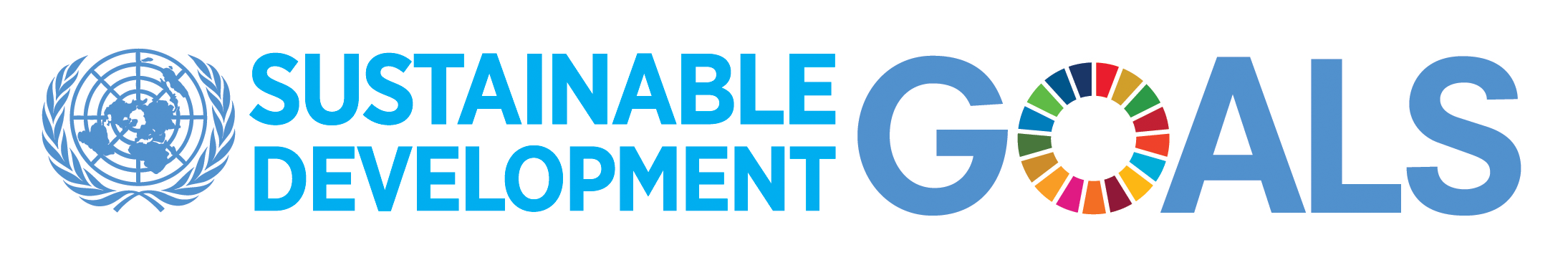 SDGs in the Classroom: GIS Learning Resources and Data
Dr. Michael Gould
Esri Inc. and Universitat Jaume I
mgould@esri.com
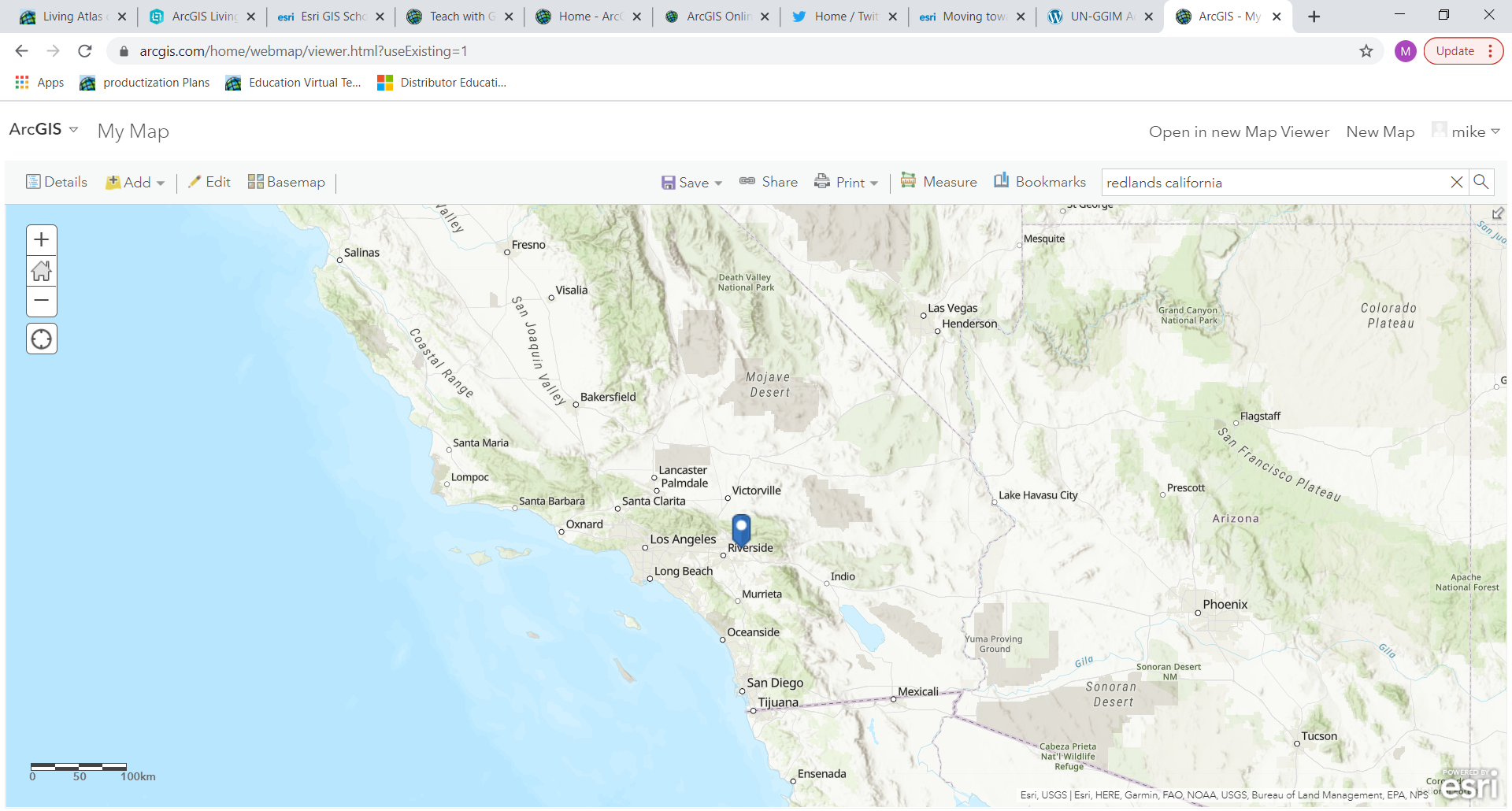 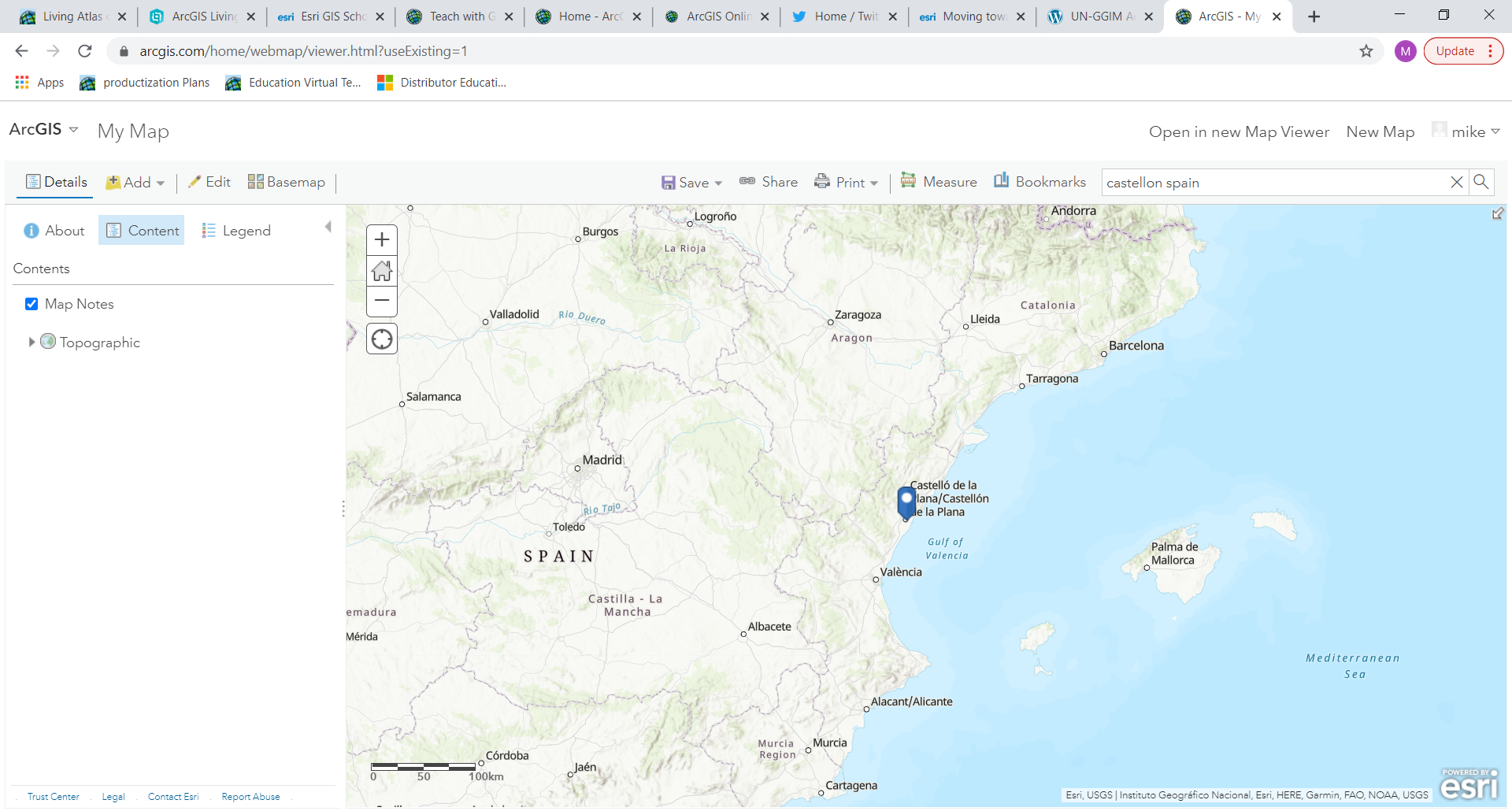 Millennium Development Goals (MDG)  2000-2015
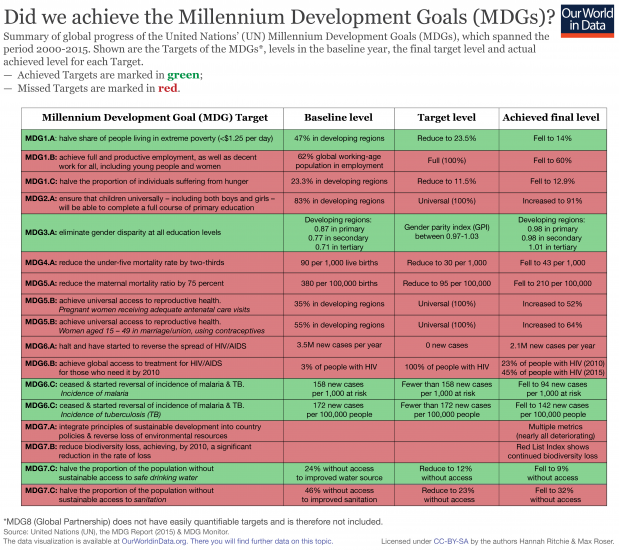 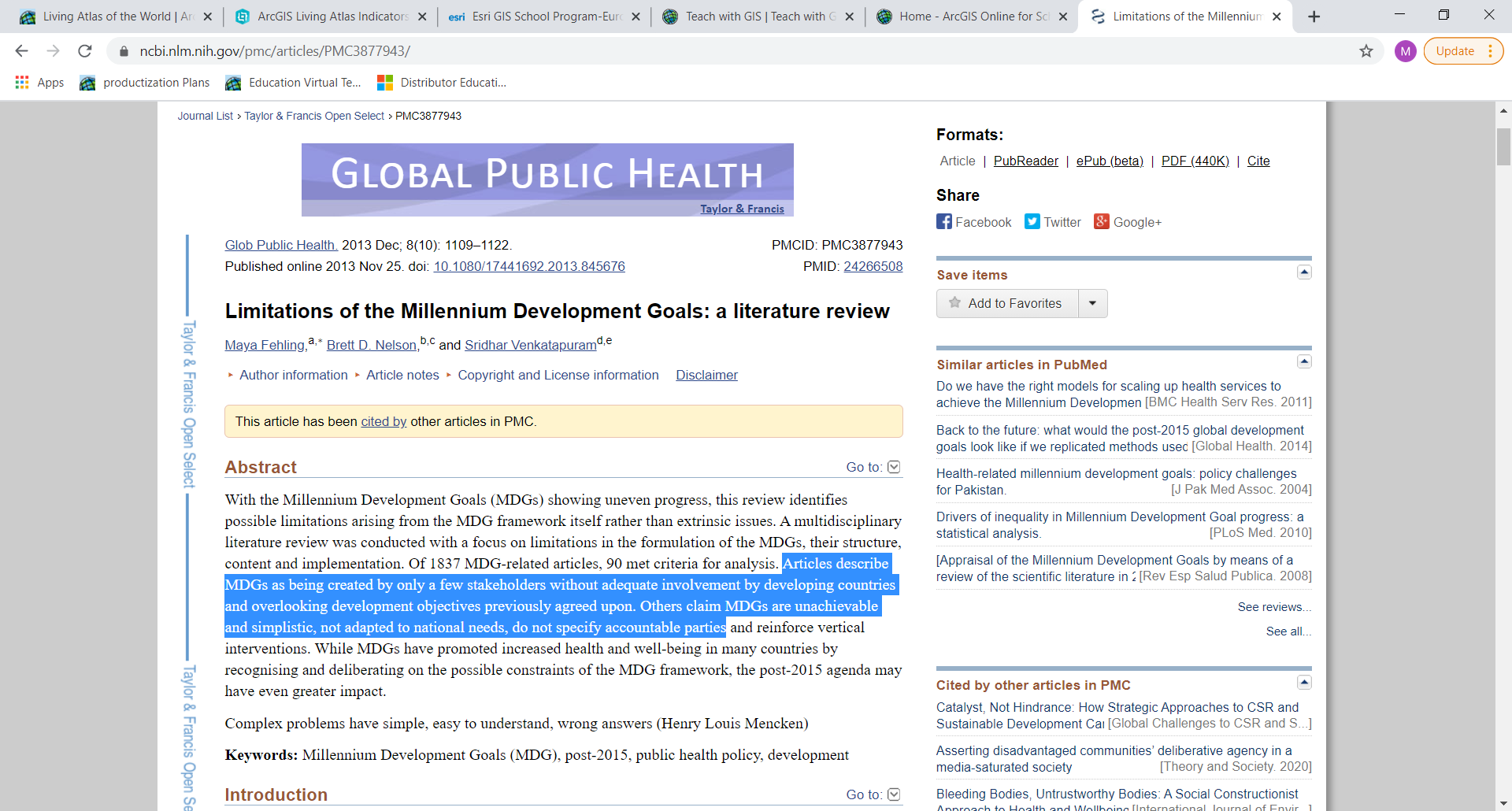 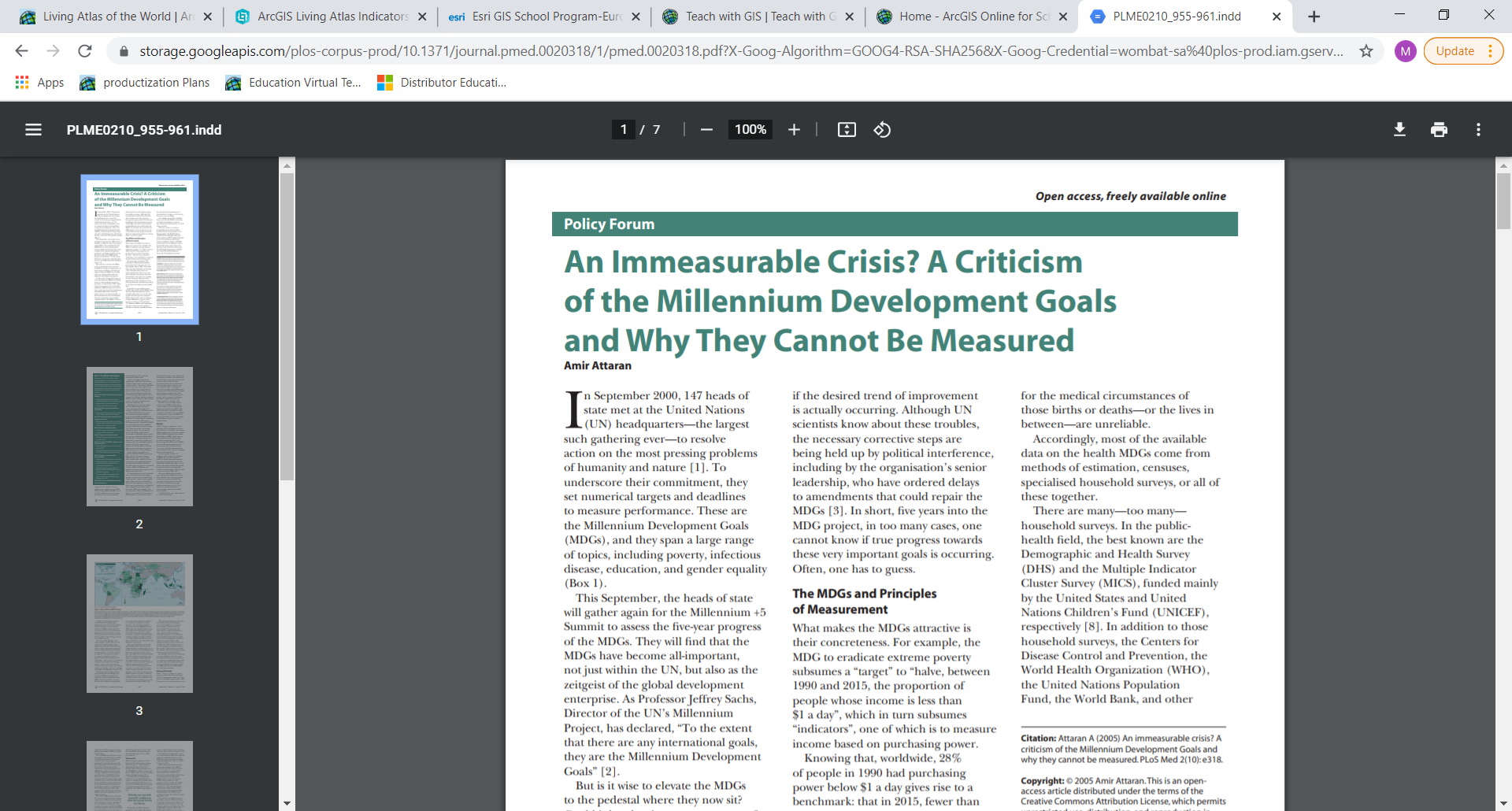 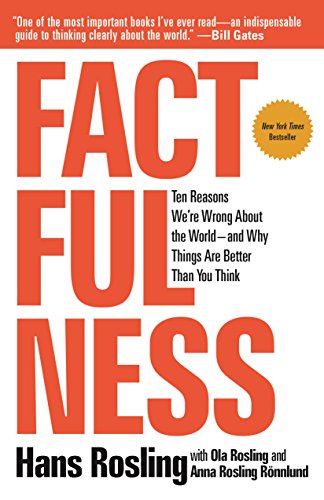 Sustainable Development Goals (SDG) 2012 (2015-2030)
Broader than the MDGs but then in 2017 made more “Actionable” by UN, adding Targets and Indicators.
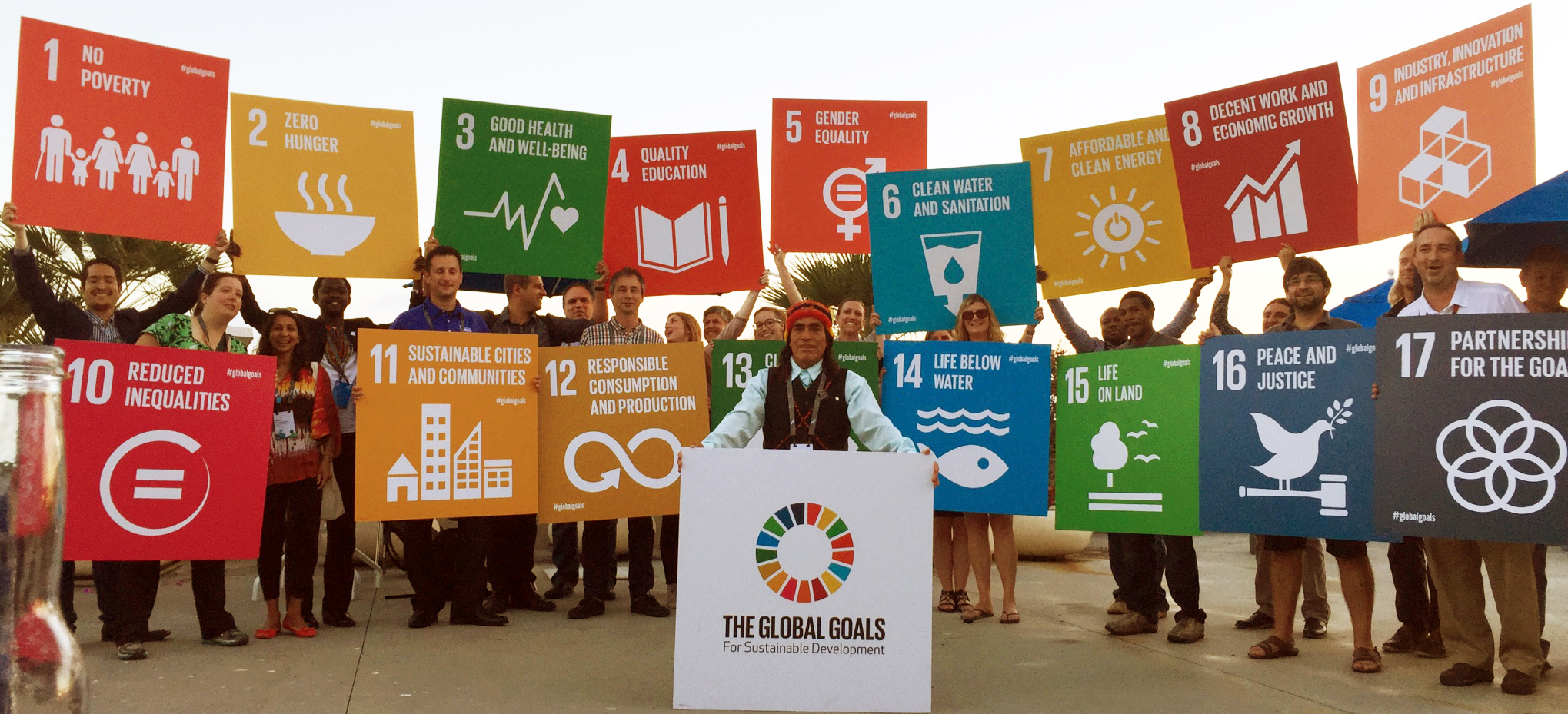 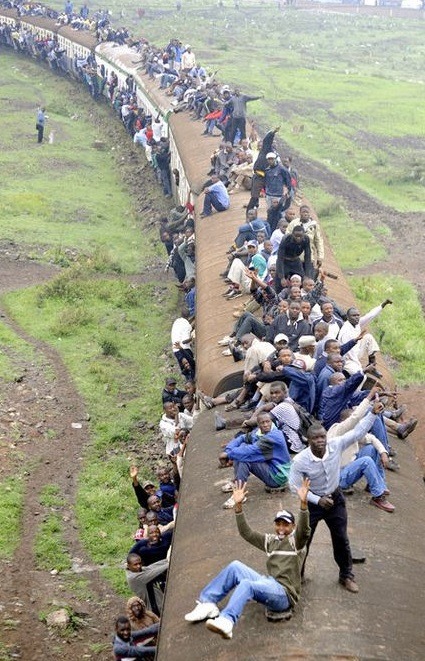 Everybody now on-board…
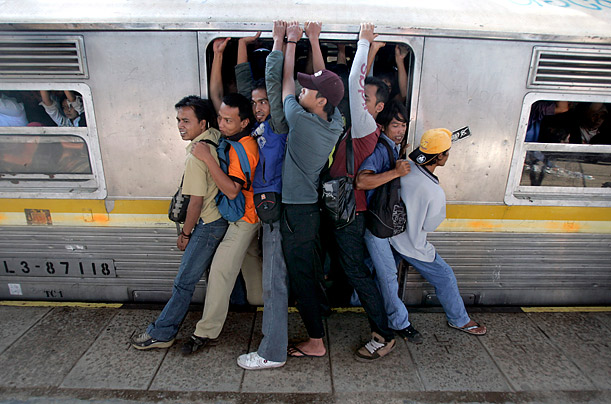 http://content.time.com/time/today-in-pictures/0,31511,1988651,00.html
https://silviapatriciabalaguer.tumblr.com/post/621738653828399105
Almost Daily SDG Events
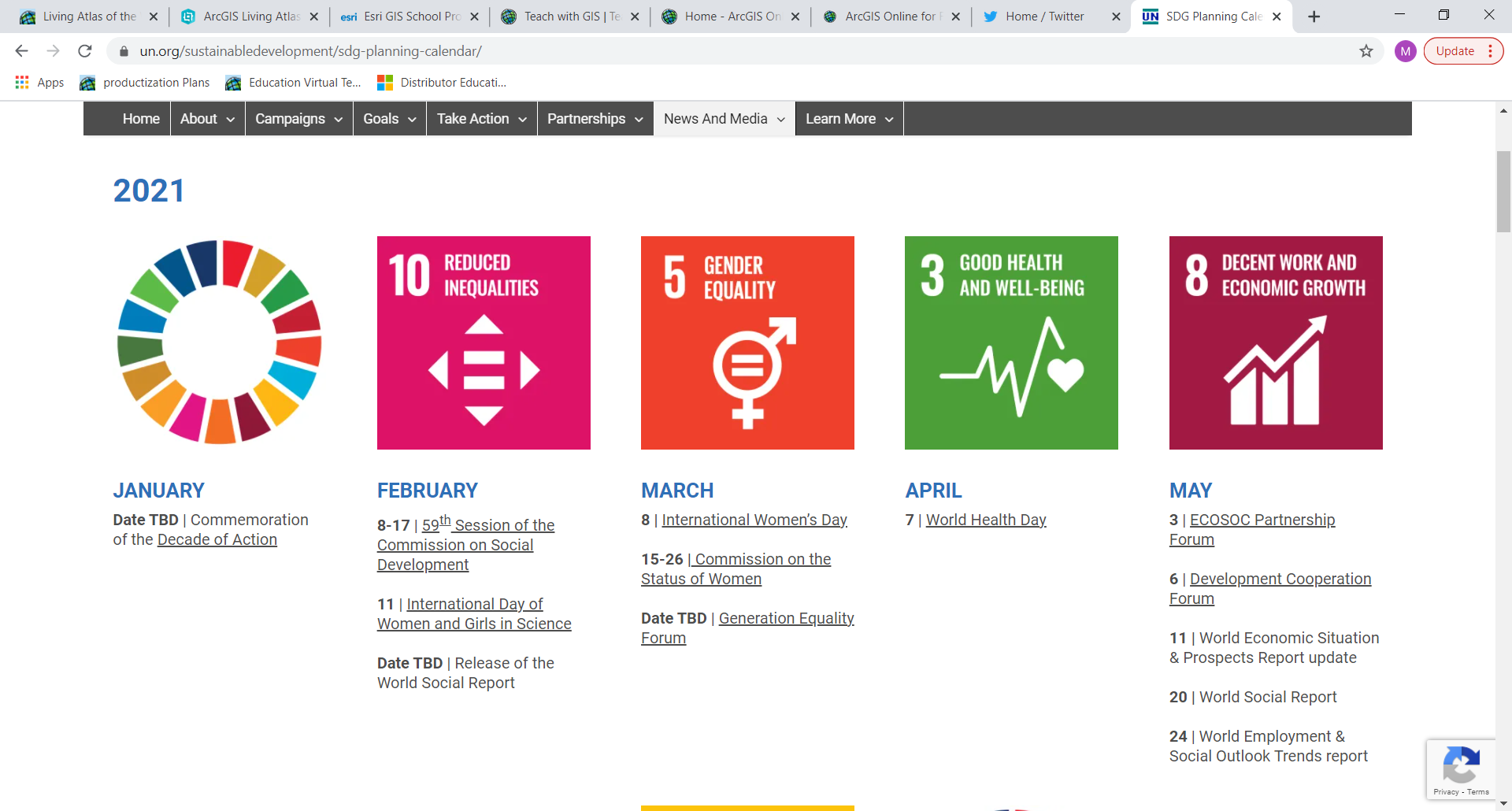 Contests, Challenges
https://mun-impact-sdg-hub-mun-impact.hub.arcgis.com/pages/100k-deeds-challenge
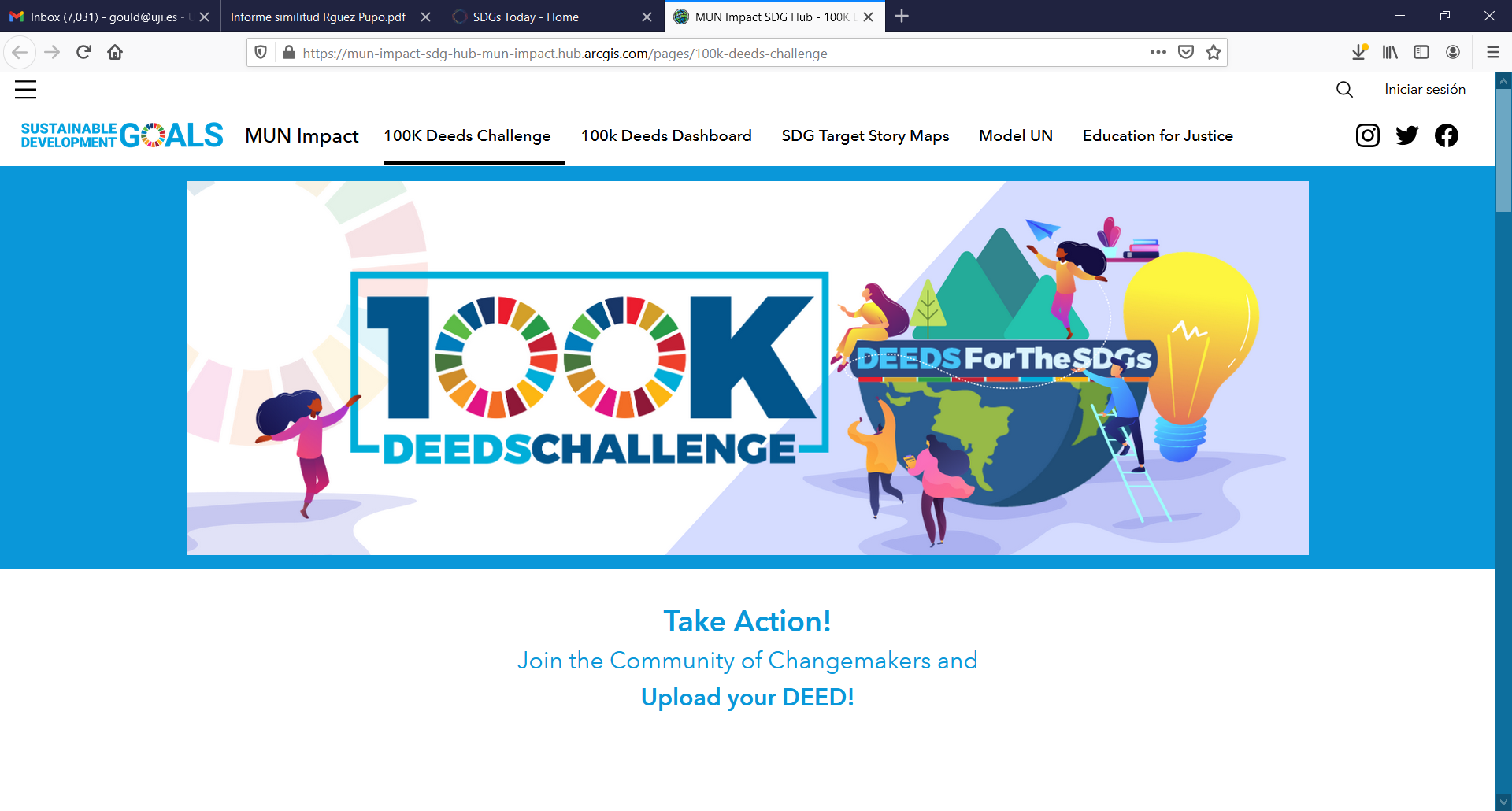 https://www.esri.com/en-us/arcgis/products/arcgis-storymaps/contest/gallery/2020-winners
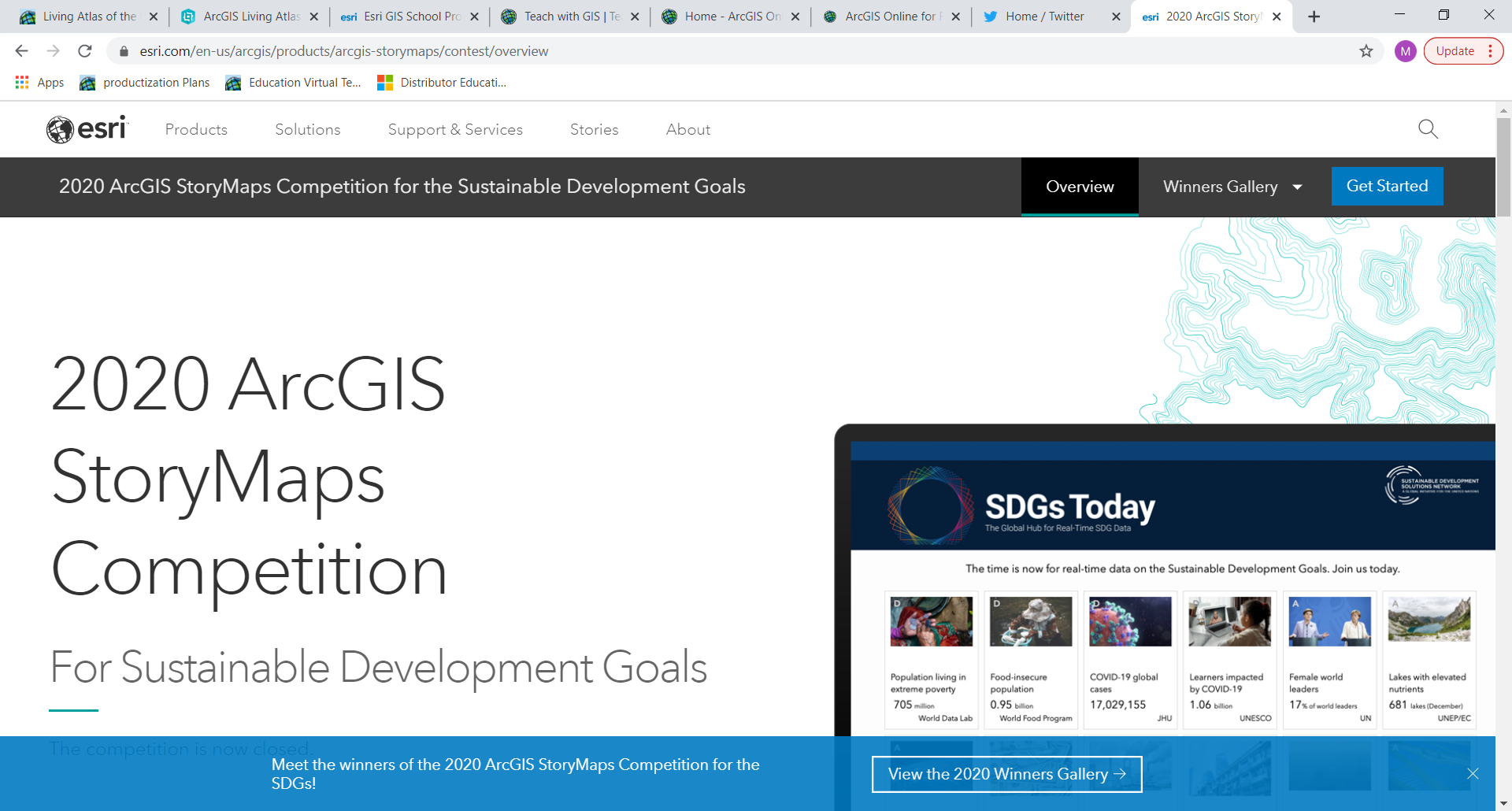 World University Ranking, by SDG.
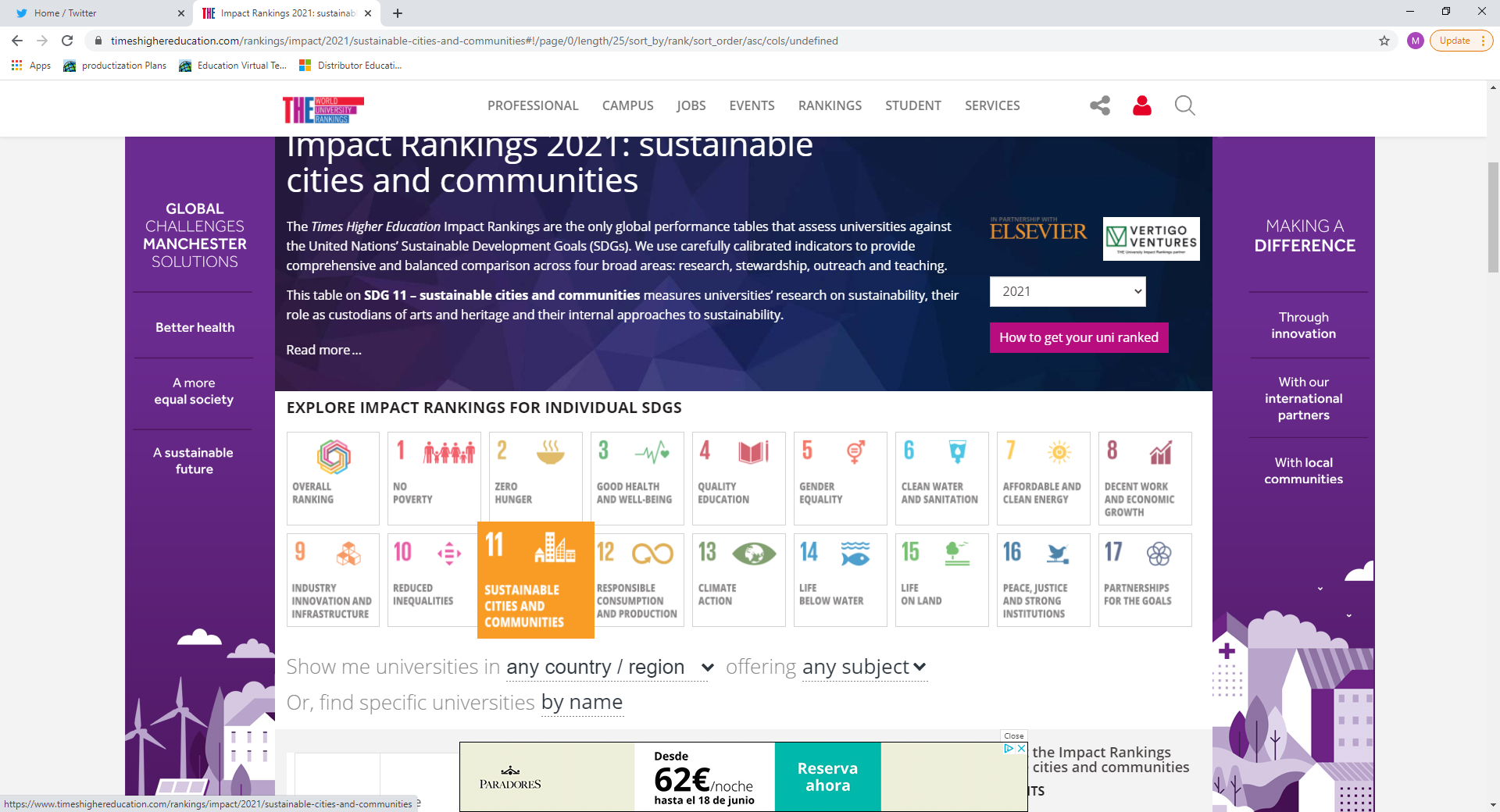 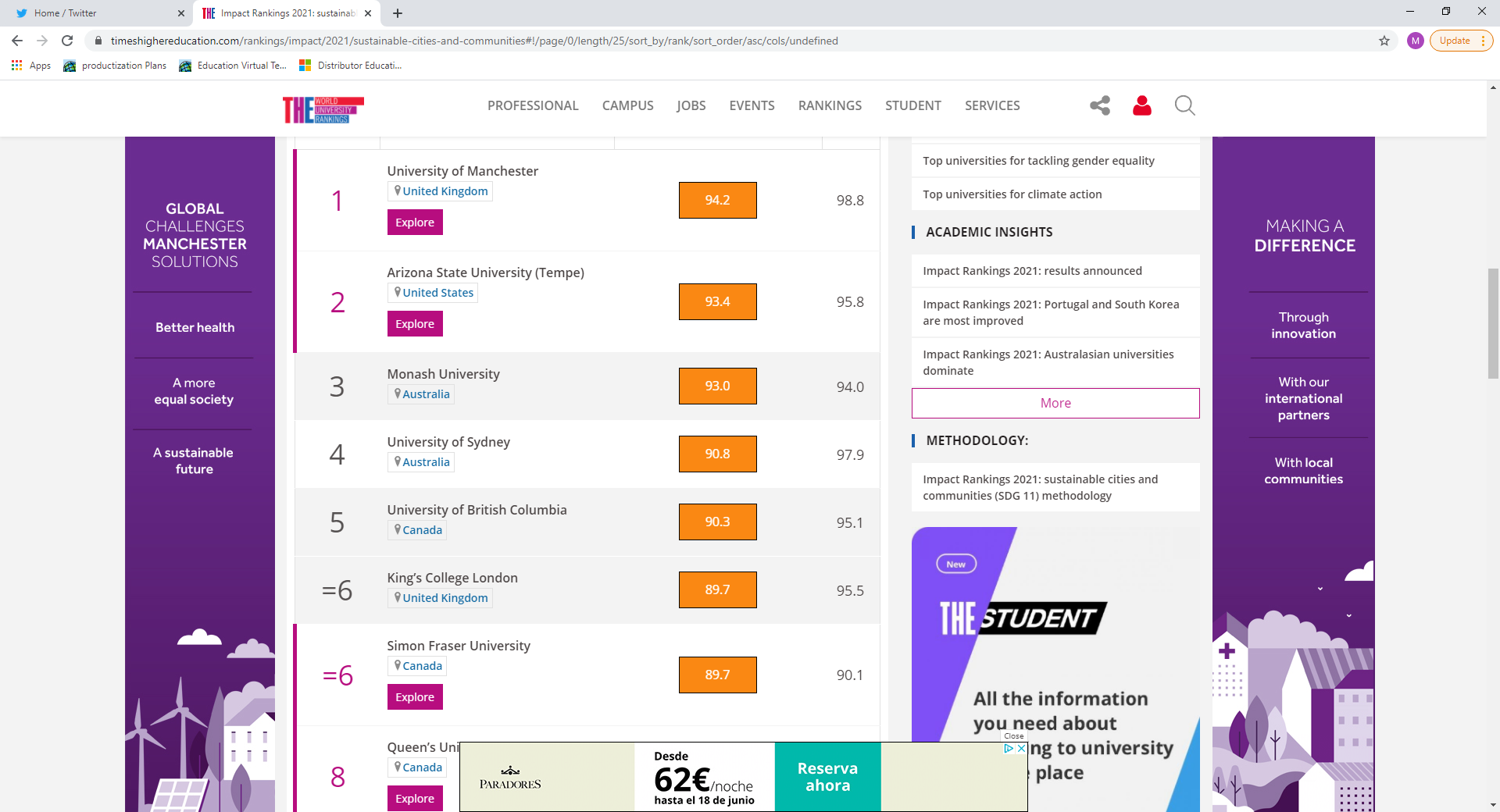 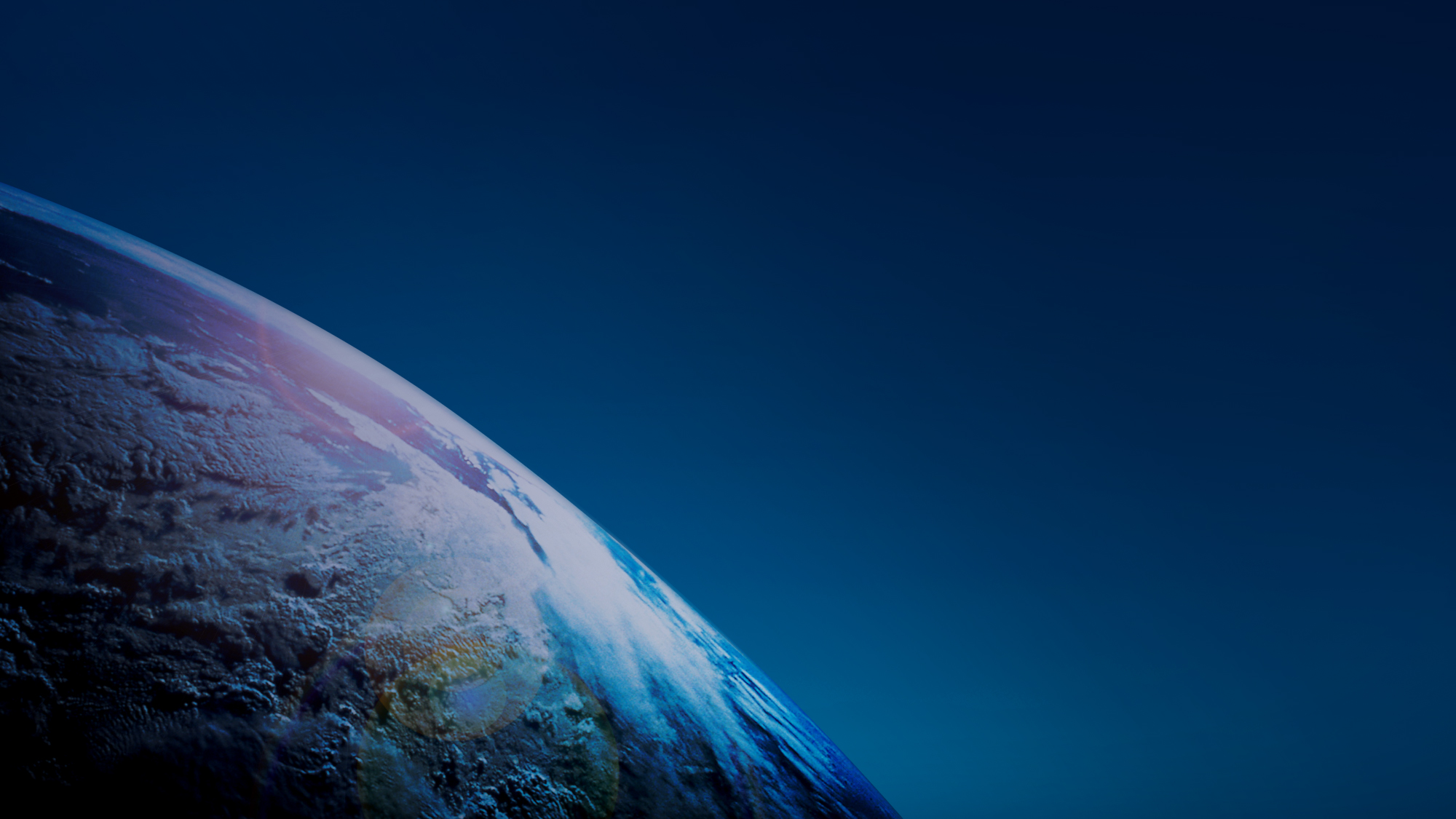 Our World is Facing Serious Challenges
Social
Economic
Jobs
Human Health
Business Growth
Poverty
Education
Globalization
Inequity
Budget
Security
Unemployment
Environmental
Trade
Privacy
Energy
Loss of Nature
Land Use
Climate Changes
Biodiversity
Water
Natural Resources
Pollution
We Can Create a Better Future . . . 
        . . . Using GIS Science, Technology, and Education
GIS Users in more than 40 Industries (sectors)
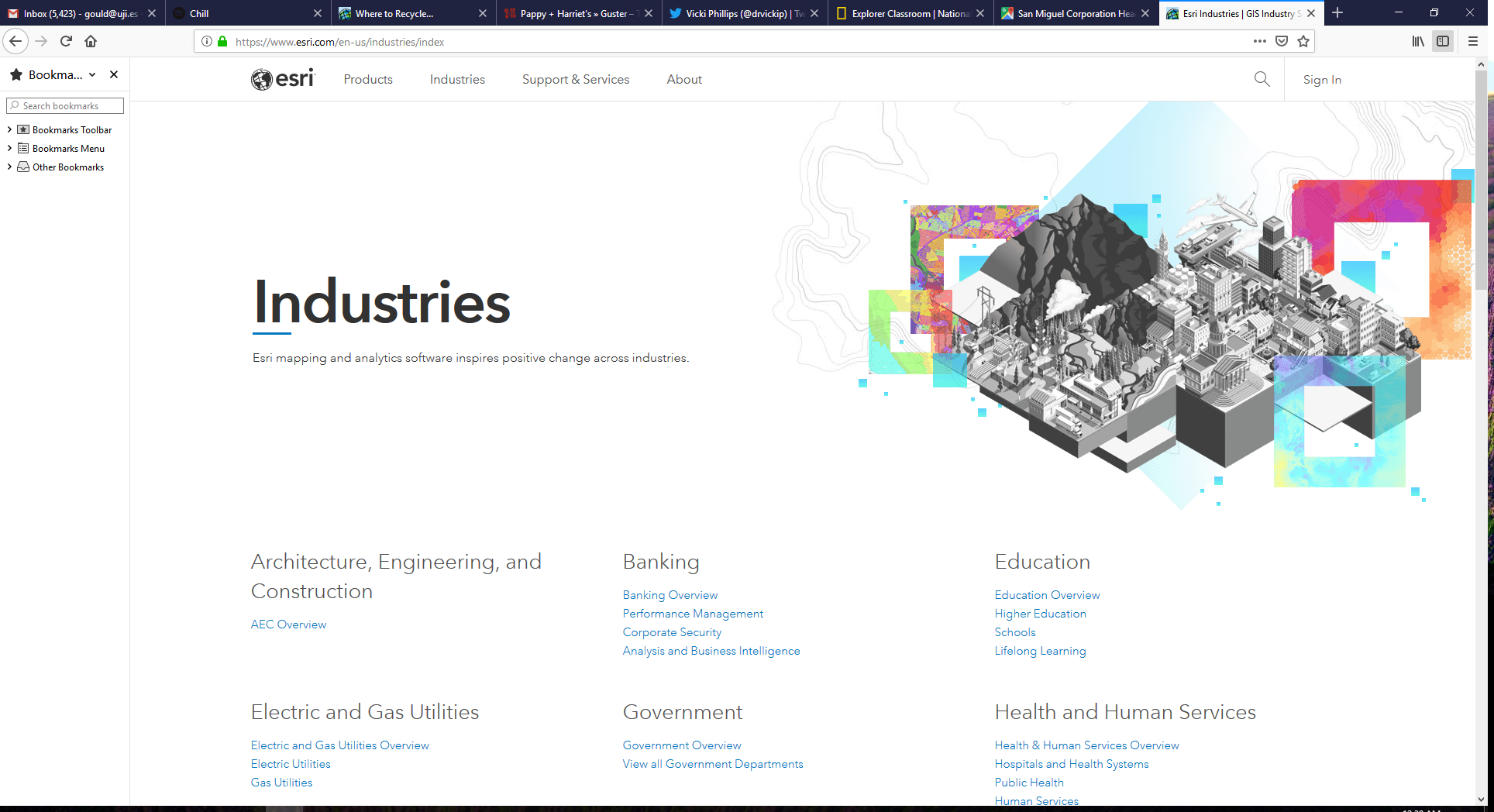 [Speaker Notes: There are millions of GIS users around the world. Esri has active user communities in many industry, education and government areas. On the Esri Industries website you can learn about all the interesting ways that professionals are applying ArcGIS to their daily problem-solving activities. Schools and universities need to be able to also cover this wide range of application areas.]
What employers wantHart Research Associates, “Raising the Bar” 2010
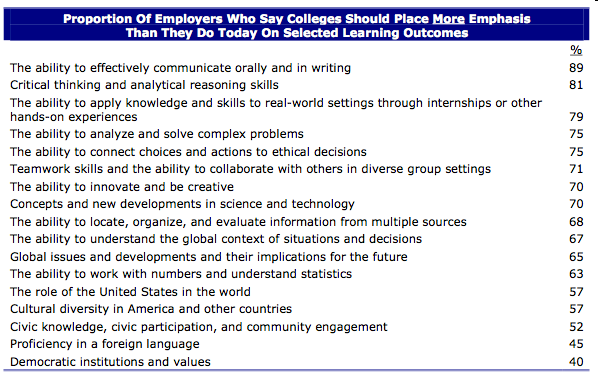 [Speaker Notes: So you can see that GIS is being used in many areas in business, government, and science. Using GIS in schools and universities helps to build problem-solving skills, which are very much in demand in the 21st Century.

This study shows that employers want graduates with skills in Critical Thinking and Analytical Reasoning. Working to solve problems with GIS helps to build these critical skills.]
Canada GIS (circa 1967)
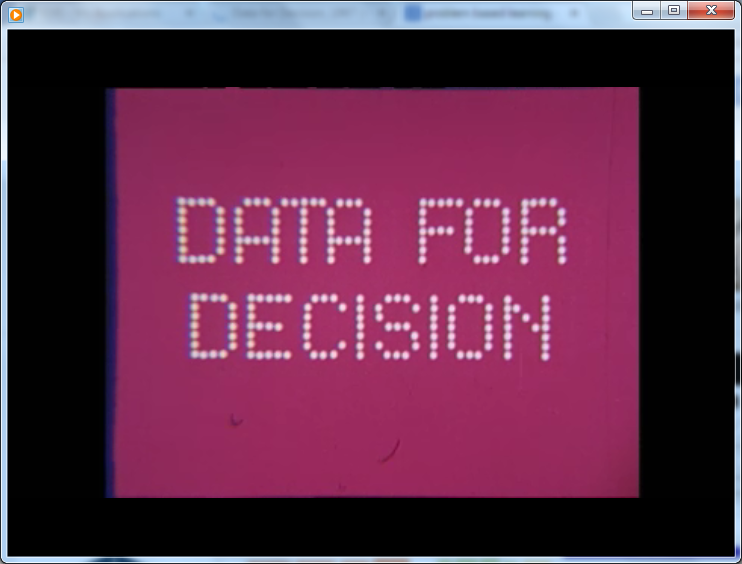 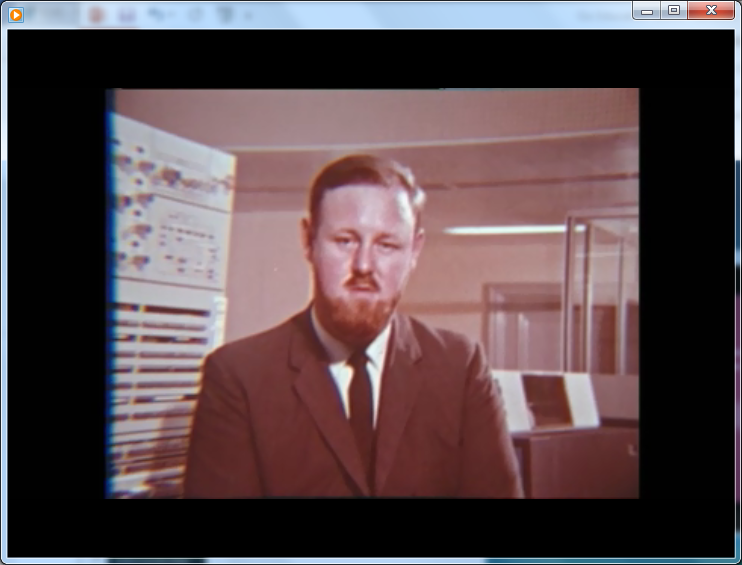 https://www.youtube.com/watch?v=eAFG6aQTwPk
VISION
Circa 2010
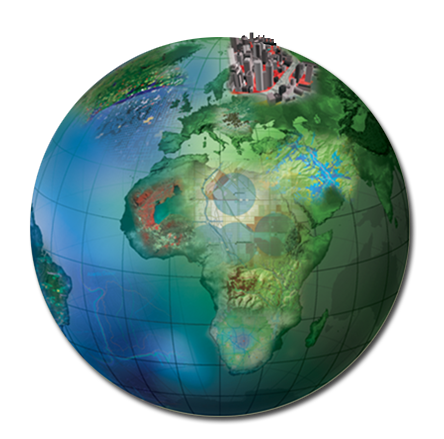 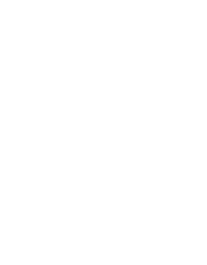 Geographic
Knowledge
ACTION
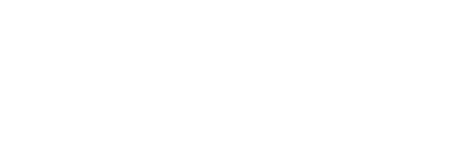 Your Work is Geography in Action . . .
                           . . . But It’s Only the Beginning
14
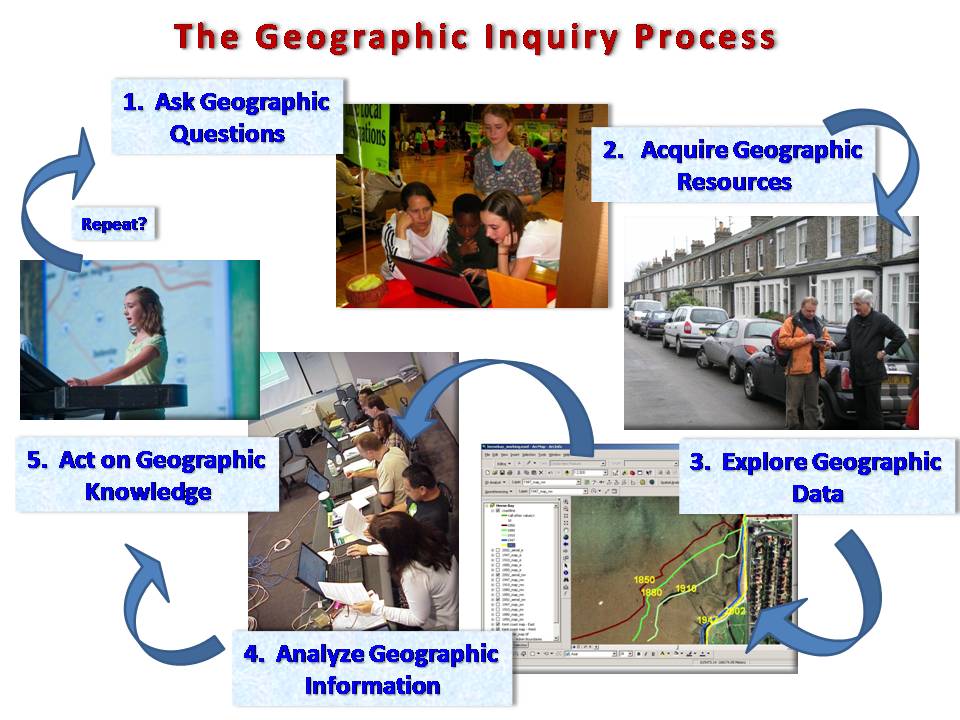 [Speaker Notes: The Geographic Inquiry process has 5 steps or stages, and it is circular (it never stops). We ask questions about our world, then we Collect data in the world, then we Explore the data to try to create new information, then we Analyze the information and try to create new Knowledge. Importantly, students should not only store this new knowledge (for example, writing it in a notebook), but they should also consider Acting on the new Knowledge. How can this knowledge help us to improve neighborhood recycling, or to clean grafitti on the walls, or where should more trees be planted? After students have acted, and made a small change in their world, then the process continues around in another cycle.]
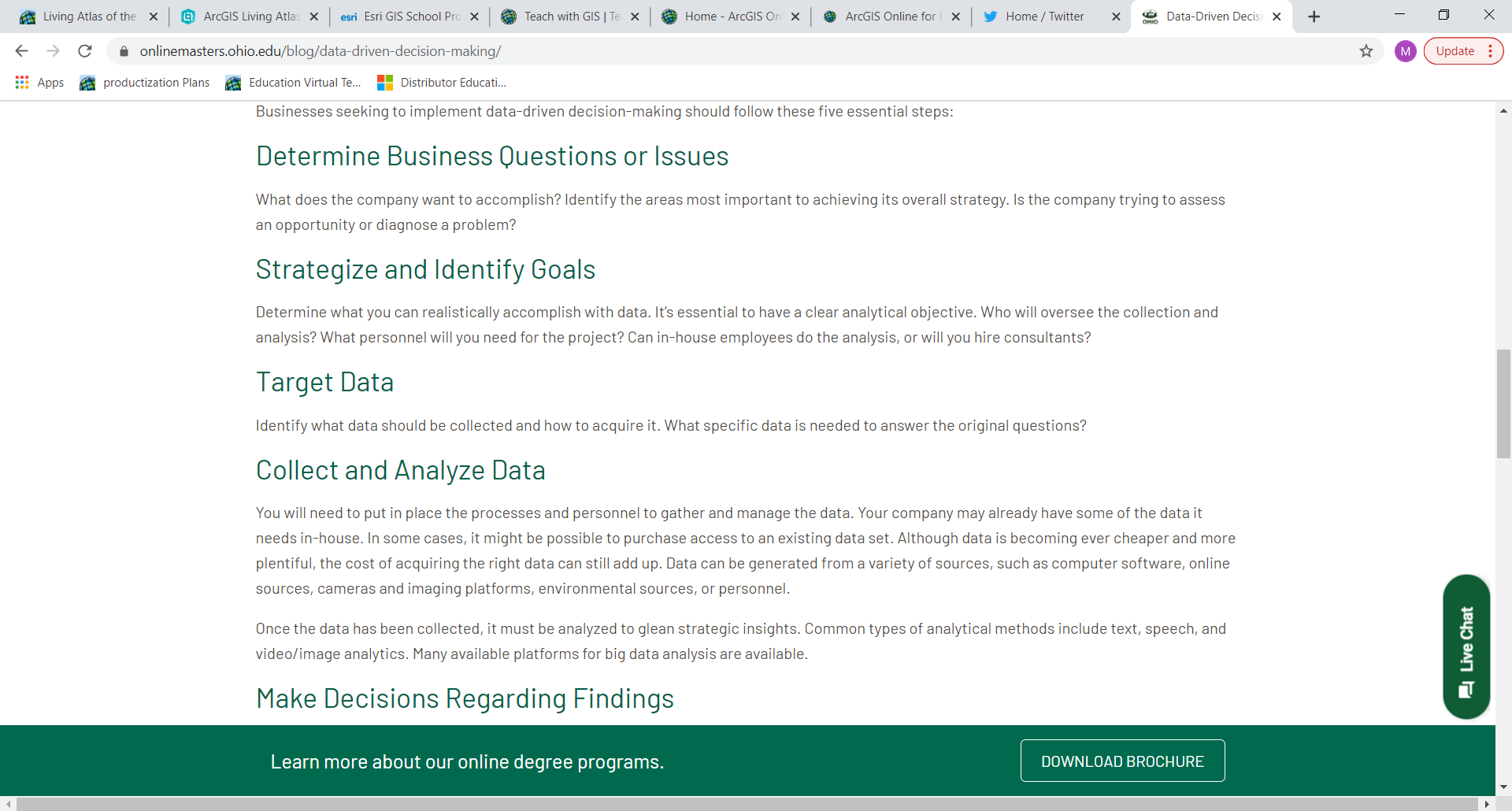 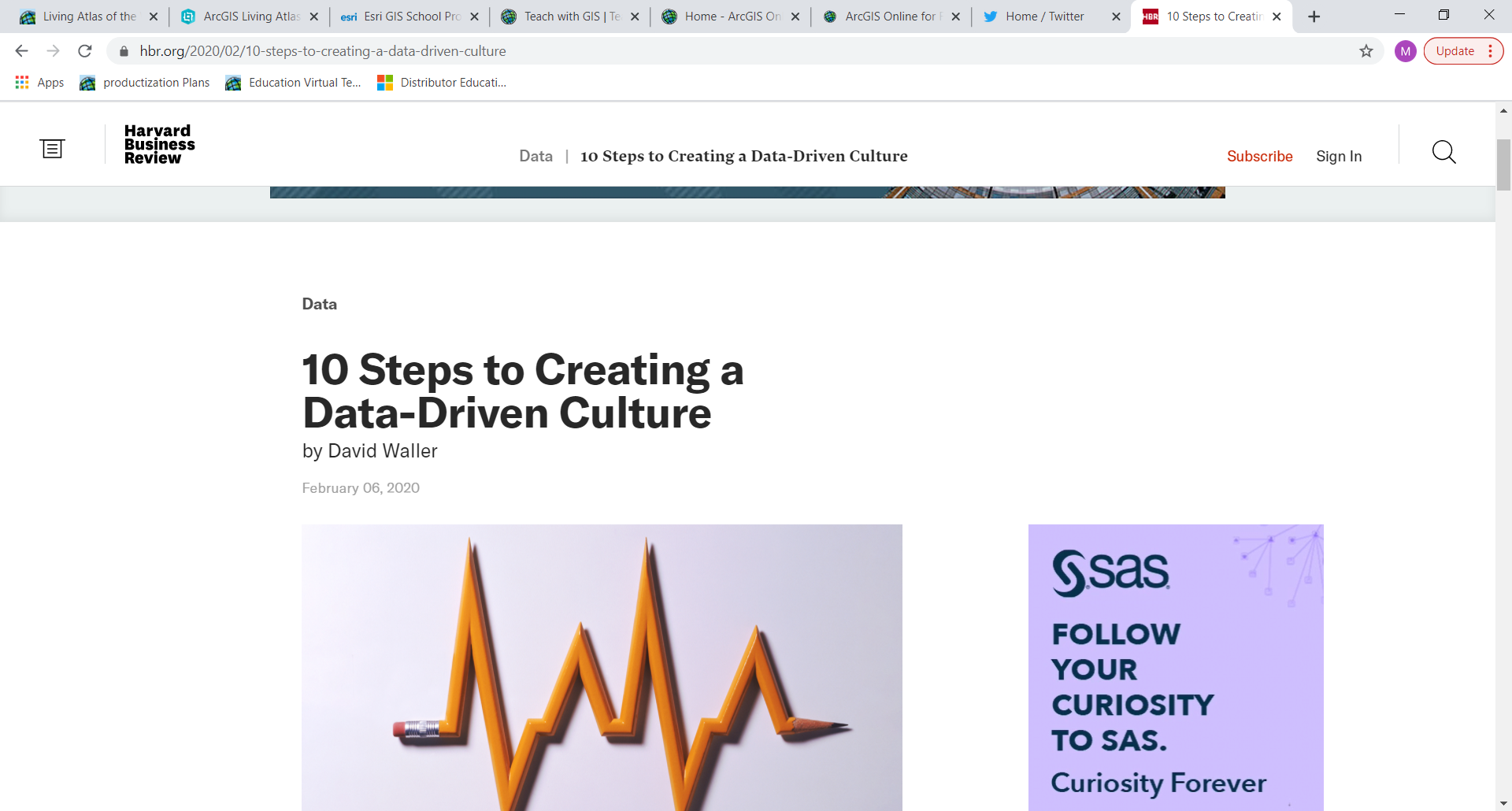 Out of Scope (but important): Students’ Lack of Critical Thinking
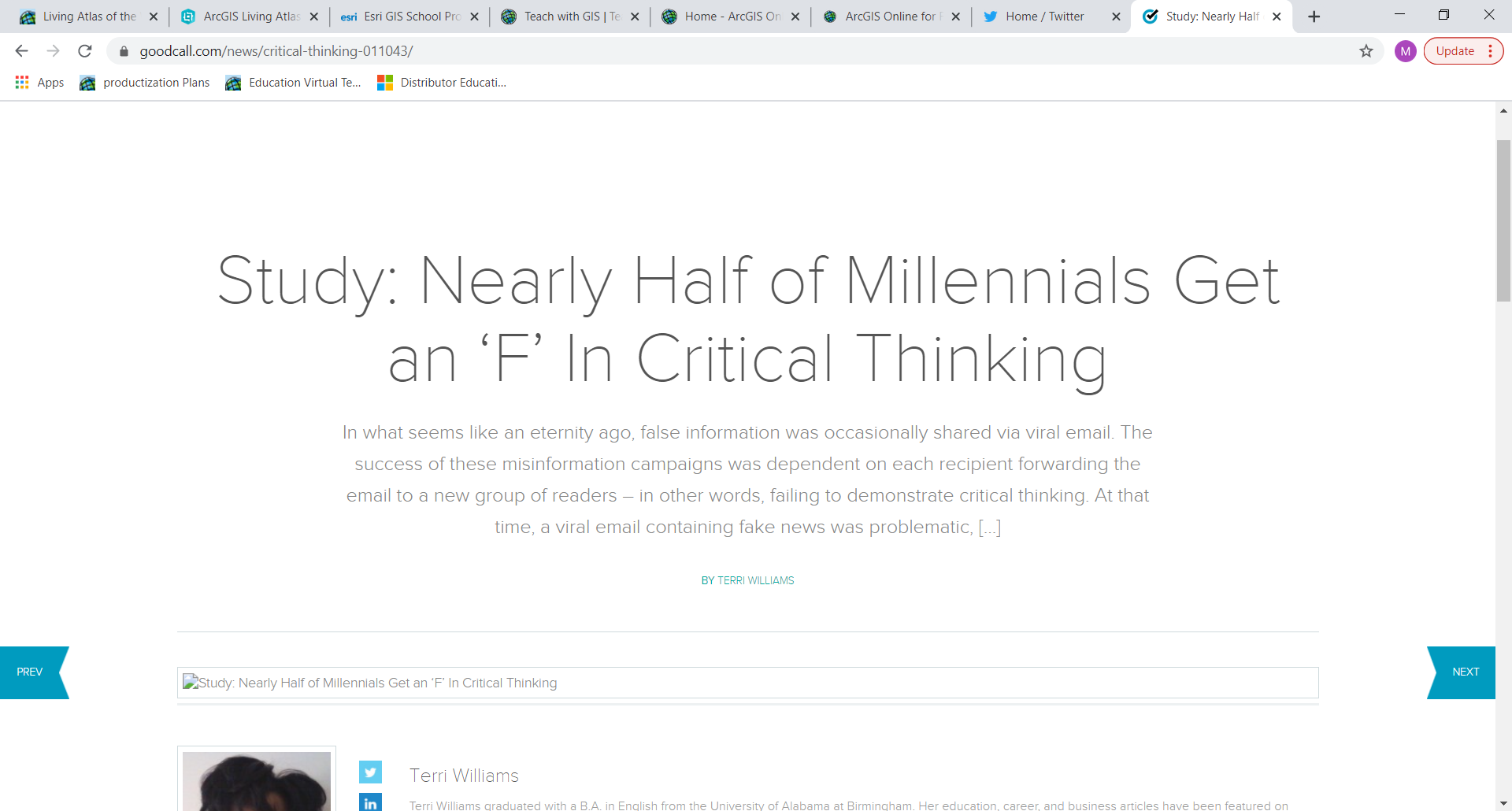 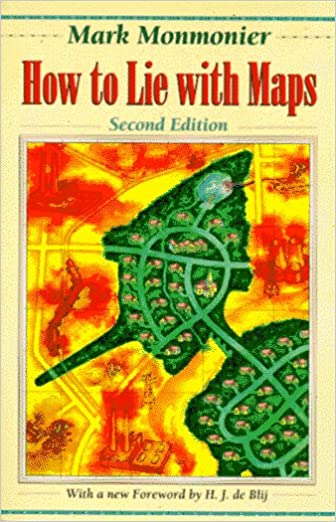 https://www.esri.com/en-us/industries/sustainability/overview
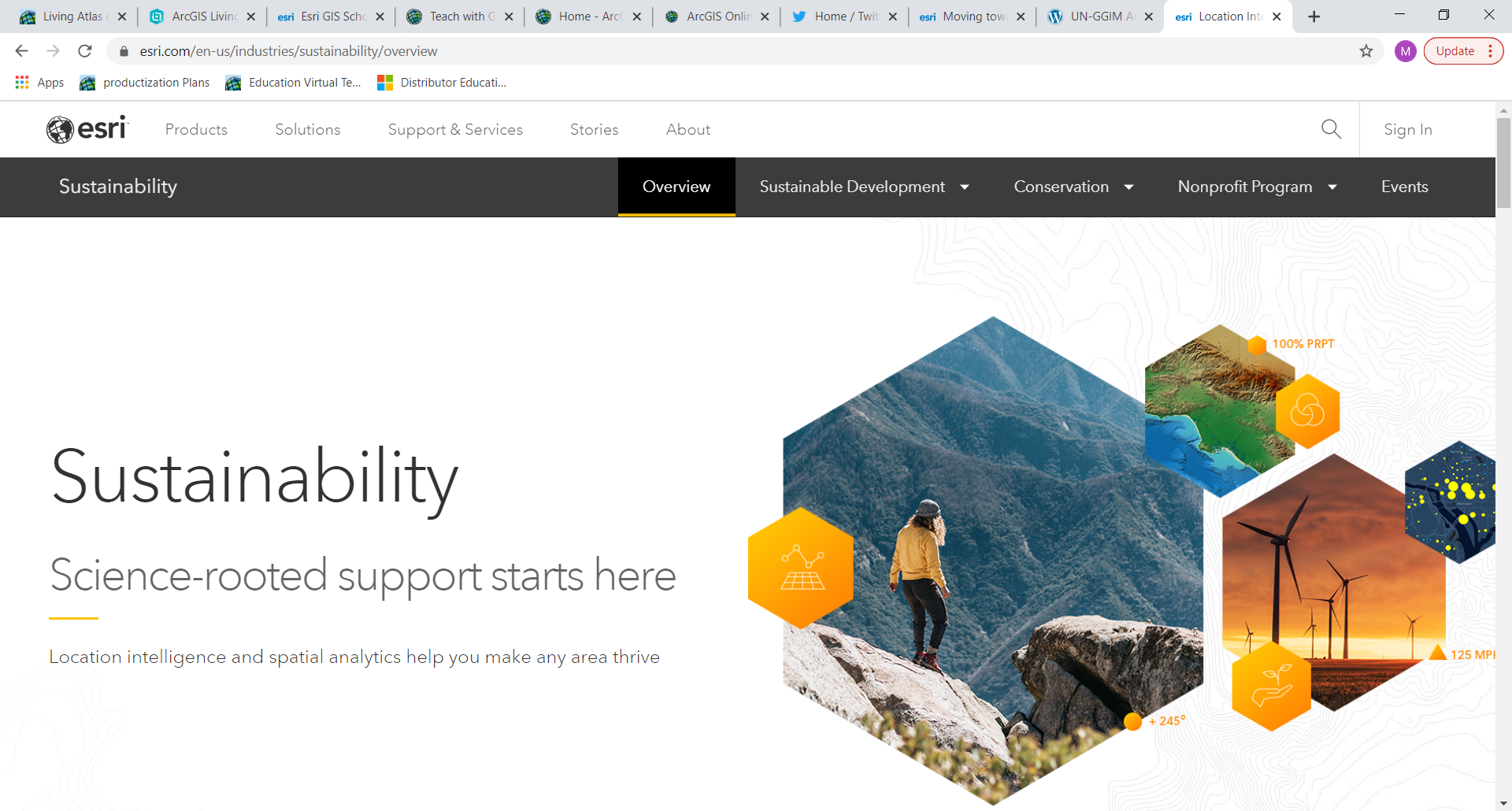 https://www.esri.com/en-us/industries/sustainability/sustainable-development/goals?rsource=https%3A%2F%2Fwww.esri.com%2Fen-us%2Findustries%2Fsustainability%2Fsegments%2Fgoals
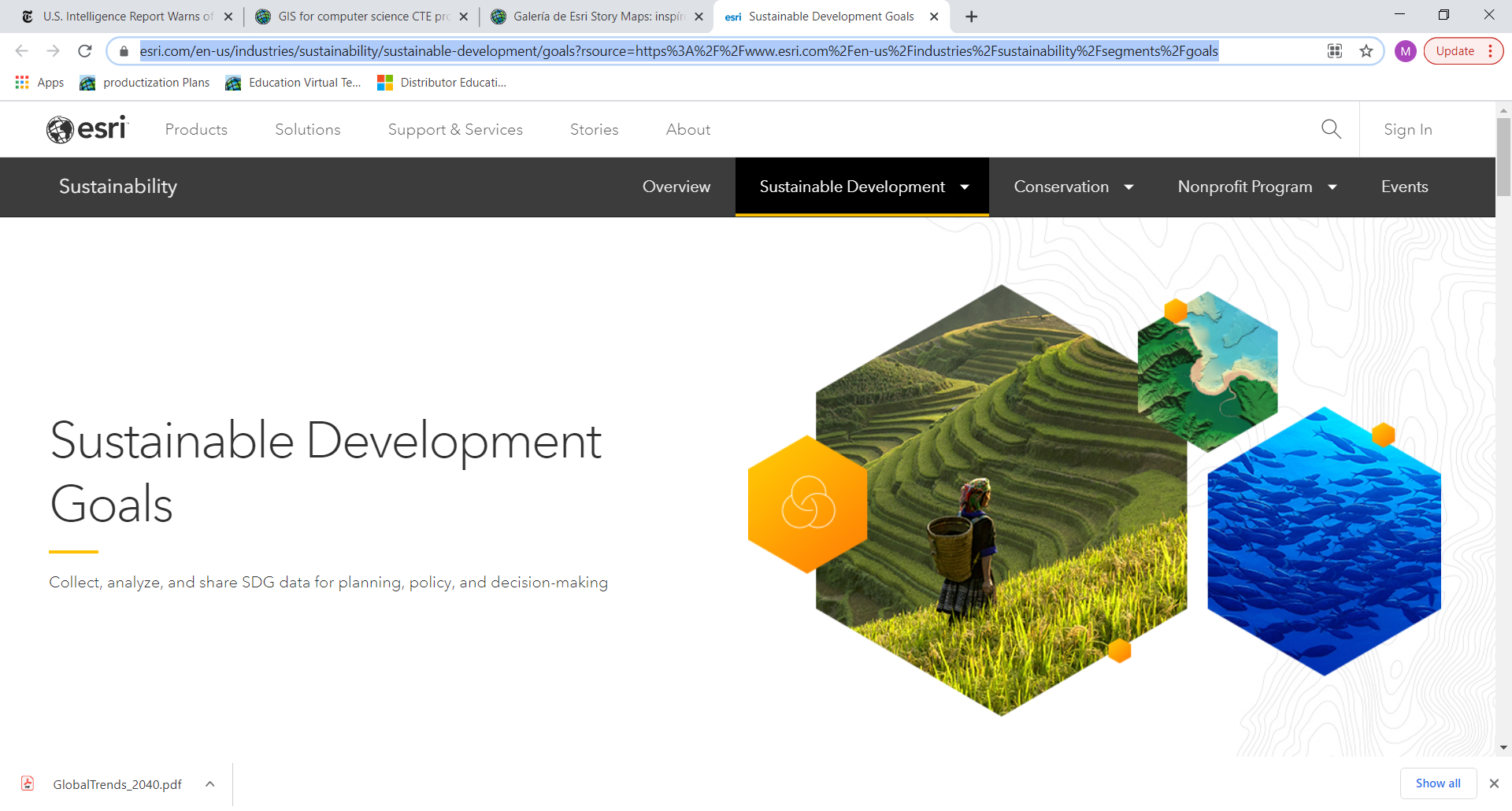 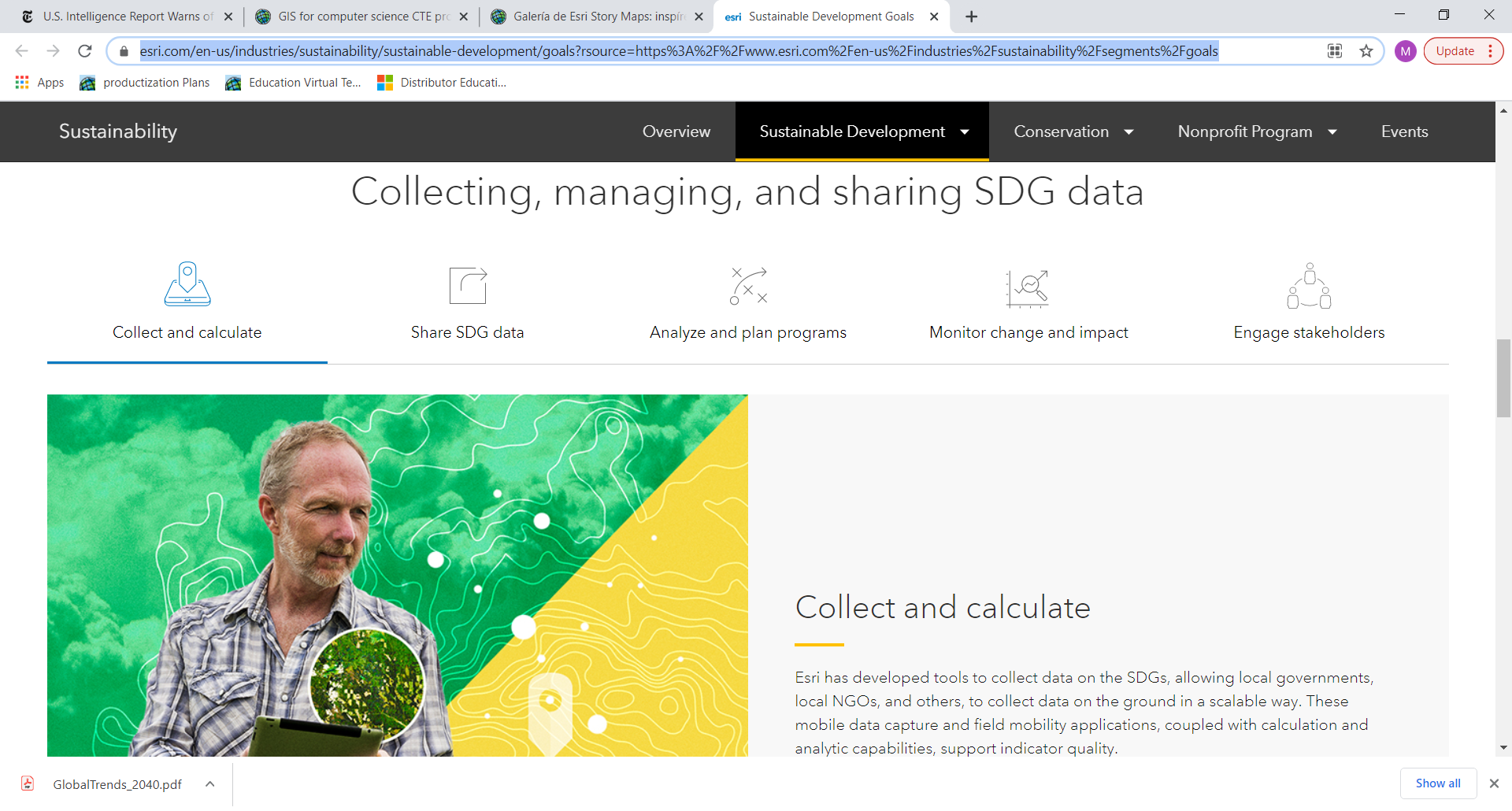 https://www.esri.com/en-us/about/events/gis-sustainable-world/save-date
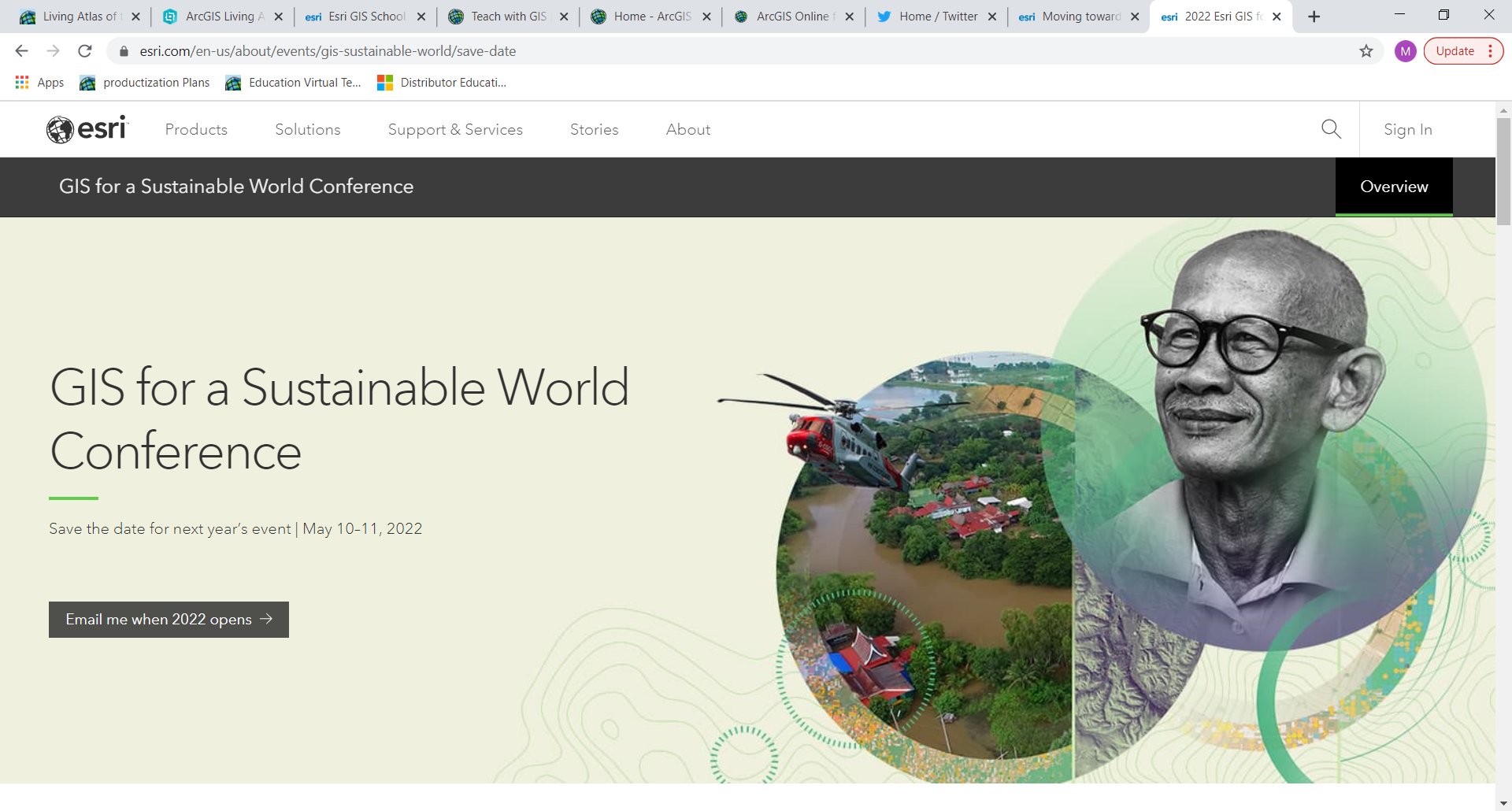 Changes in the Past Decade
GIS is now Online.
Data Availability!!
Imagery: Sentinel, Data Cubes
GPS on your phone
OSM
StreetView, Mapillary
UAVs, drones
National Statistics
Realtime traffic, weather, river gauges, …
Commercial 
Specifc SDG-related
GIS is Online
Easier to acquire, maintain; no installation needed.
Access GIS functionality Anytime, Anywhere, (almost) any Device.
Software as a Service (SaaS) model: you have a user ID that travels with you.
Facilitates “flipped classroom” models.
Saved many GIS-related programs affected by COVID19 school closings.
Functionality is growing: Analysis tools, not only Cartographic visualization

Here featuring ArcGIS Online, integrated in ArcGIS ecosystem.
Special pricing for Education, NGOs, Conservation groups, etc. 
Other non-Esri options exist
ArcGIS Online analysis, documentation
https://doc.arcgis.com/en/arcgis-online/analyze/perform-analysis.htm
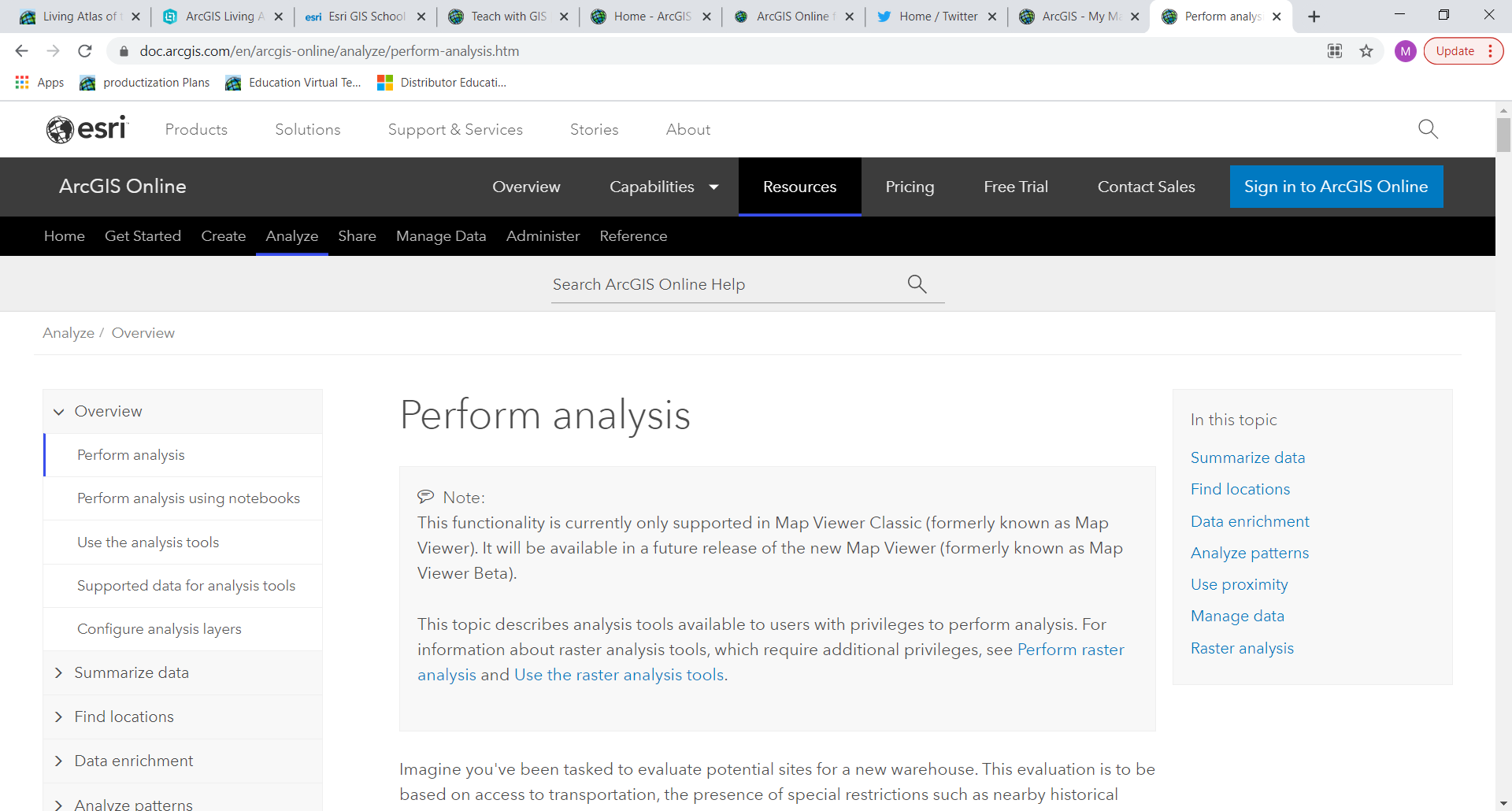 ArcGIS Online
Search layers for forest fires in Spain, Filter municipalities with > 10 fires.
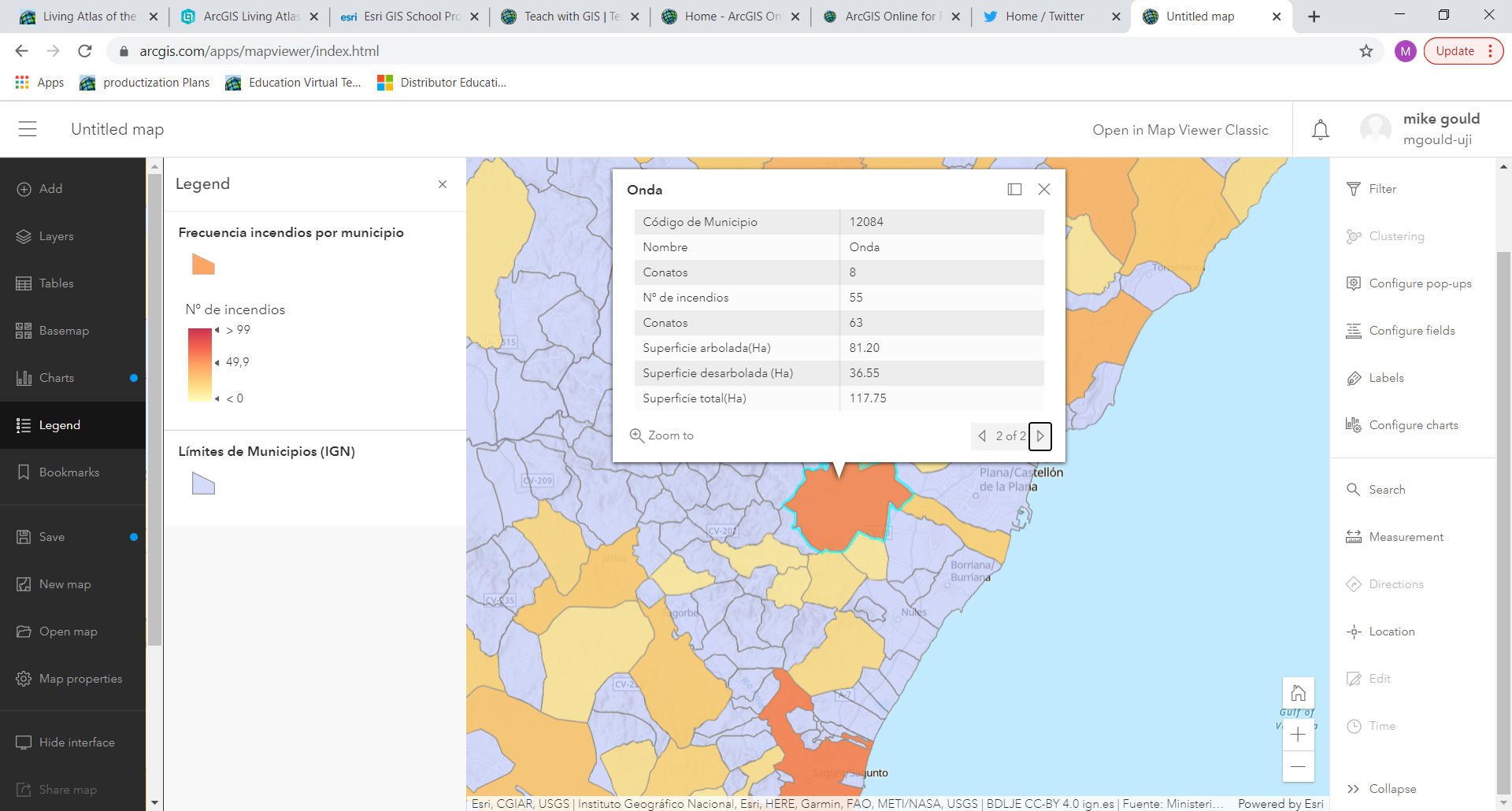 https://www.esri.com/en-us/school-program-europe/overview
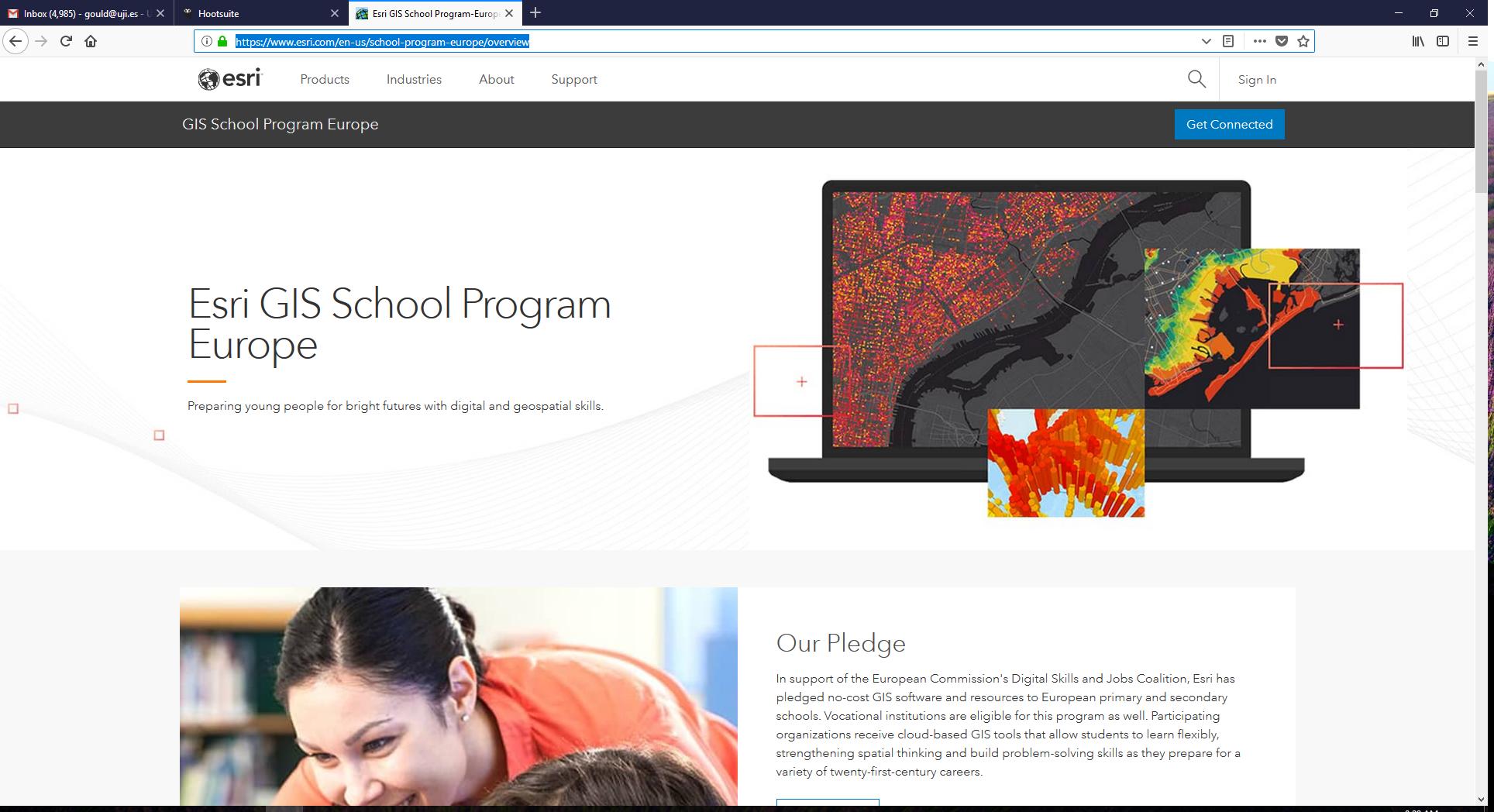 Online (and Desktop) GIS for Schools (worldwide)
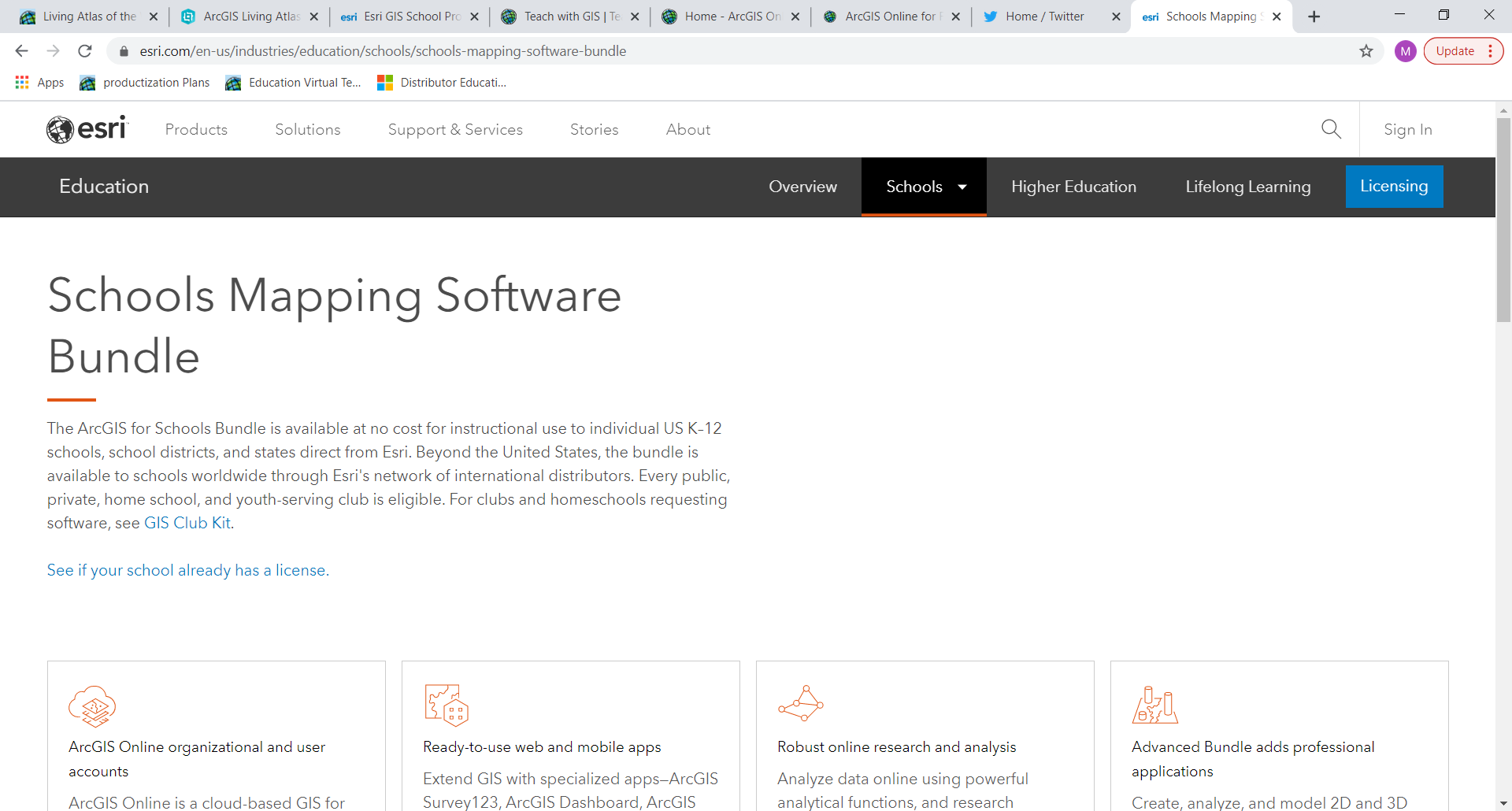 ArcGIS Online
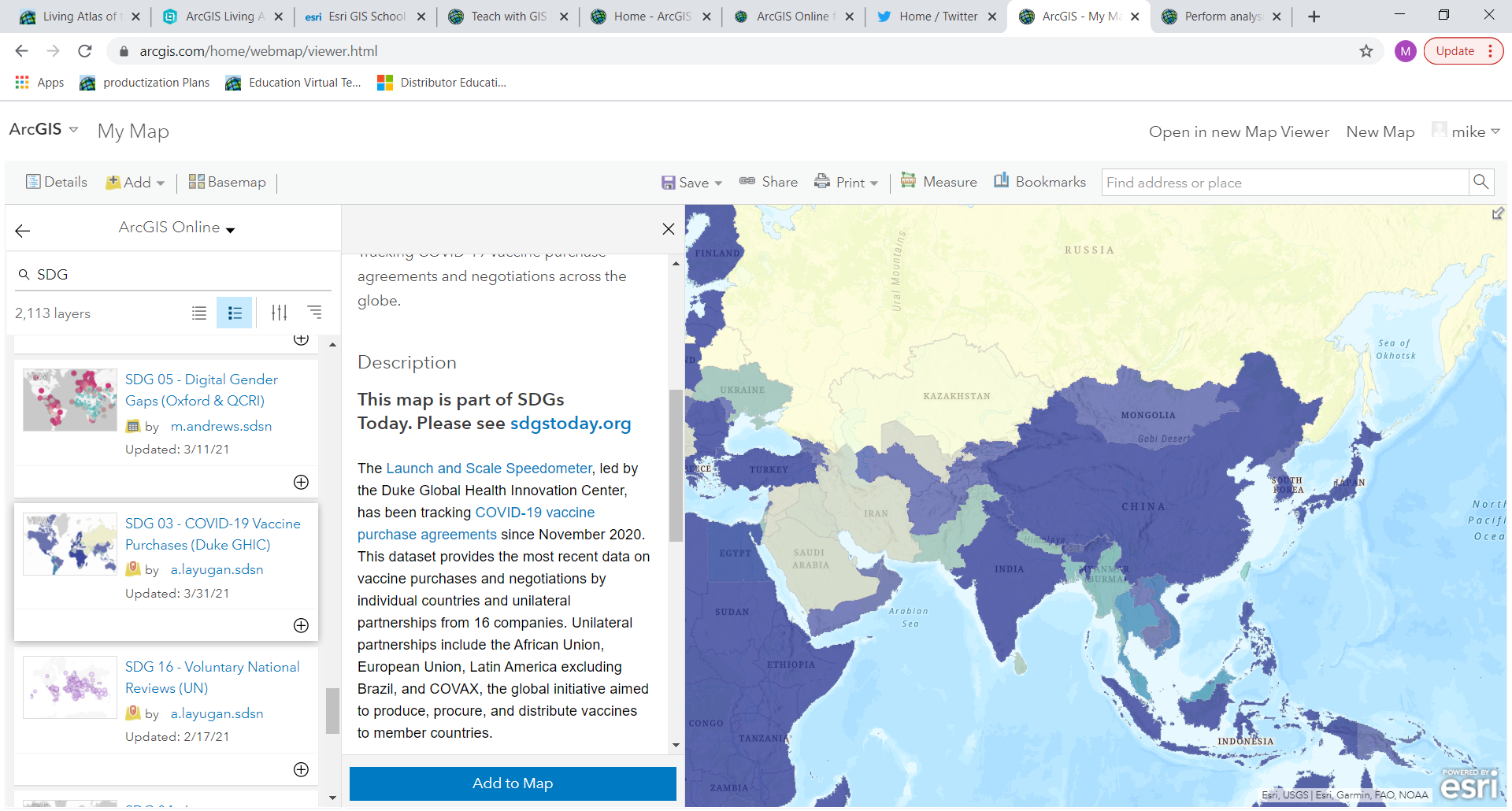 Search layers on “SDG”
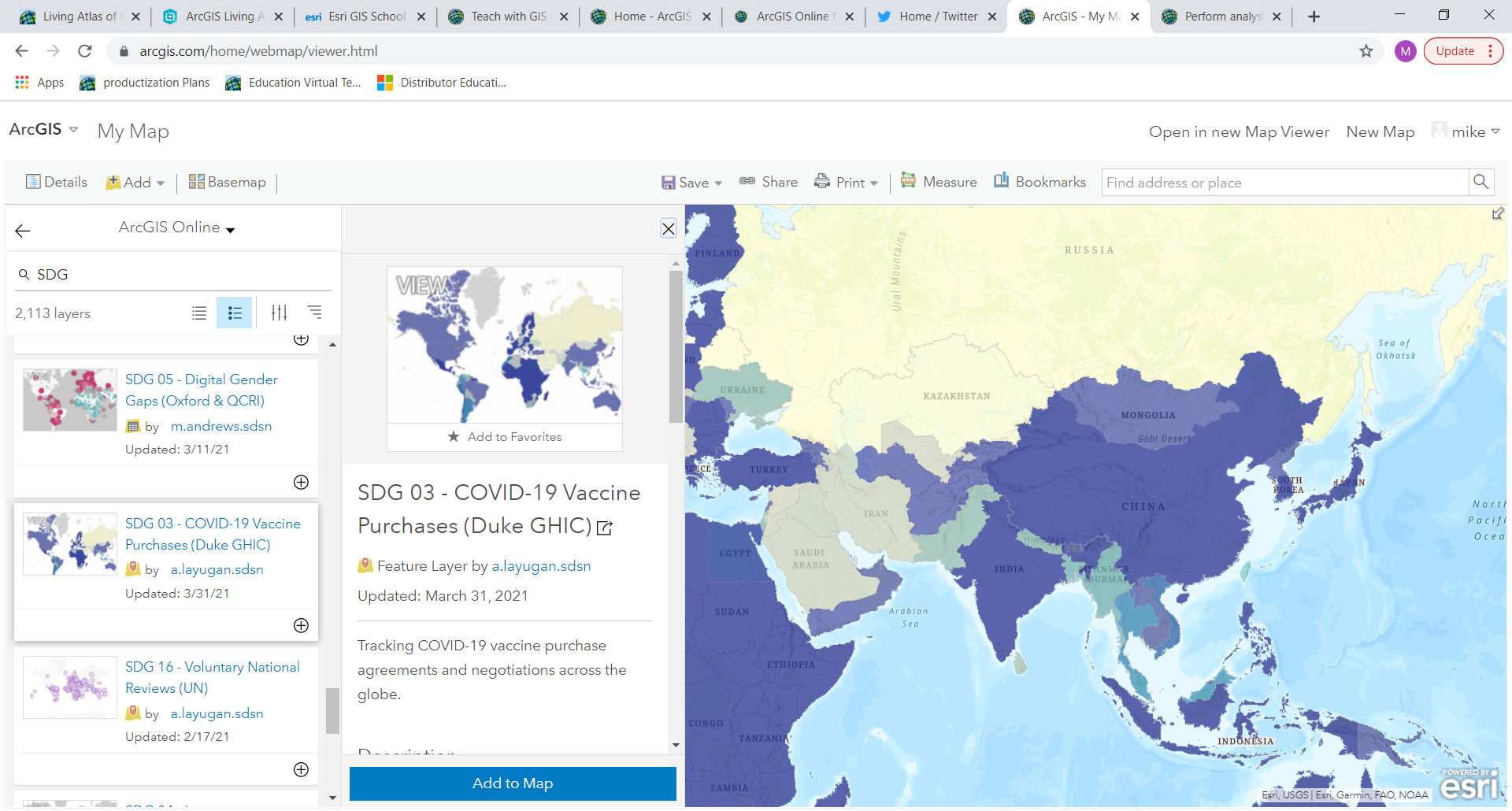 https://sdgstoday.org/  Curated SDG data (SDSN + Esri)
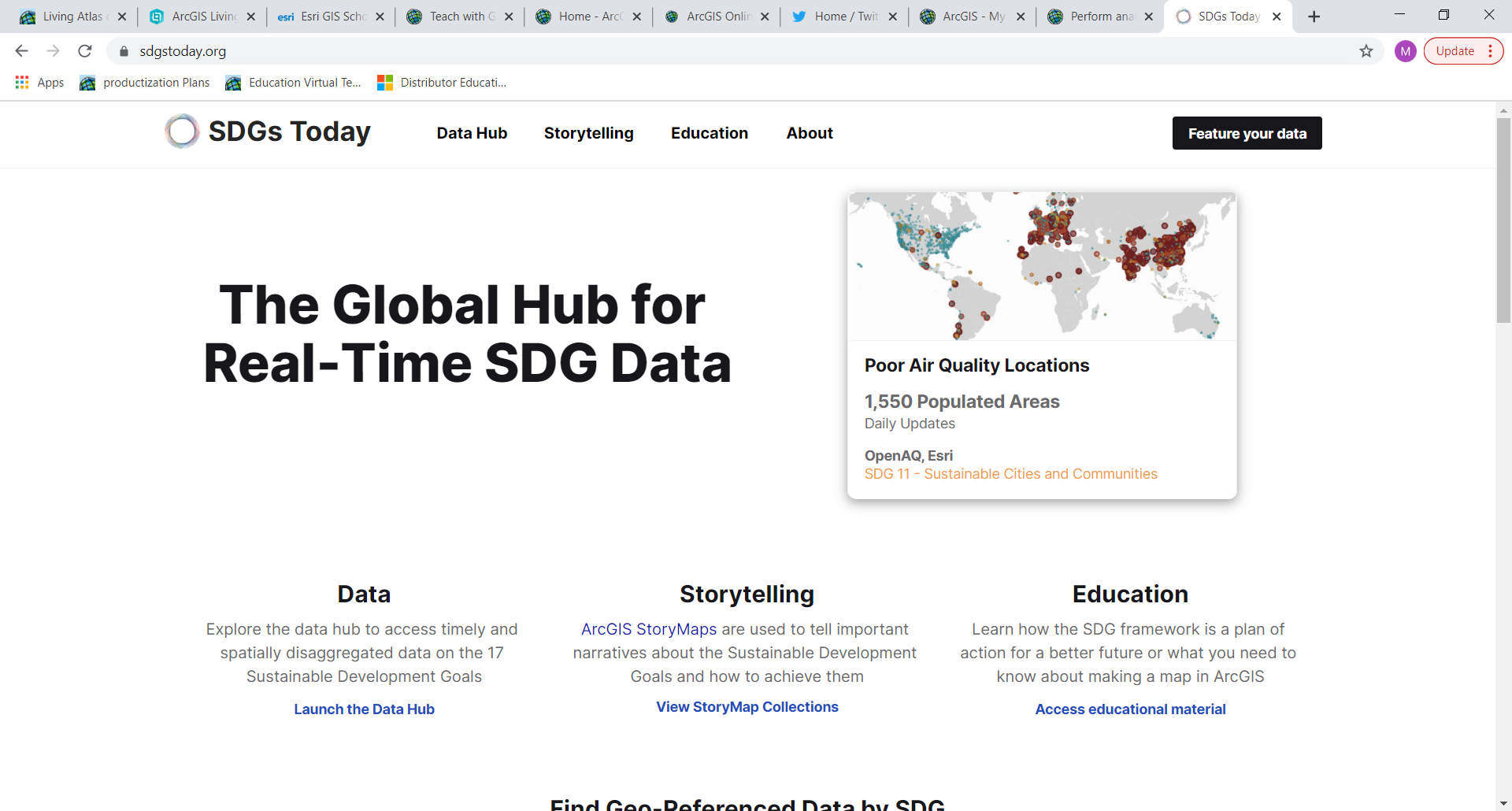 Datasets relevant to each SDG
https://sdgstoday.org/dataset-hub
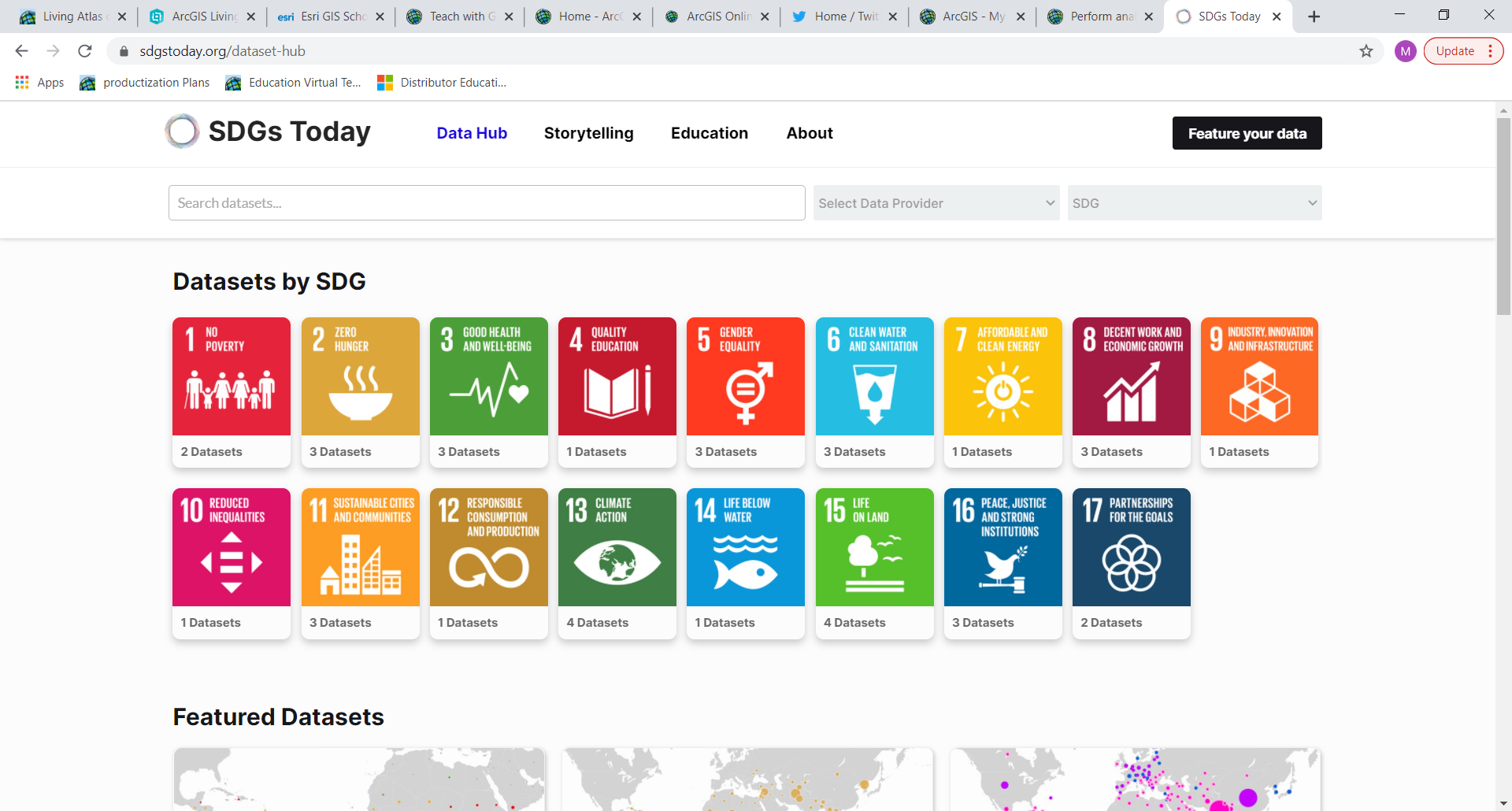 Living Atlas of the World
https://livingatlas.arcgis.com/en/home/
Curated collection of geodata
Much is Analysis Ready Data
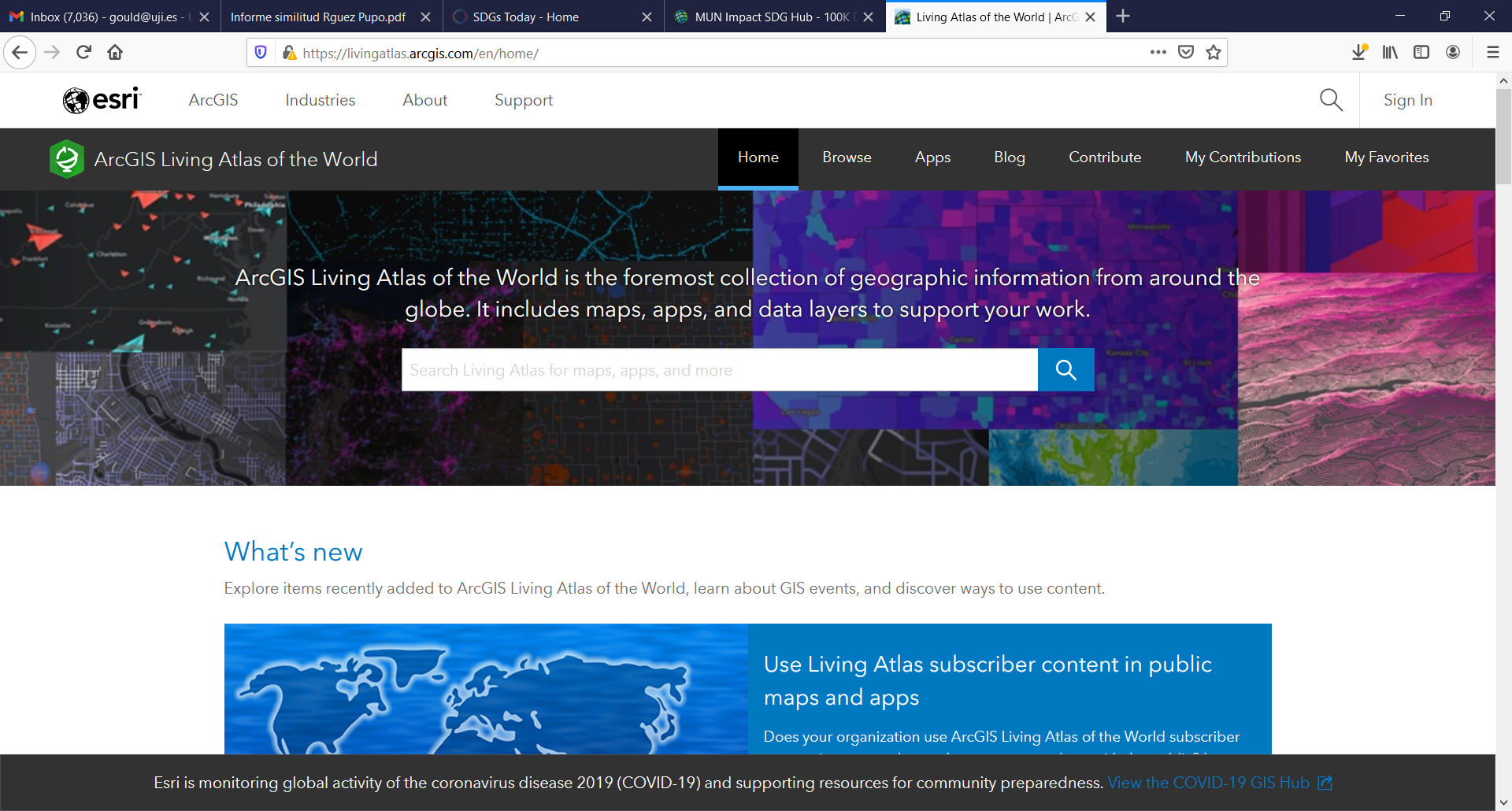 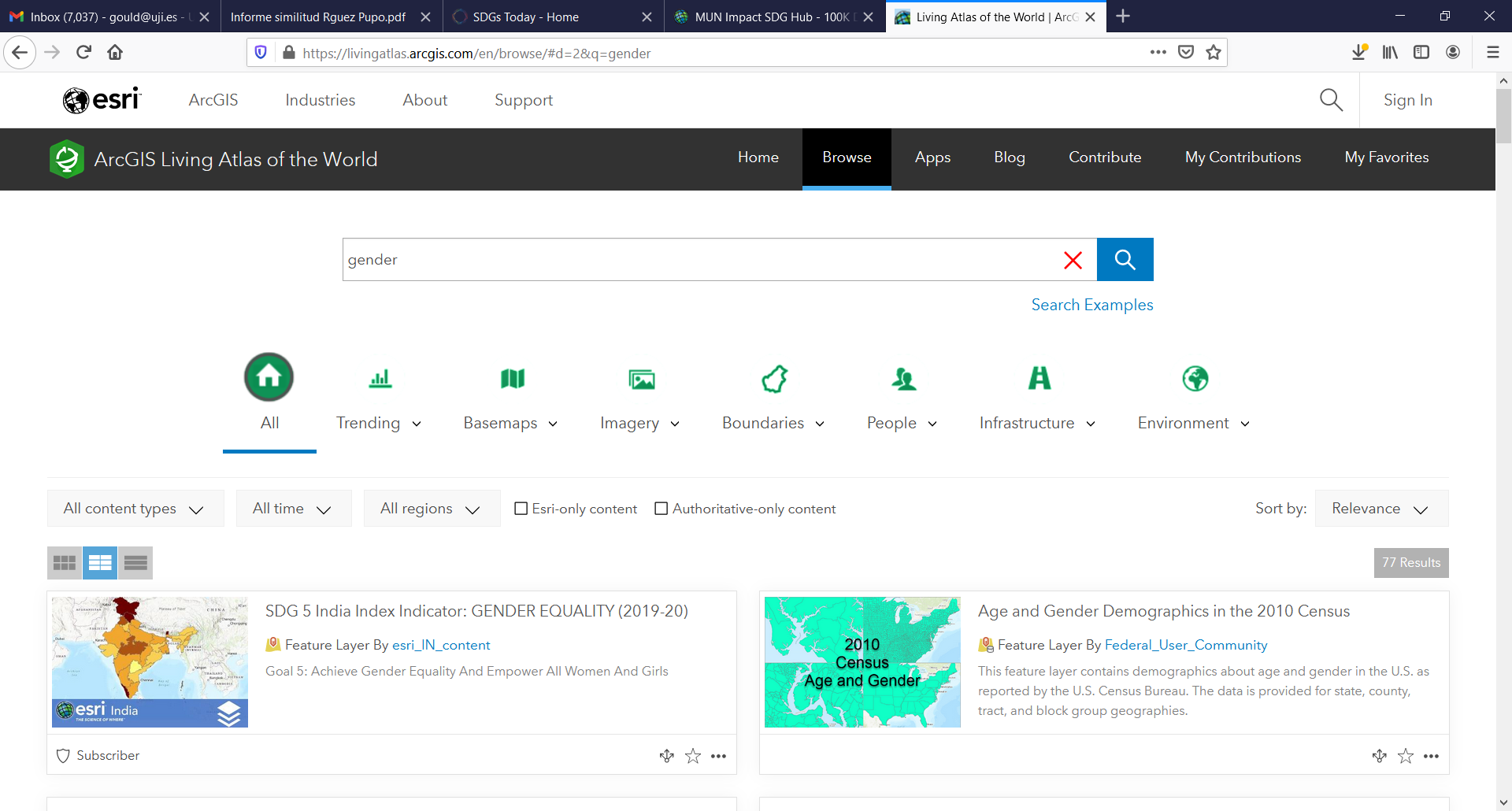 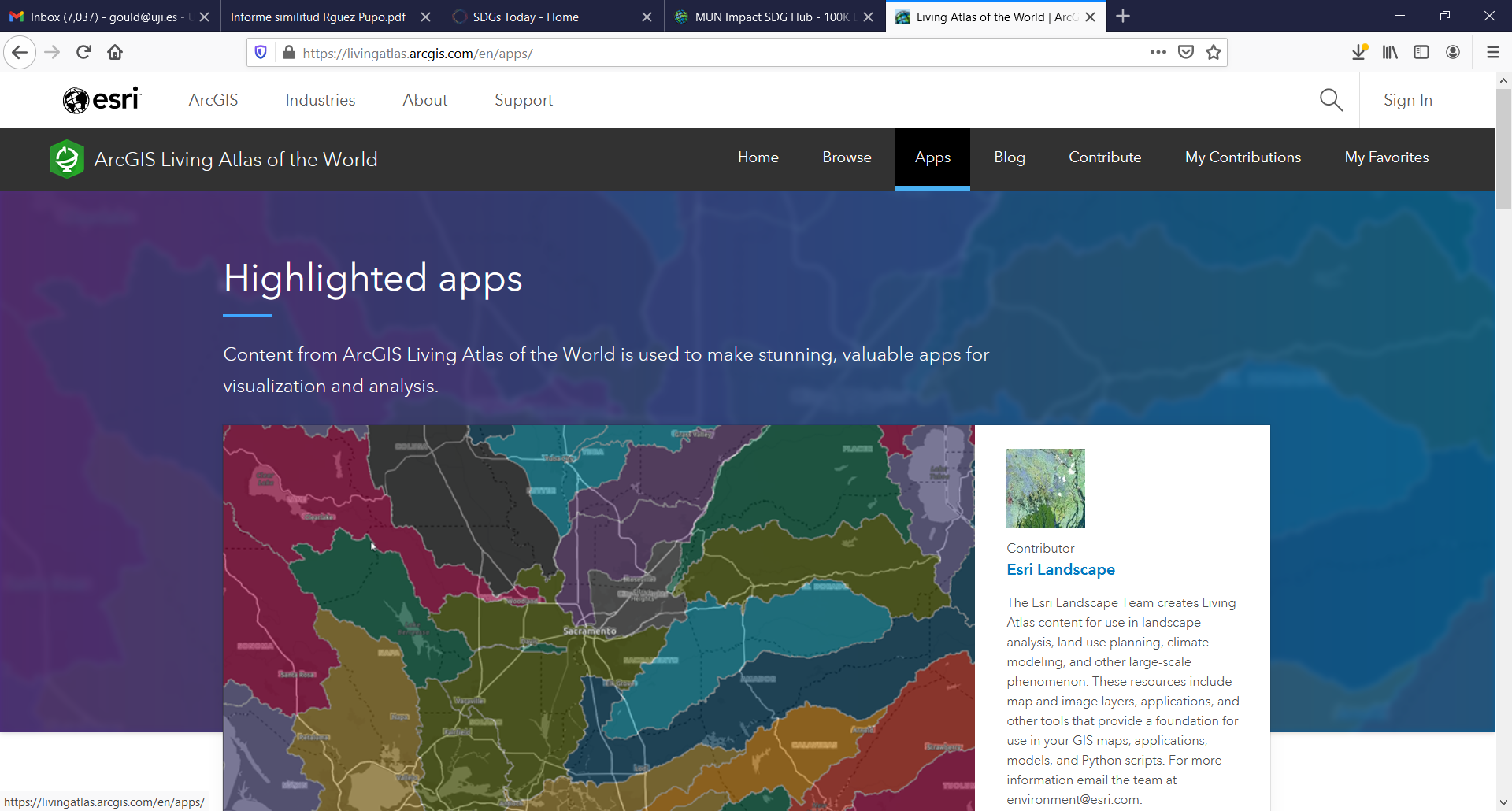 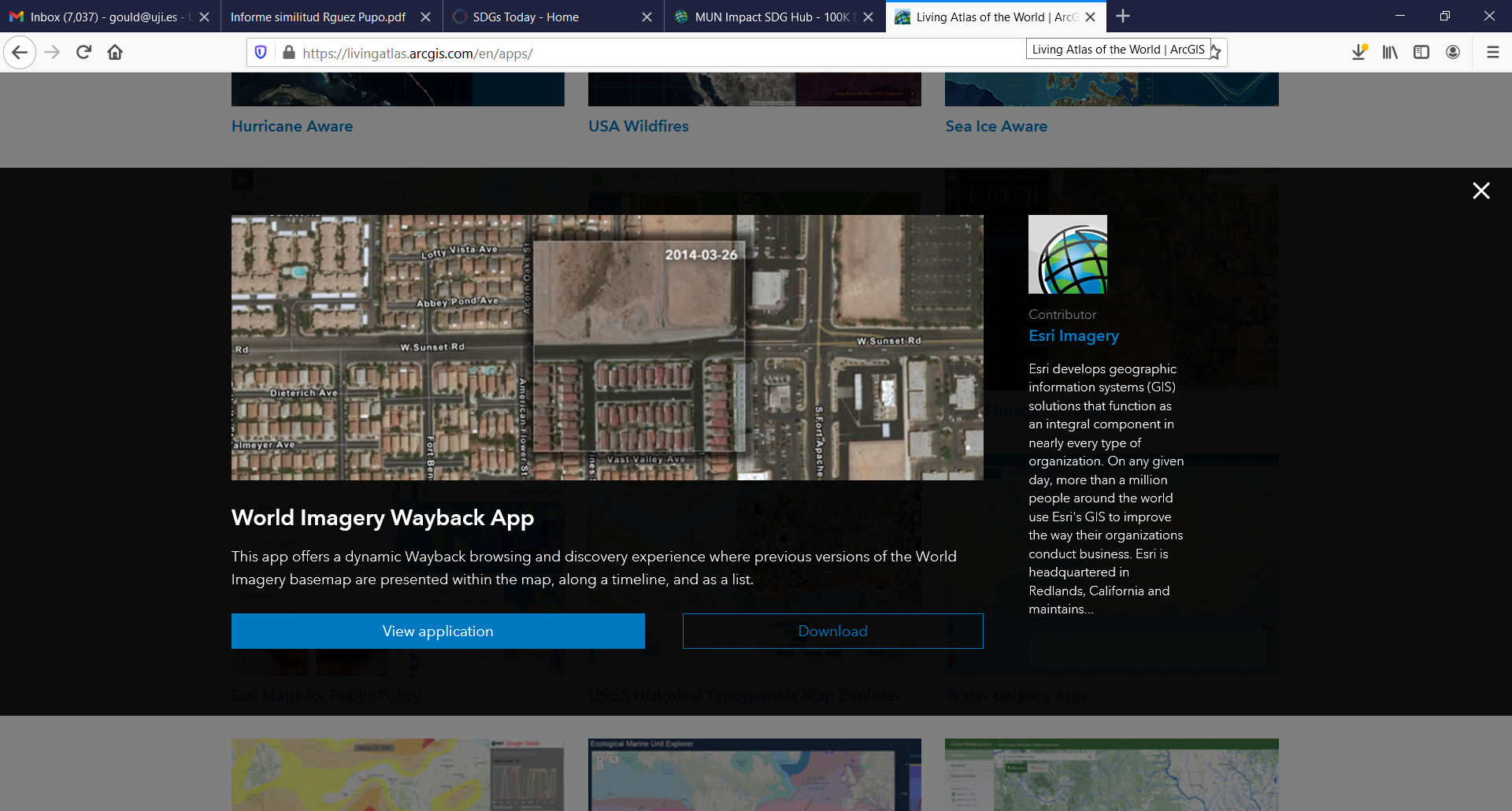 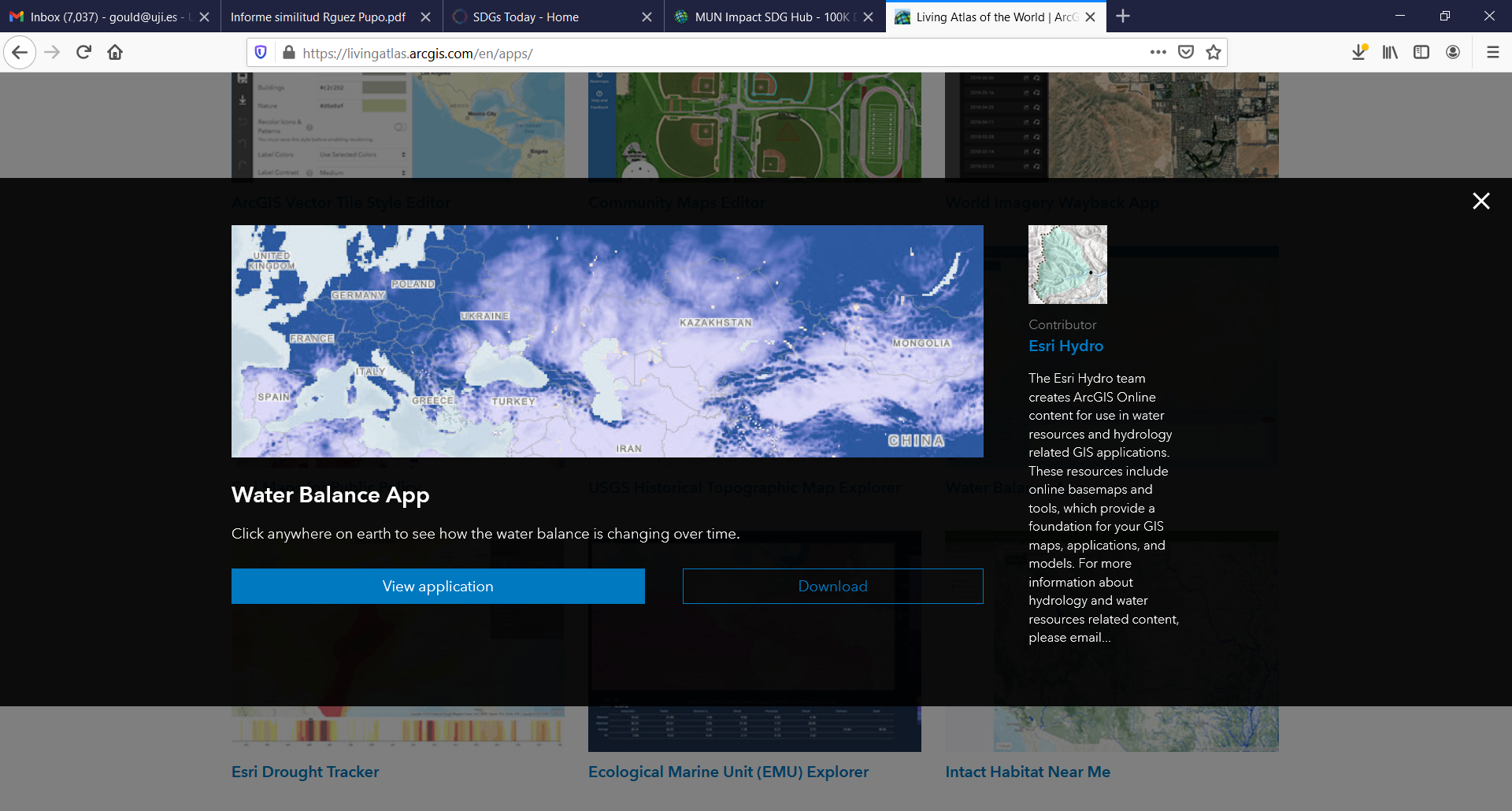 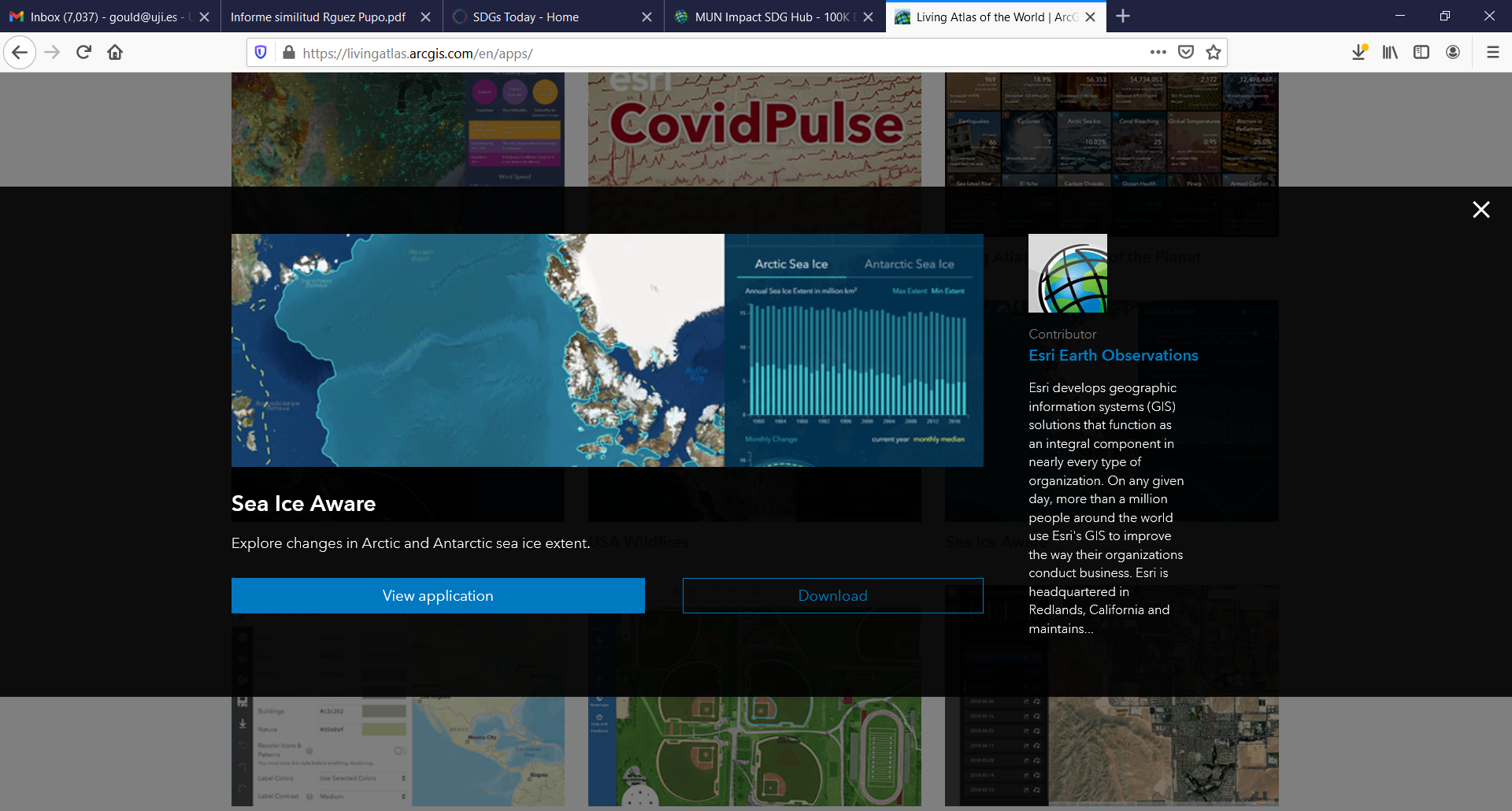 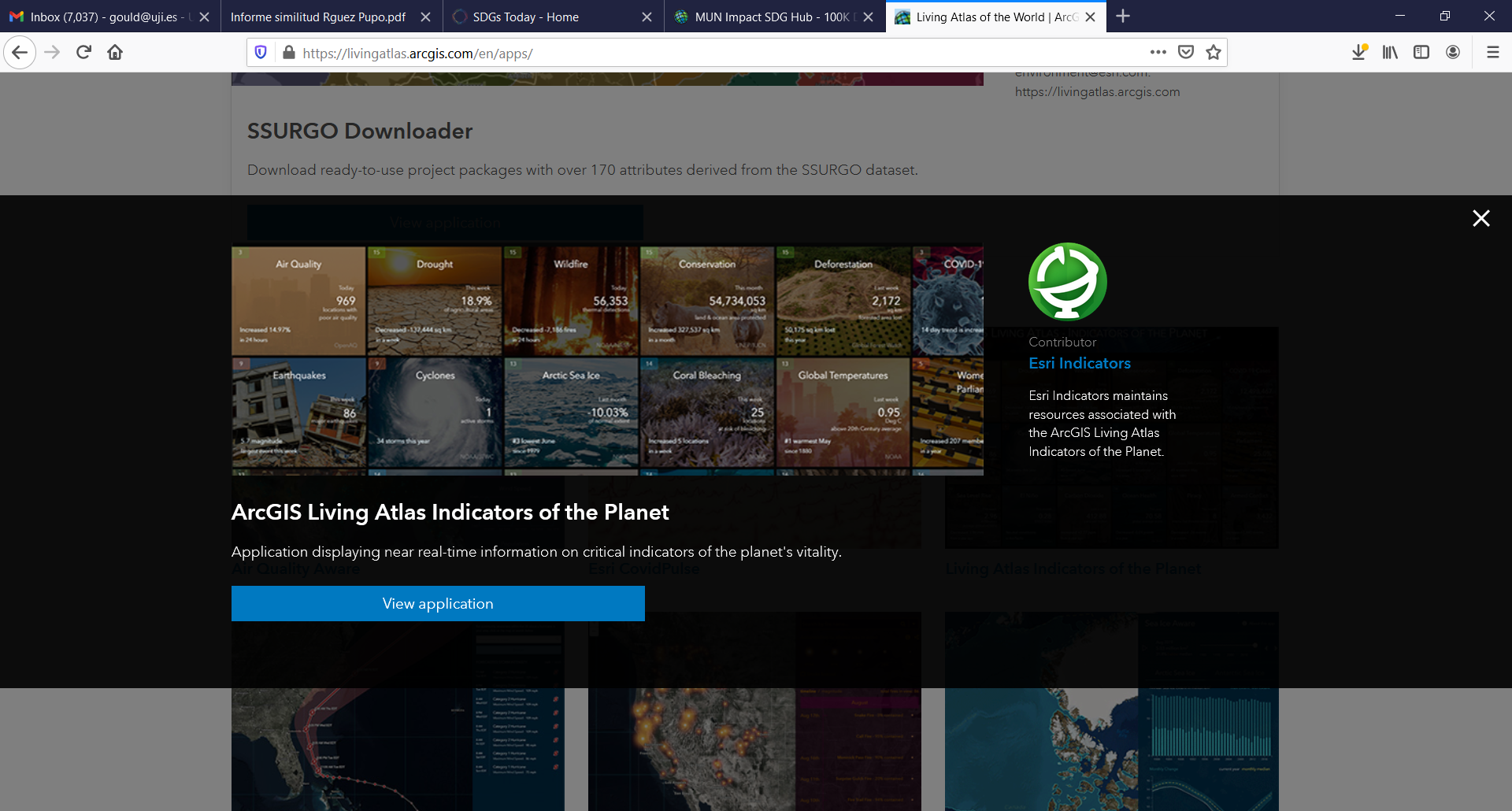 Living Atlas Subset: Indicators of the Planet
https://experience.arcgis.com/experience/003f05cc447b46dc8818640c38b69b83/page/page_0/?views=view_14
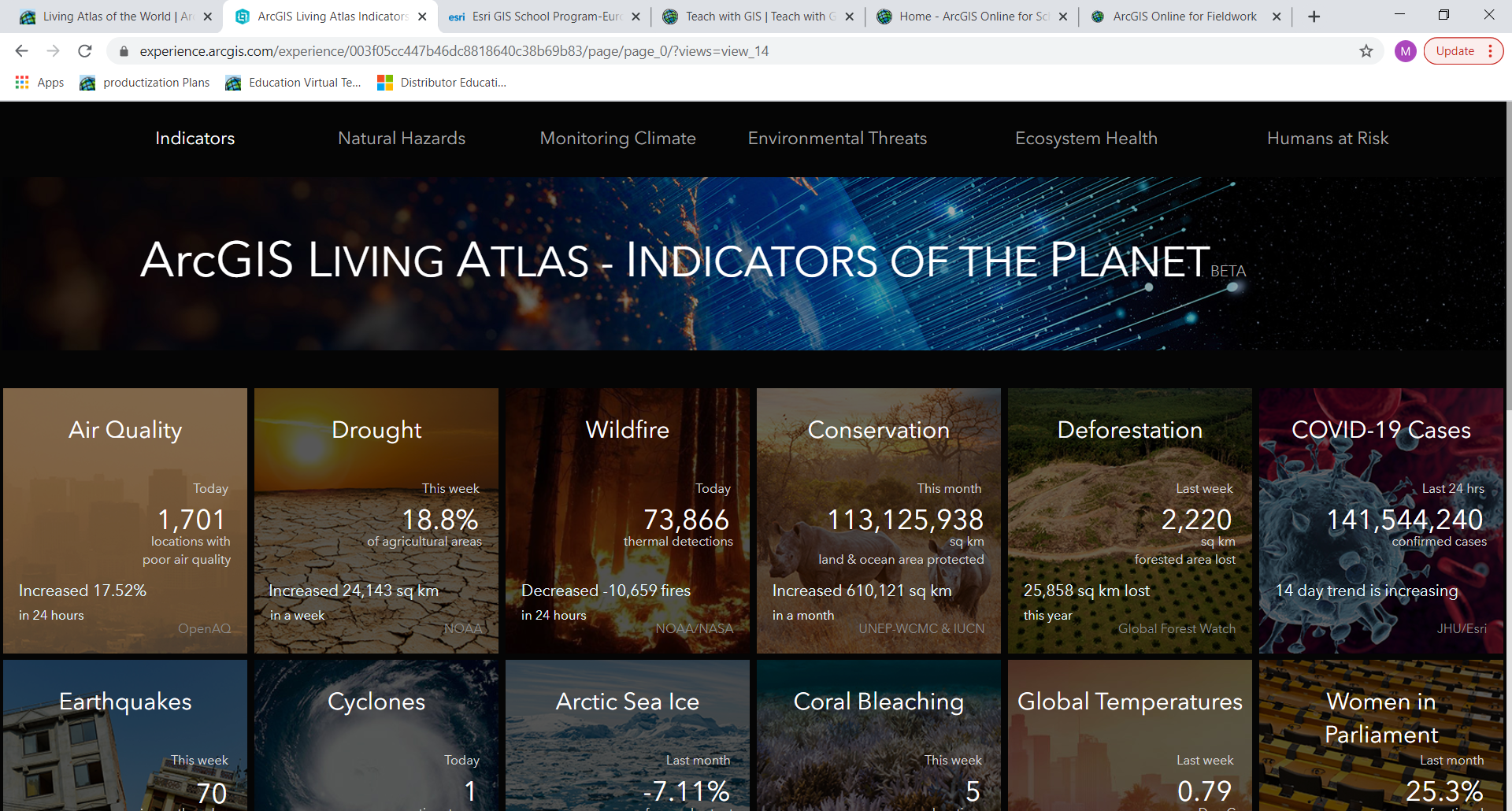 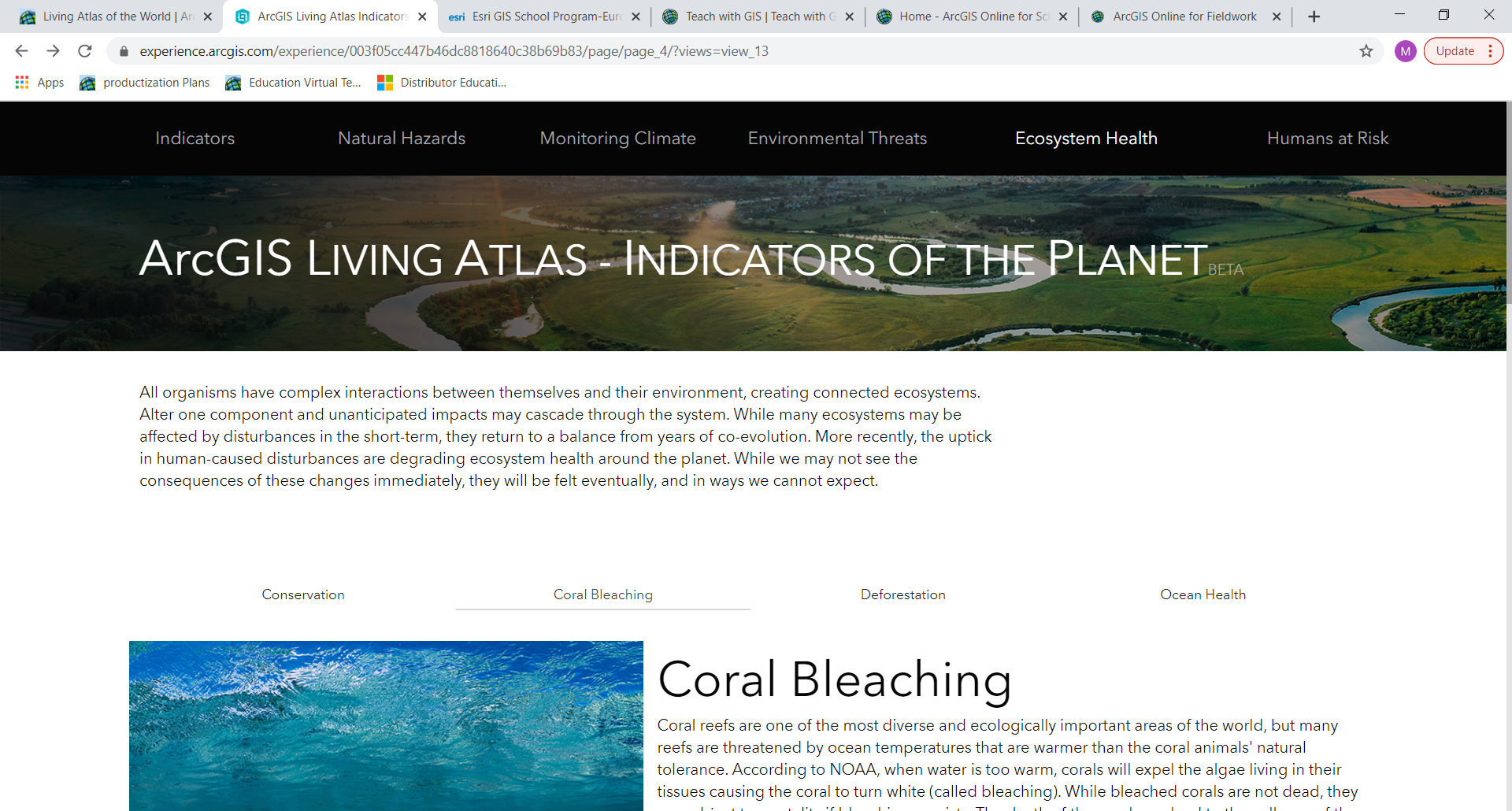 Coming Soon: National Geographic Society + Esri Resources
https://www.esri.com/about/newsroom/arcwatch/moving-toward-a-global-gis/
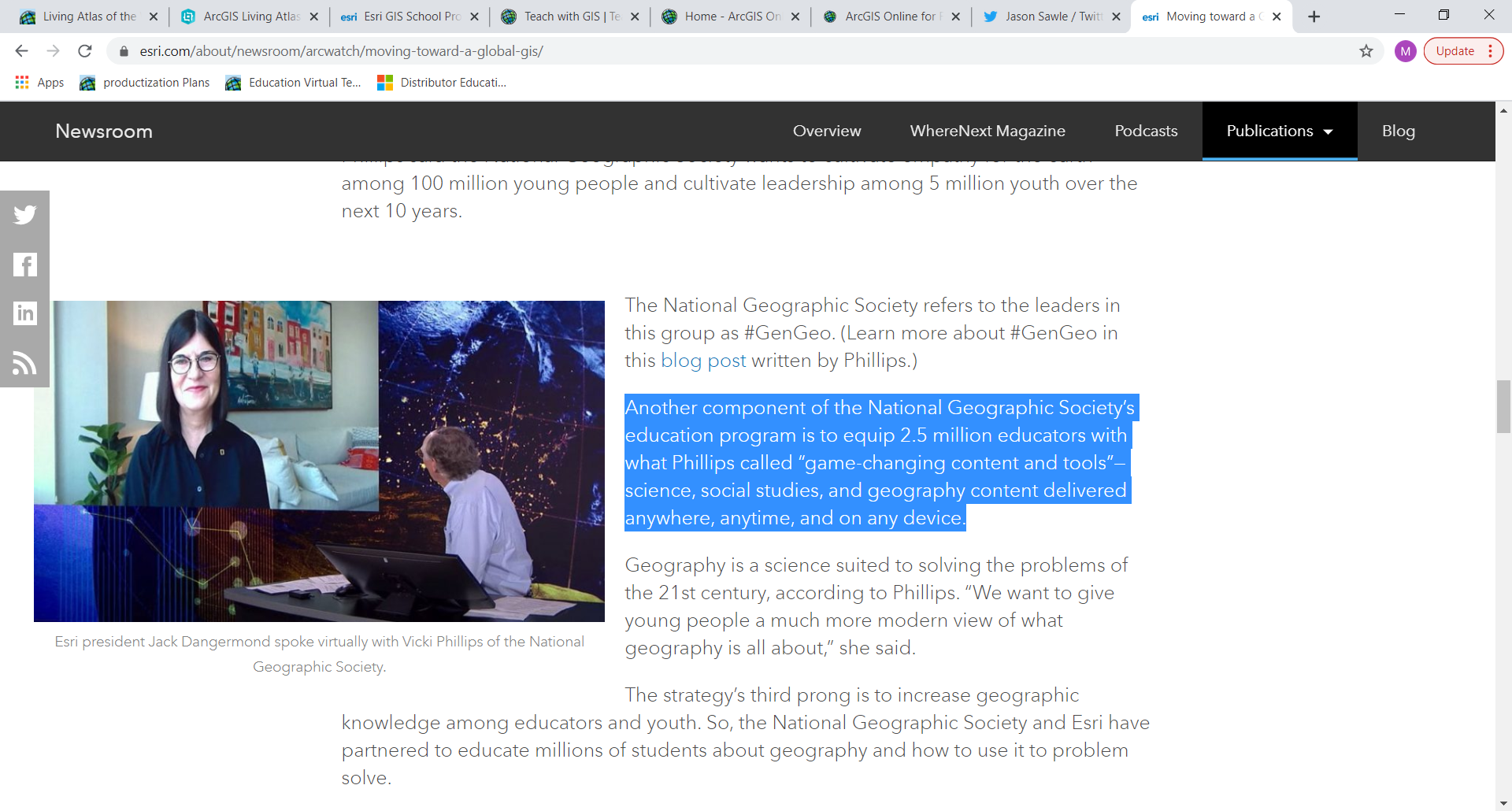 https://learn.arcgis.com/en/educators/
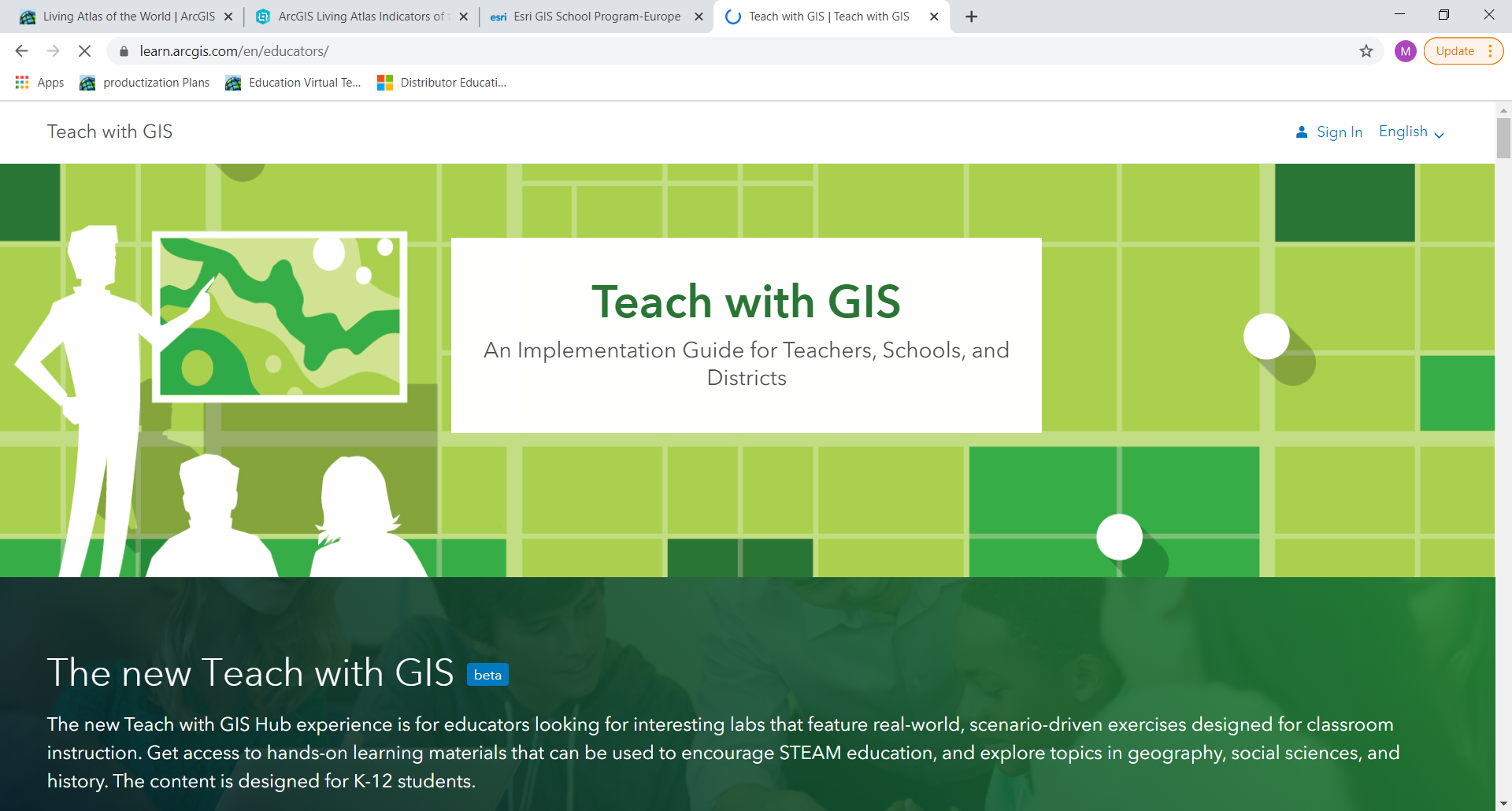 Learn.arcgis.com
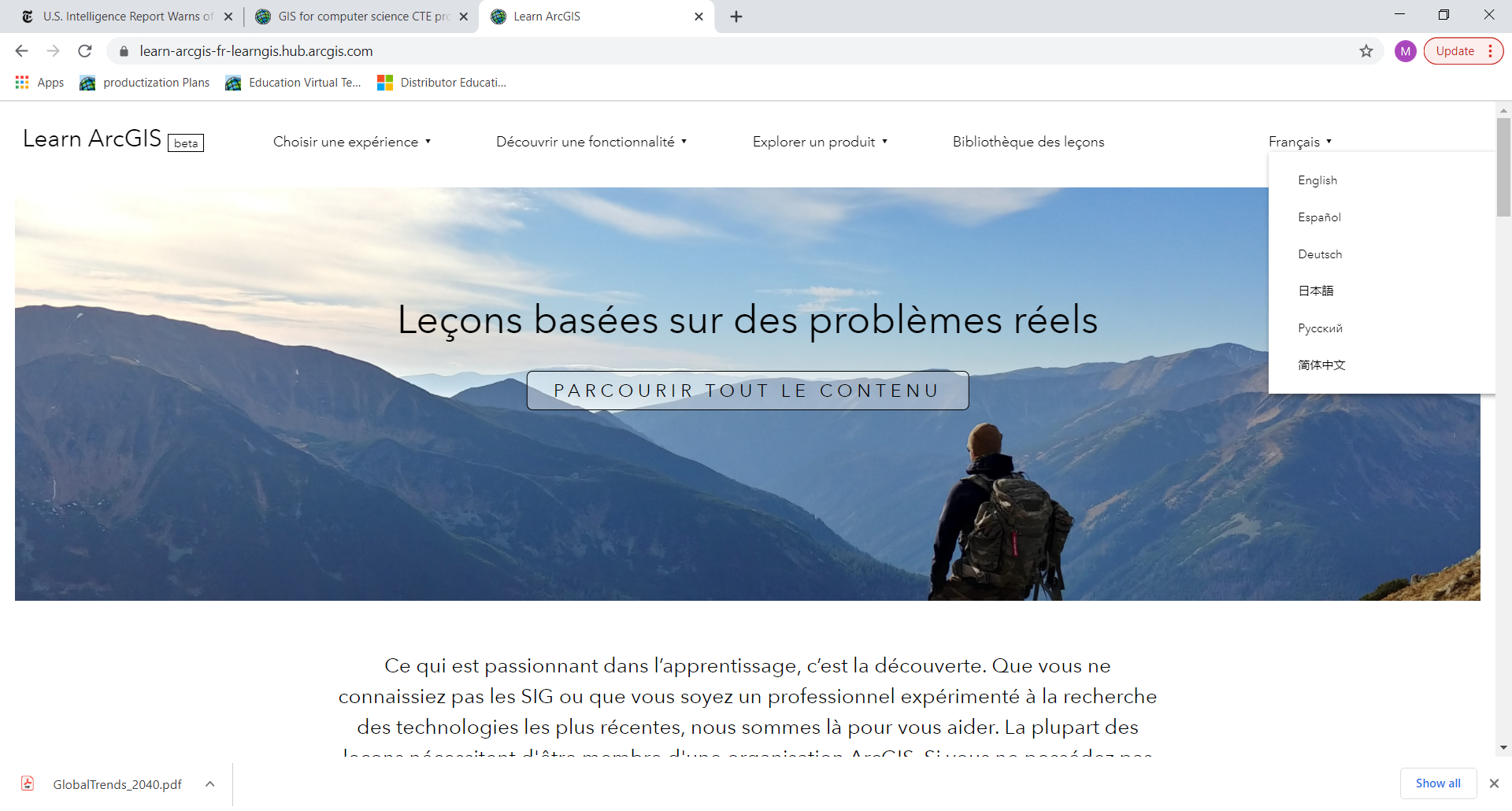 Free lessons
Data and software provided
Multilingual
Multiple filters for topics, levels, software,…
Filter on Sustainable Development…
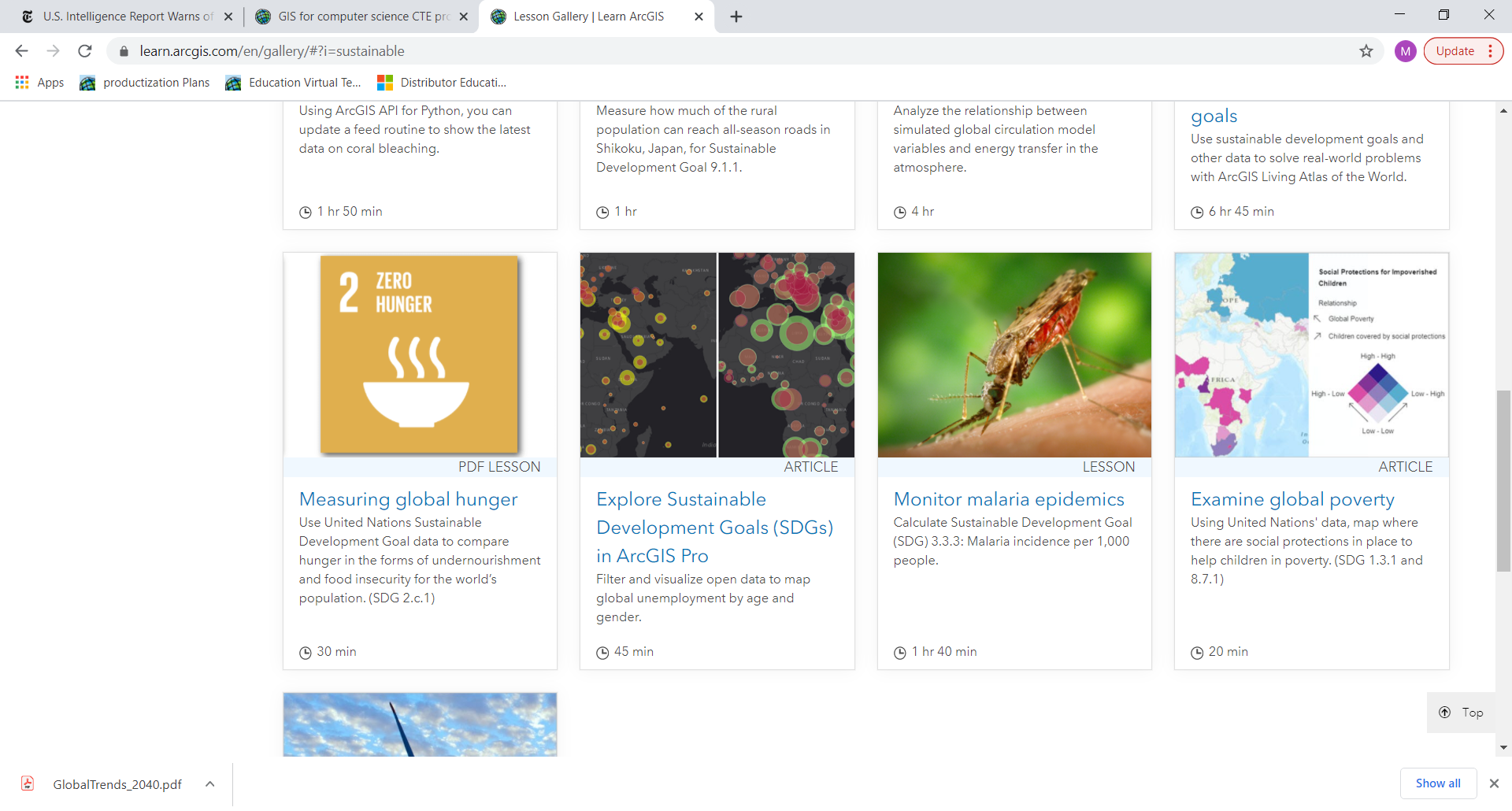 Fieldwork: Collect your own SDG-related data!
https://esriukeducation.maps.arcgis.com/apps/Cascade/index.html?appid=1c24dda8c883403da03594a15a828481
Think of local data that are connected to an SDG…
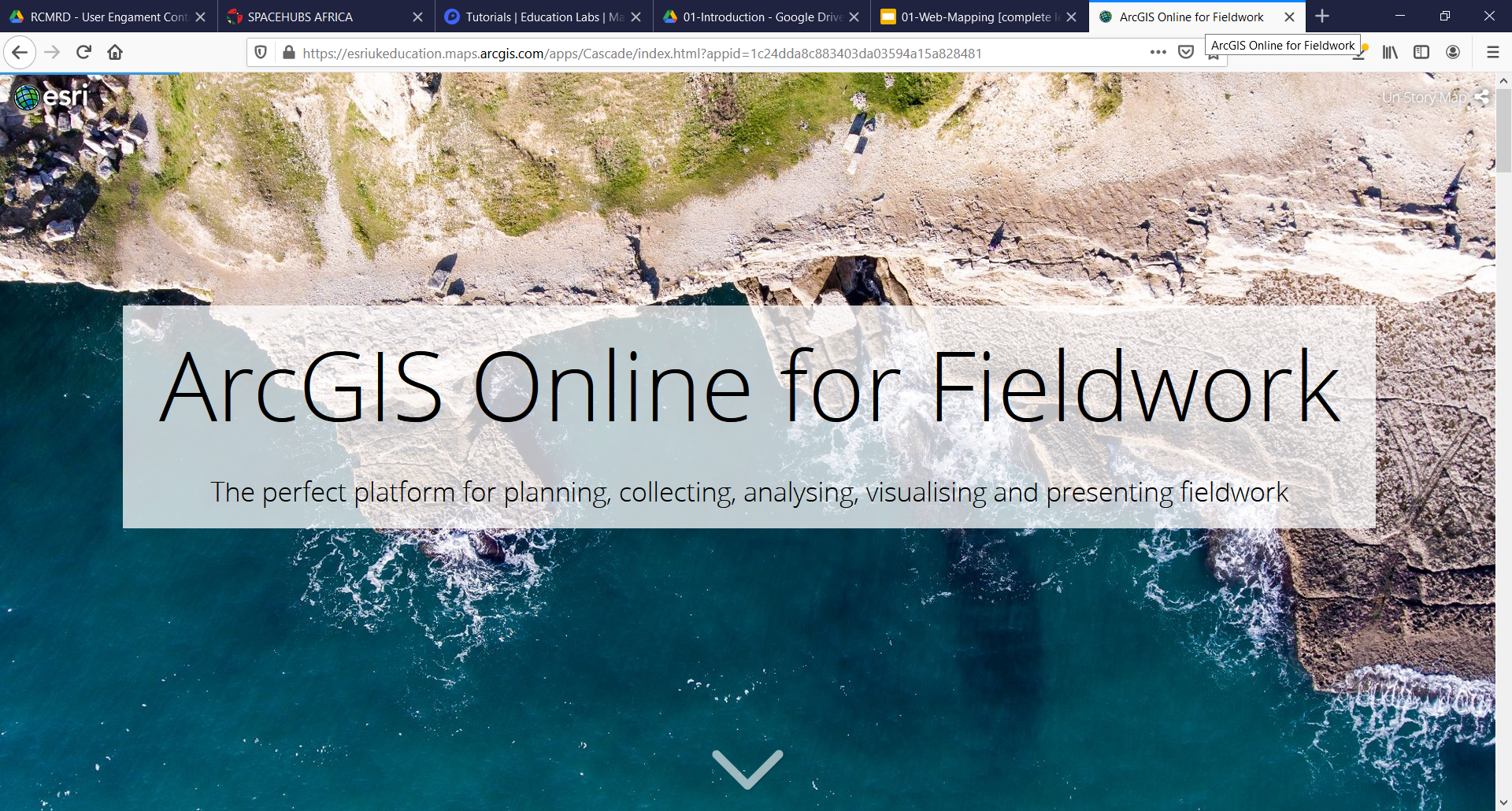 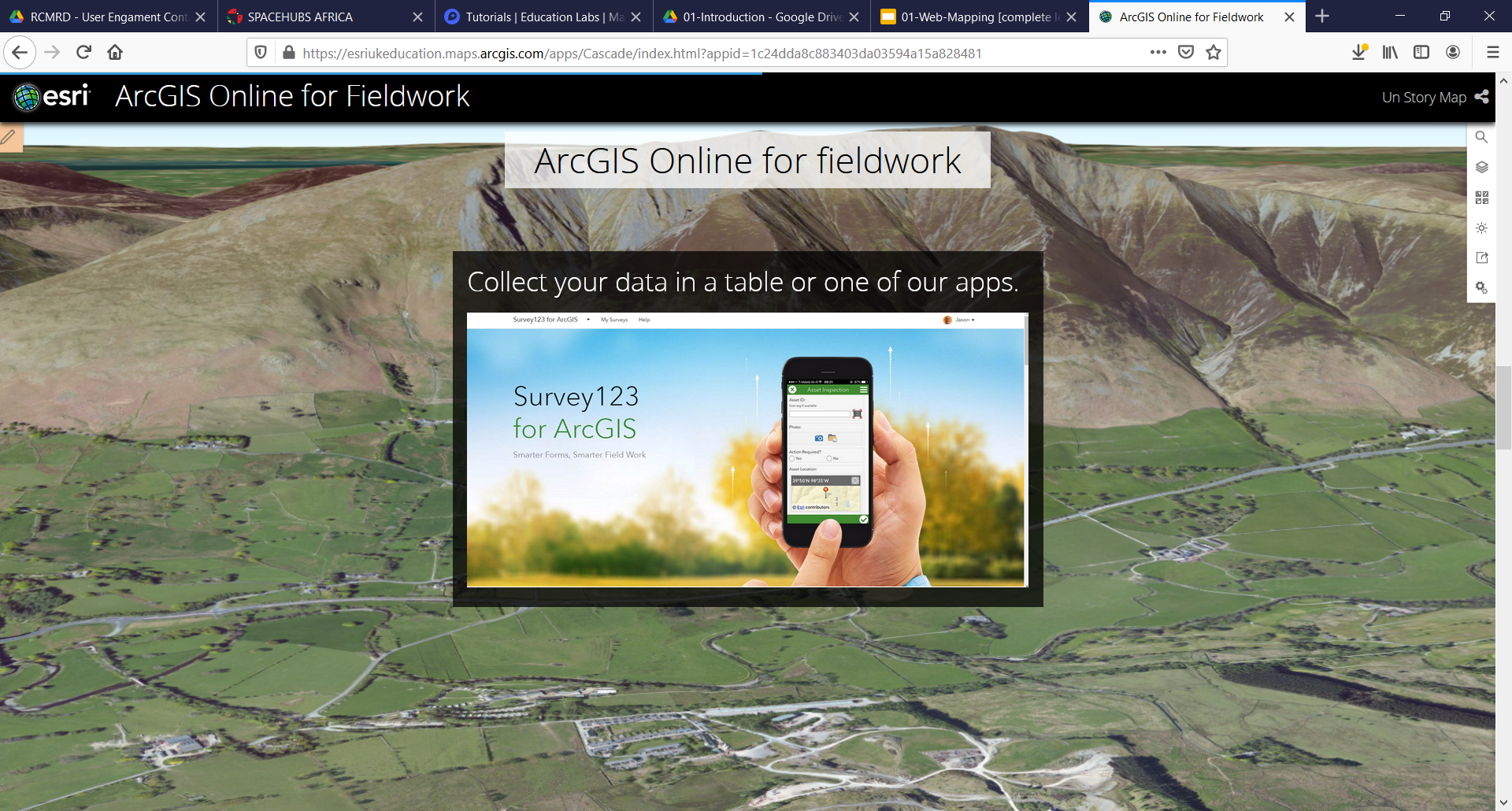 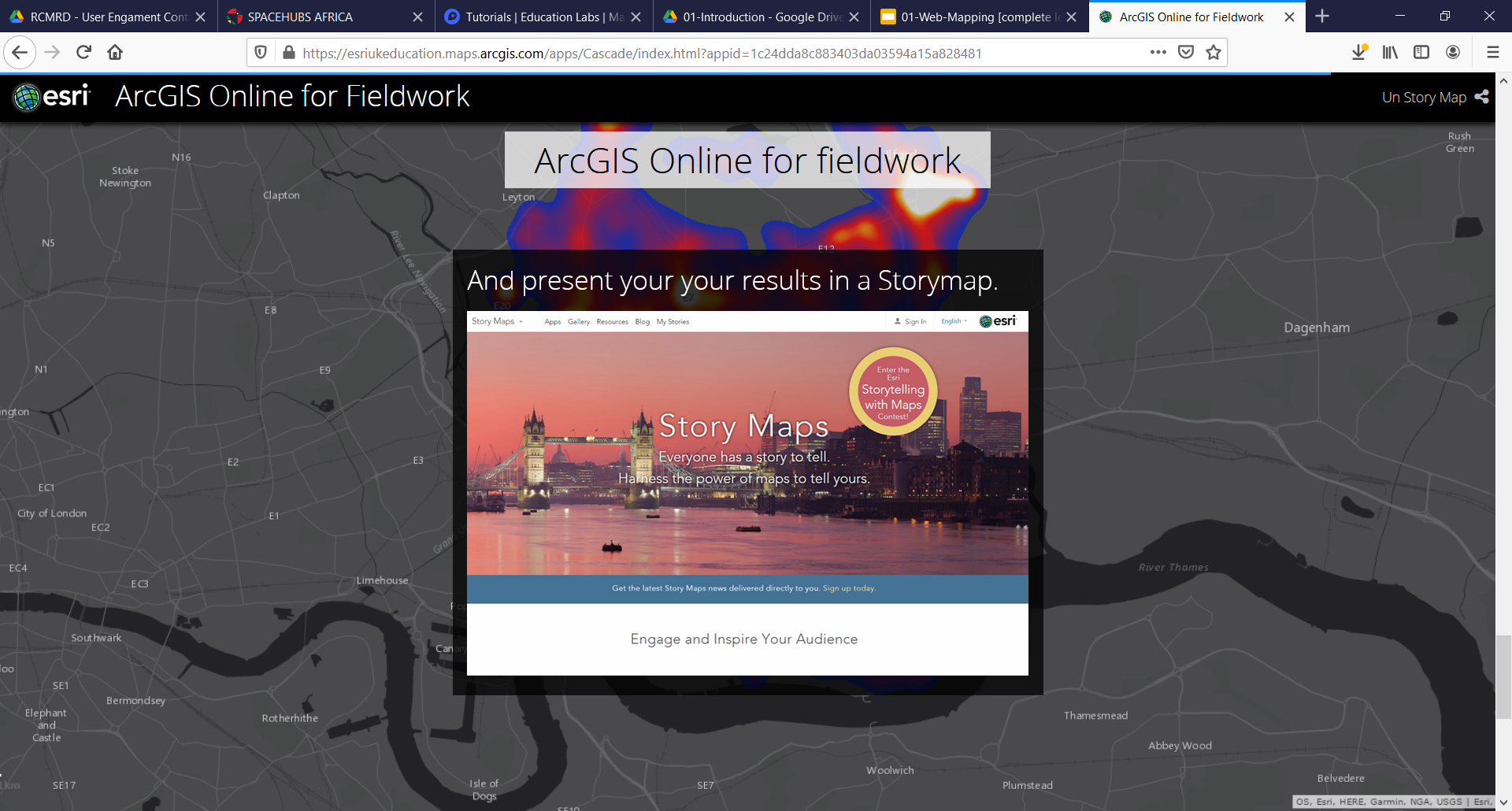 TEACHER TRAINING ON PROBLEM-BASED LEARNING
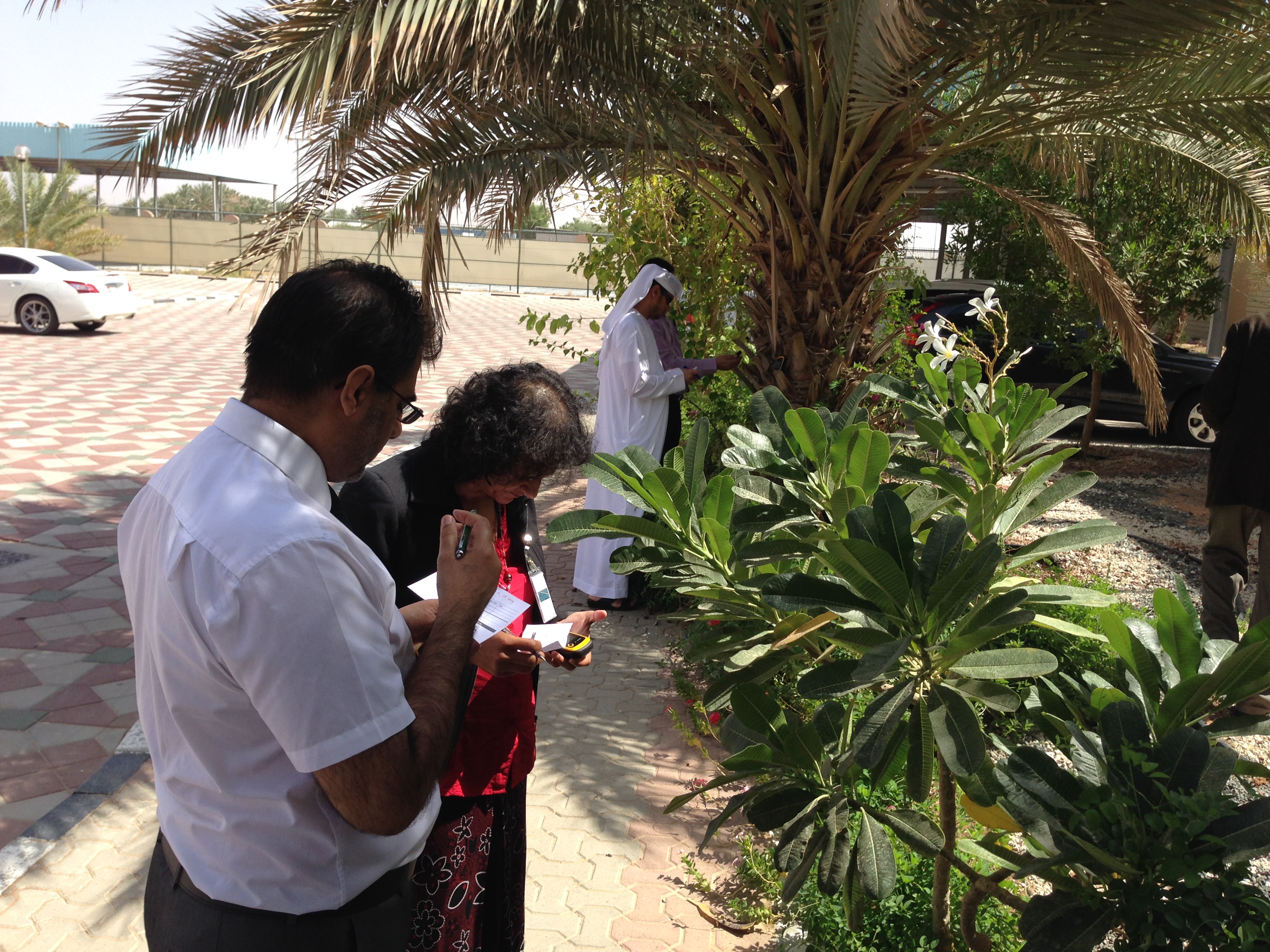 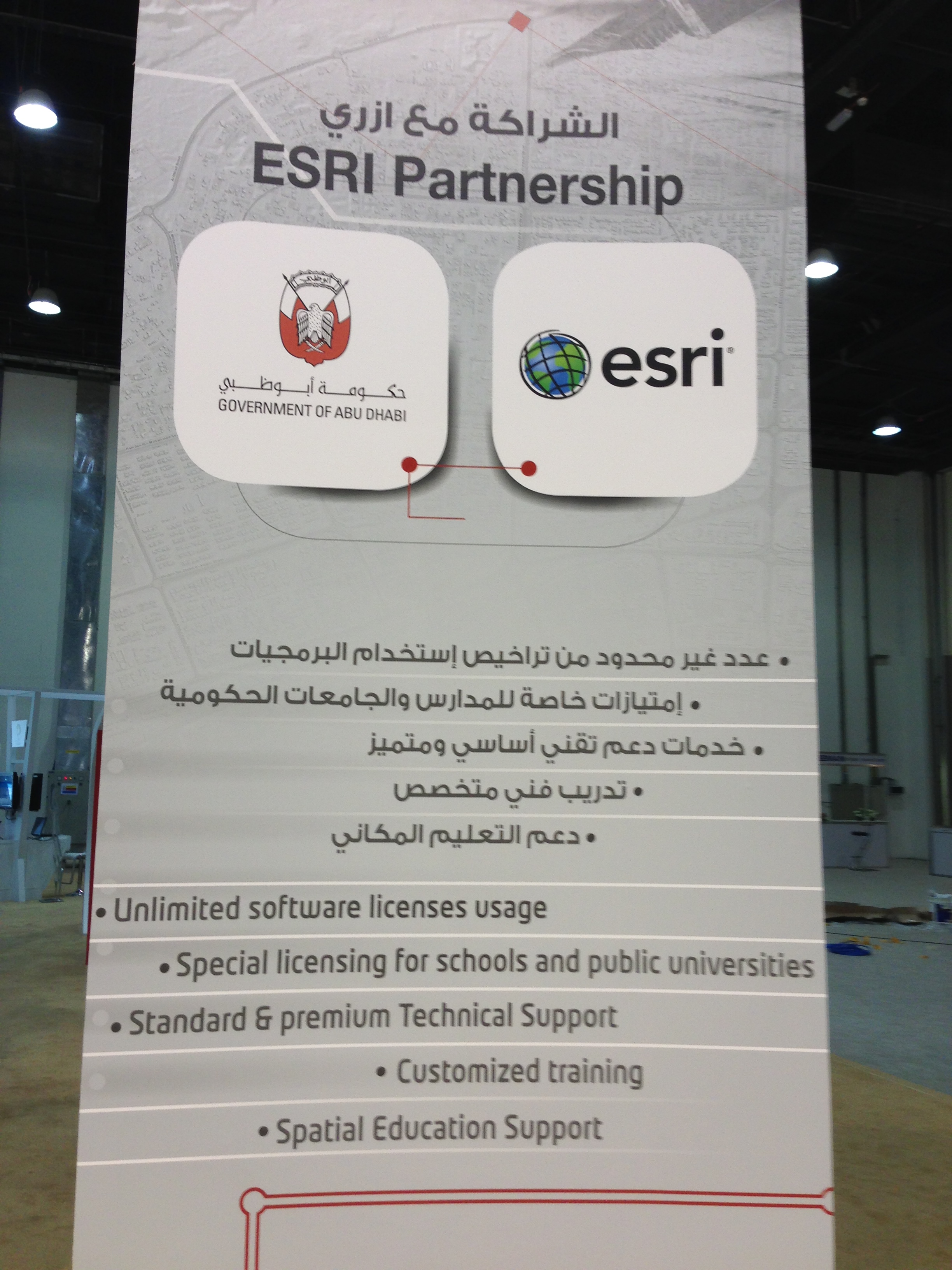 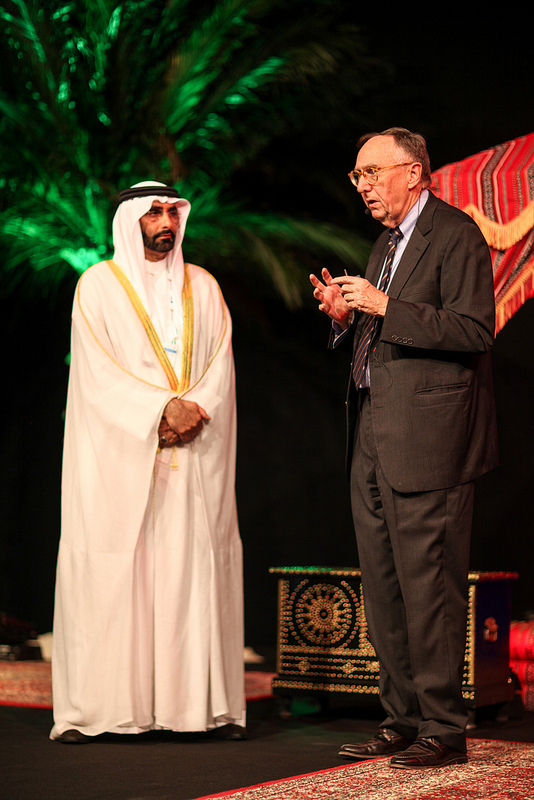 [Speaker Notes: One of our pioneering education collaborations, is with the Abu Dhabi government, which is in the process of modernization using GIS. This includes the use of GIS at schools and universities, and so Esri has been training Abu Dhabi teachers about the value of Spatial Thinking and about the use of GIS in science and mathematics clases.]
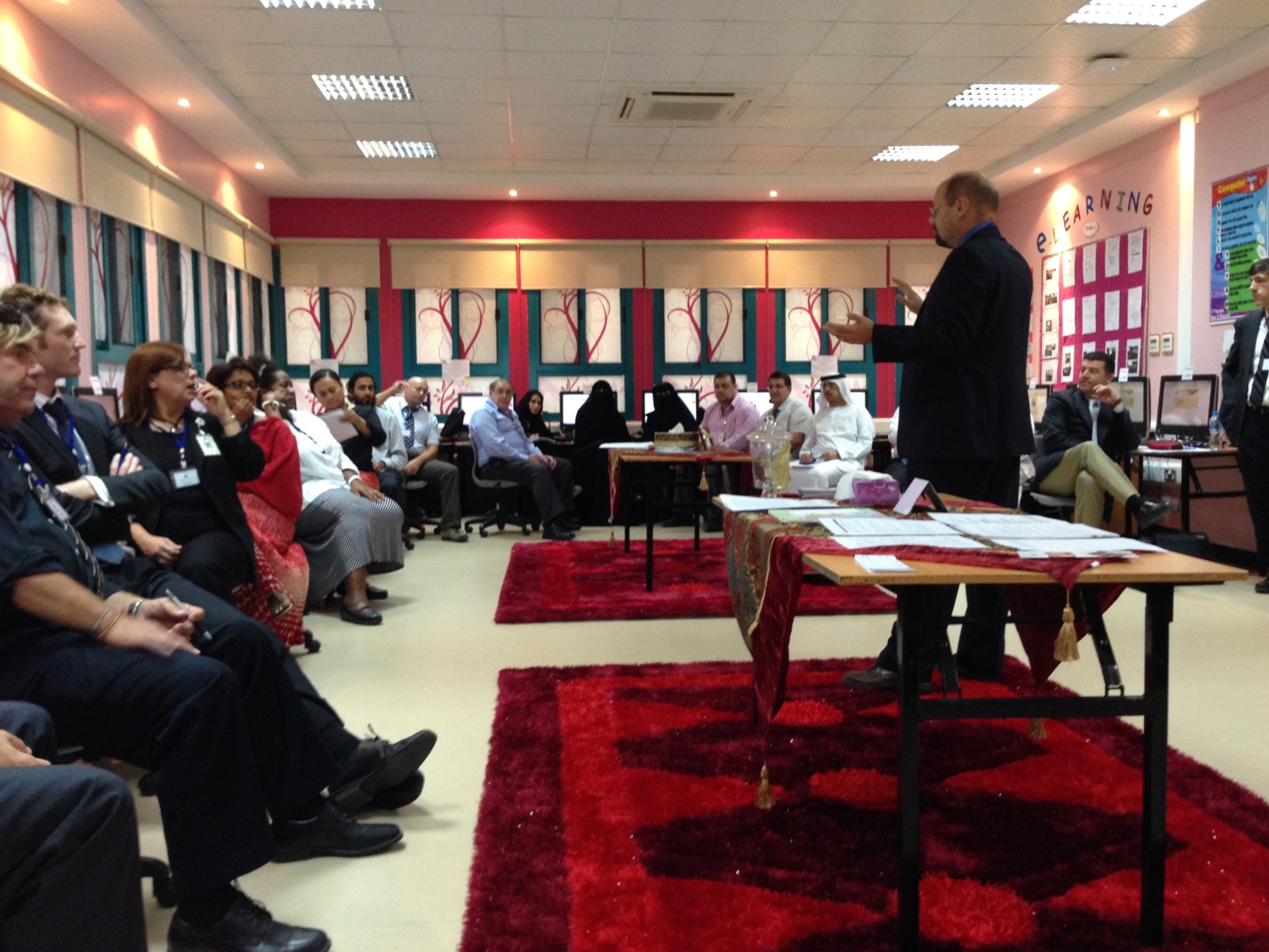 [Speaker Notes: Esri visited and trained more than 100 secondary school teachers of science and mathematics, to use ArcGIS Online to teach their classes!]
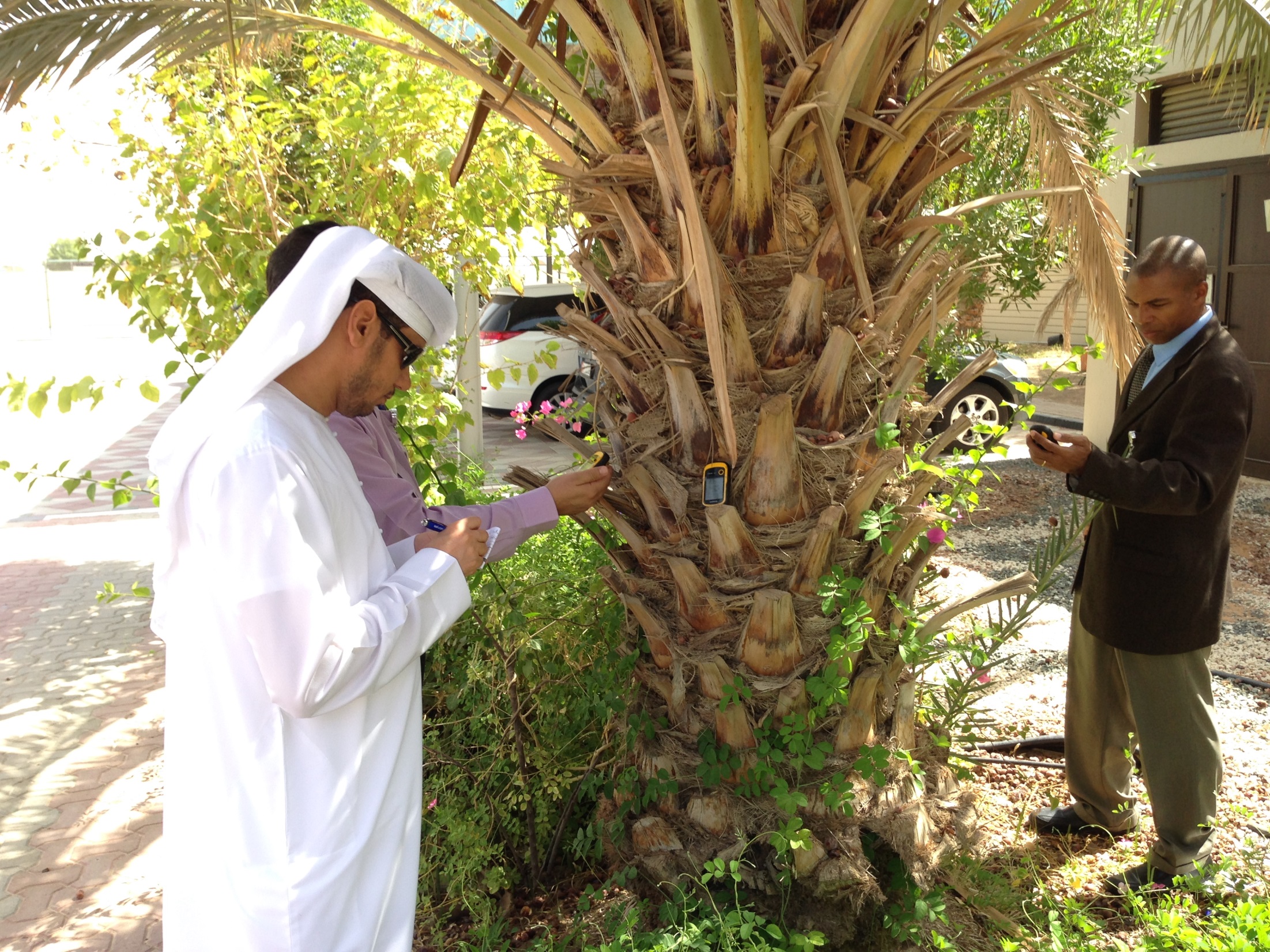 [Speaker Notes: Teachers learned how to bring their students outside and collect data about their environment.]
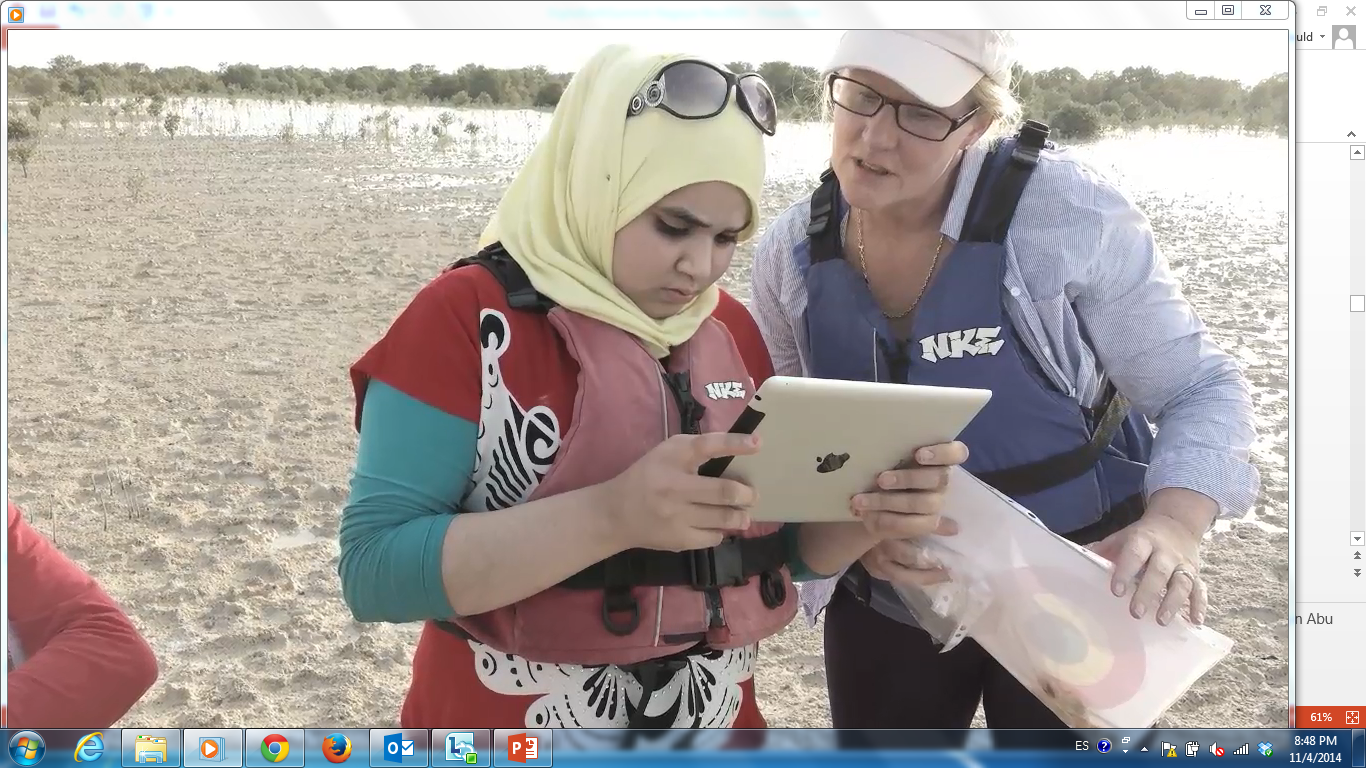 [Speaker Notes: Middle school students (around 13 years old) are now taking GIS into the field, to collect data about their environment (in this case the mangrove areas), and then when back in the classroom they analyze their data and answer environmental questions. The Abu Dhabi schools also like that these GIS projects are teaching their students about how to work in groups, be more analytical, and become future problem-solvers.]
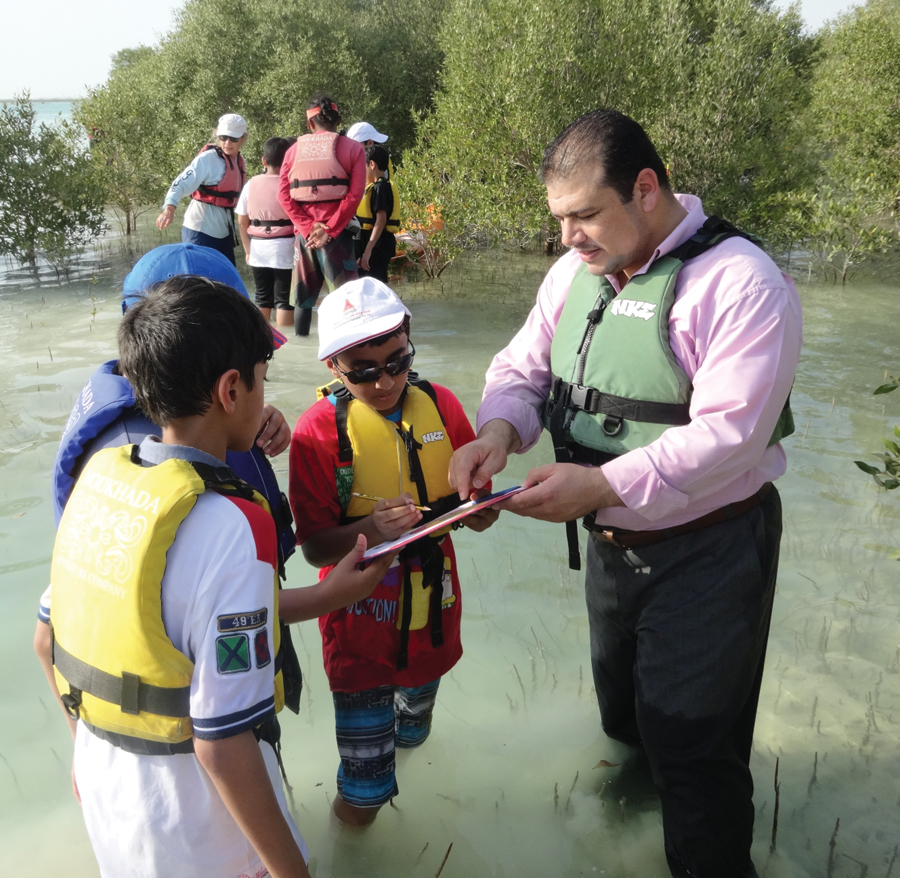 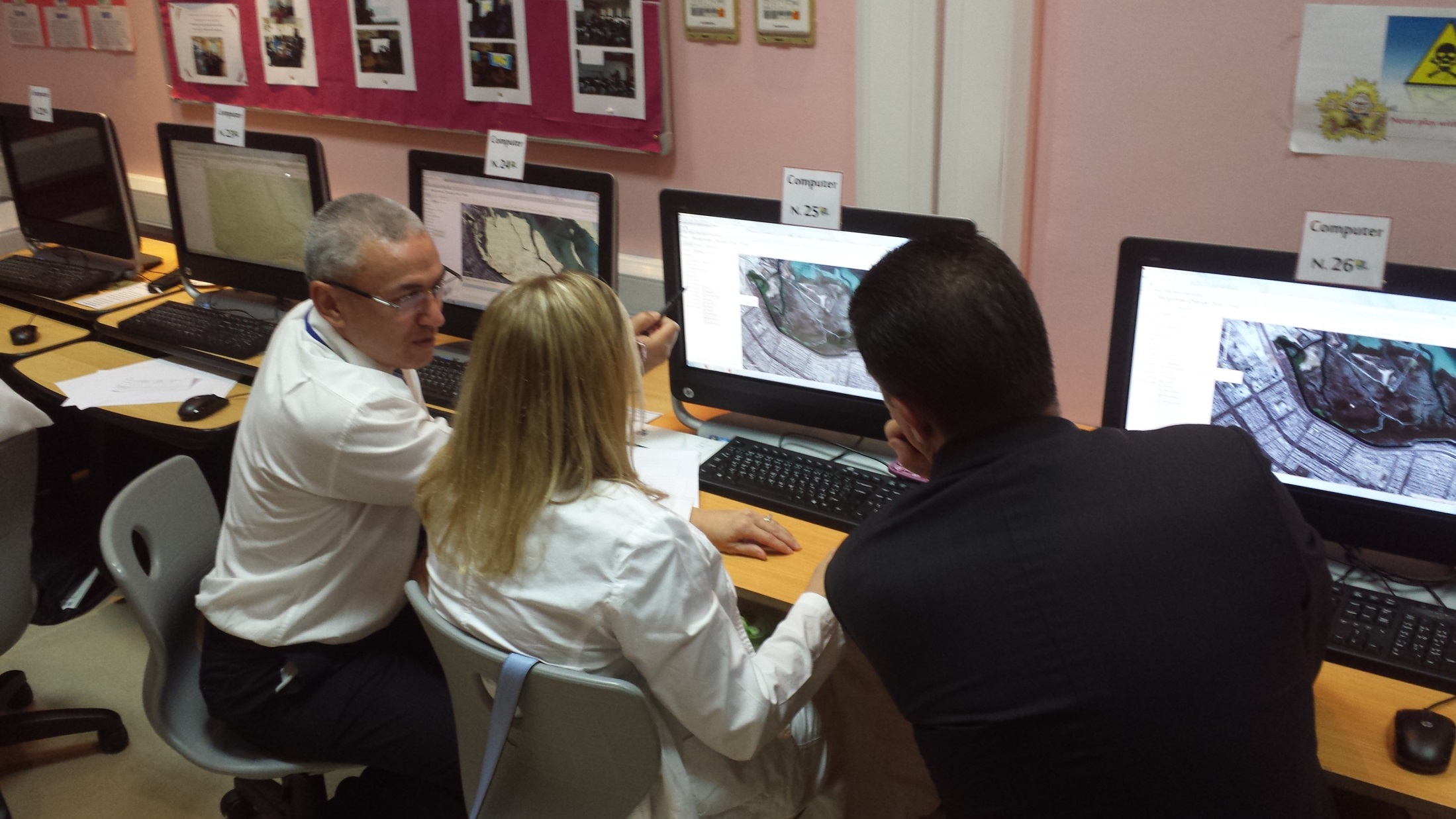 [Speaker Notes: Then back in the classroom they studied their own data in relation to other data layers in the geoportal. These GIS exercises are now being used in 6th grade classrooms in Abu Dhabi, with students who are 12 years old. GIS is becoming THE tool for teaching Science, Technology, Engineering and Math (STEM).]
https://www.esri.com/about/newsroom/arcnews/abu-dhabis-education-council-finds-new-applications-for-gis/
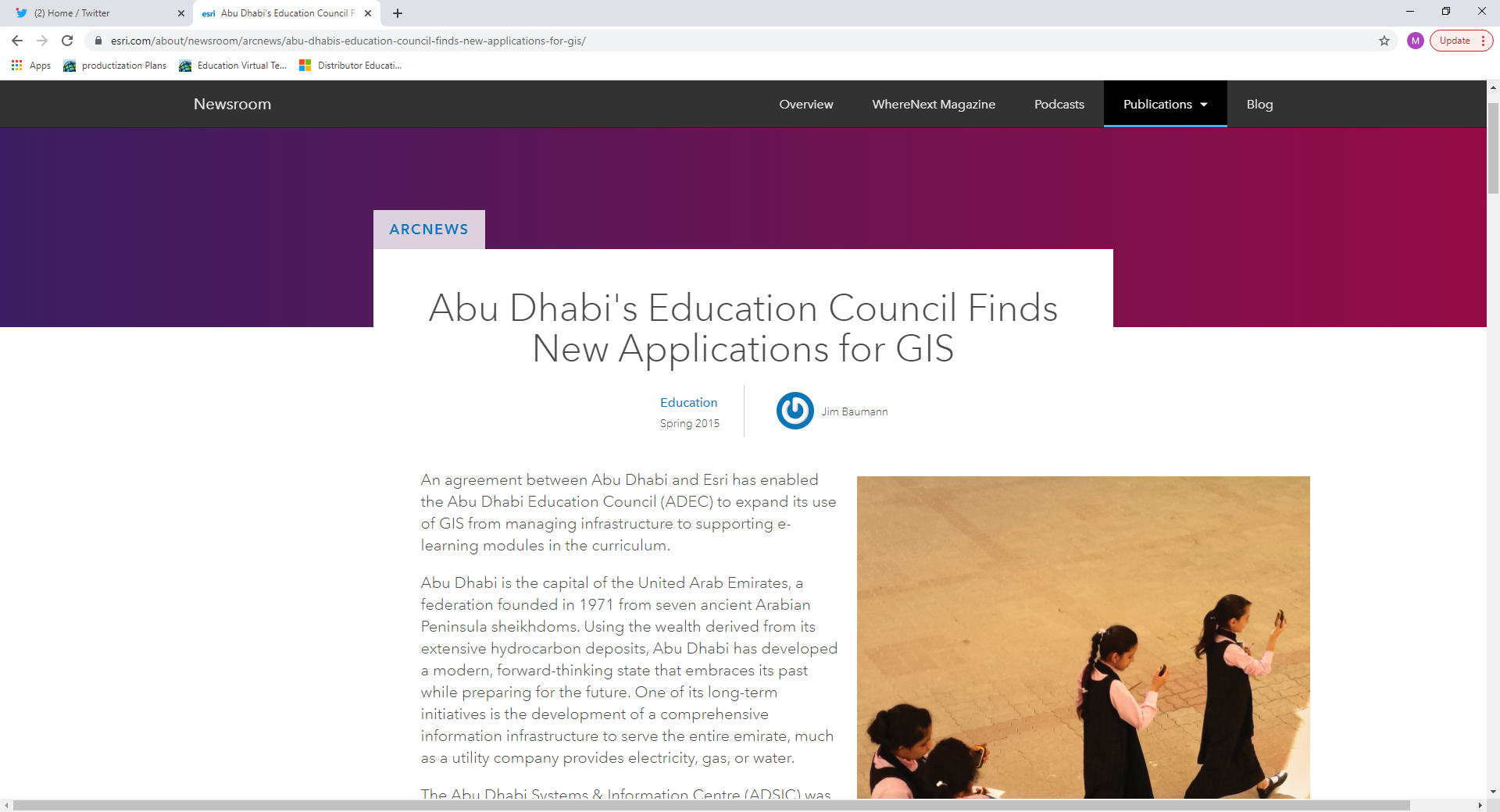 Story Maps
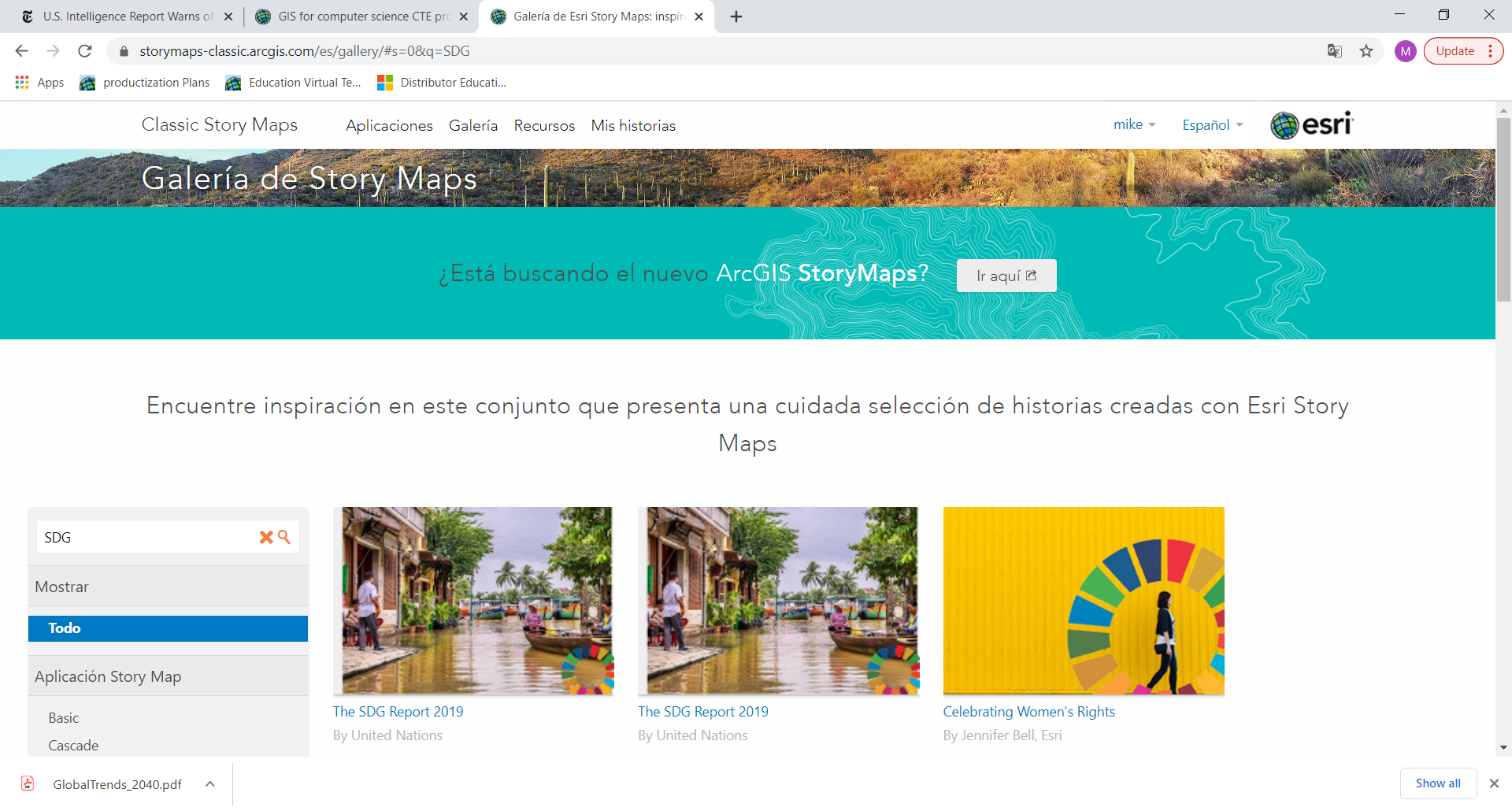 www.sdg.org  Open SDG Data Hub(s)
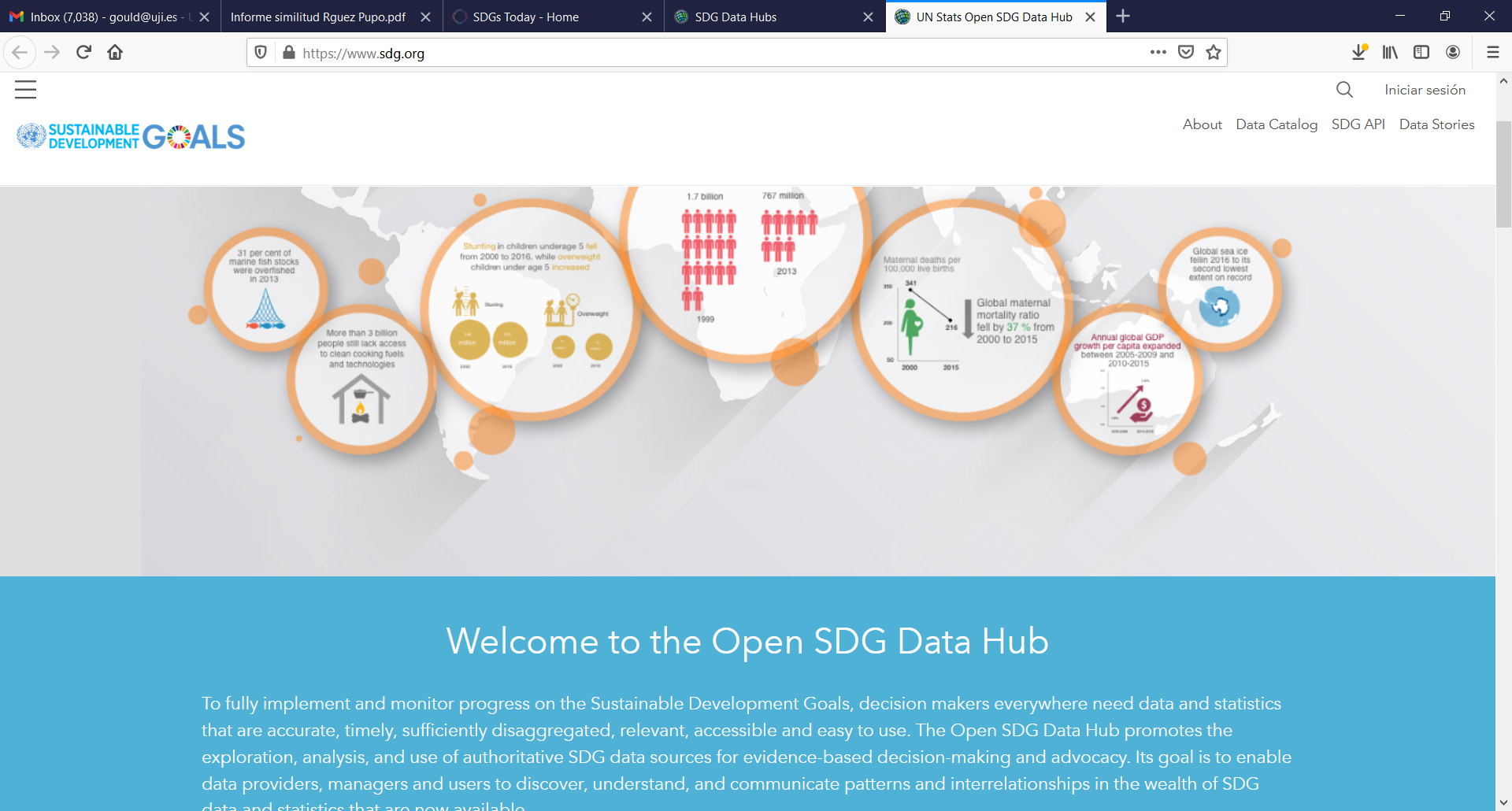 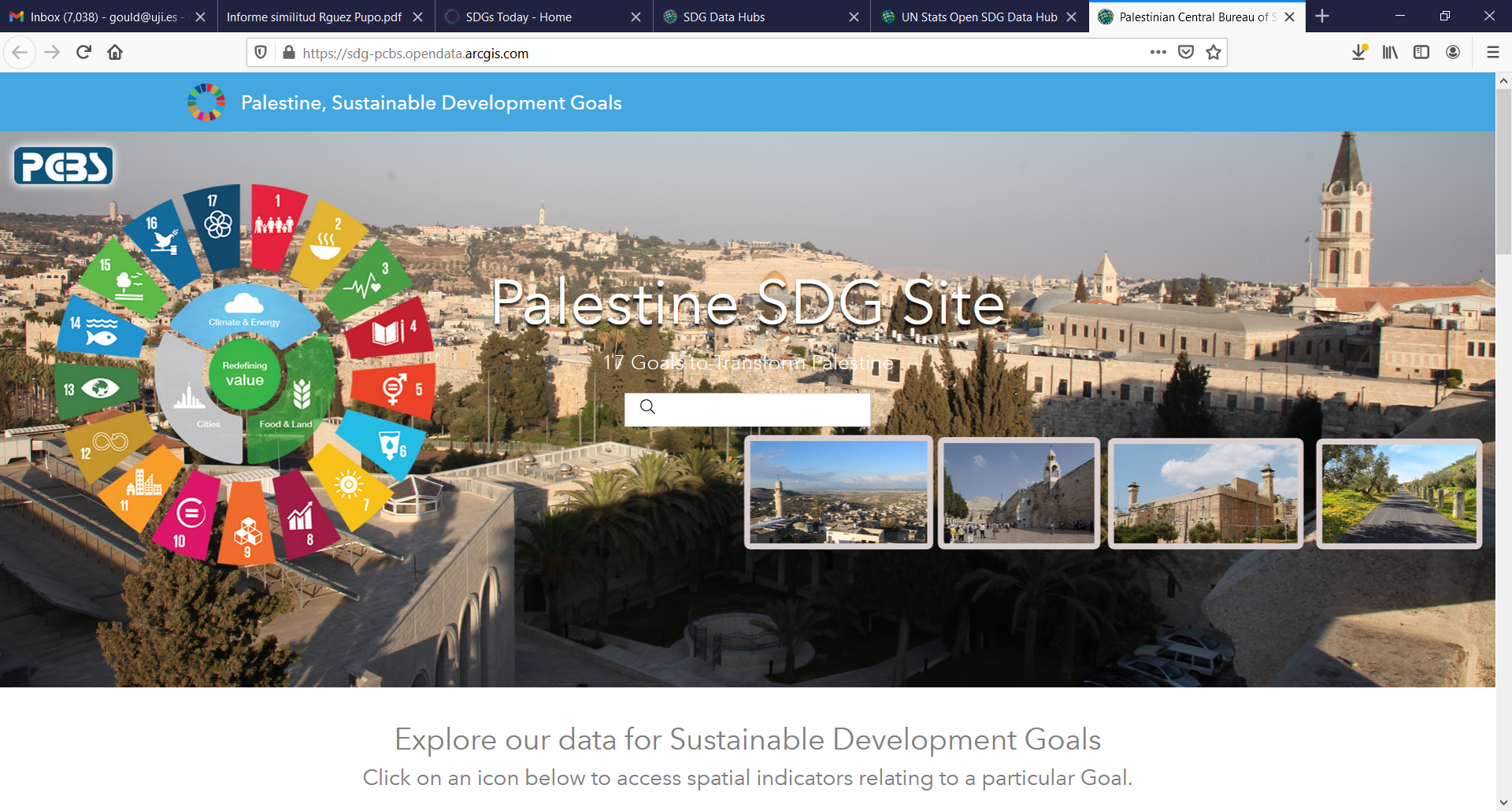 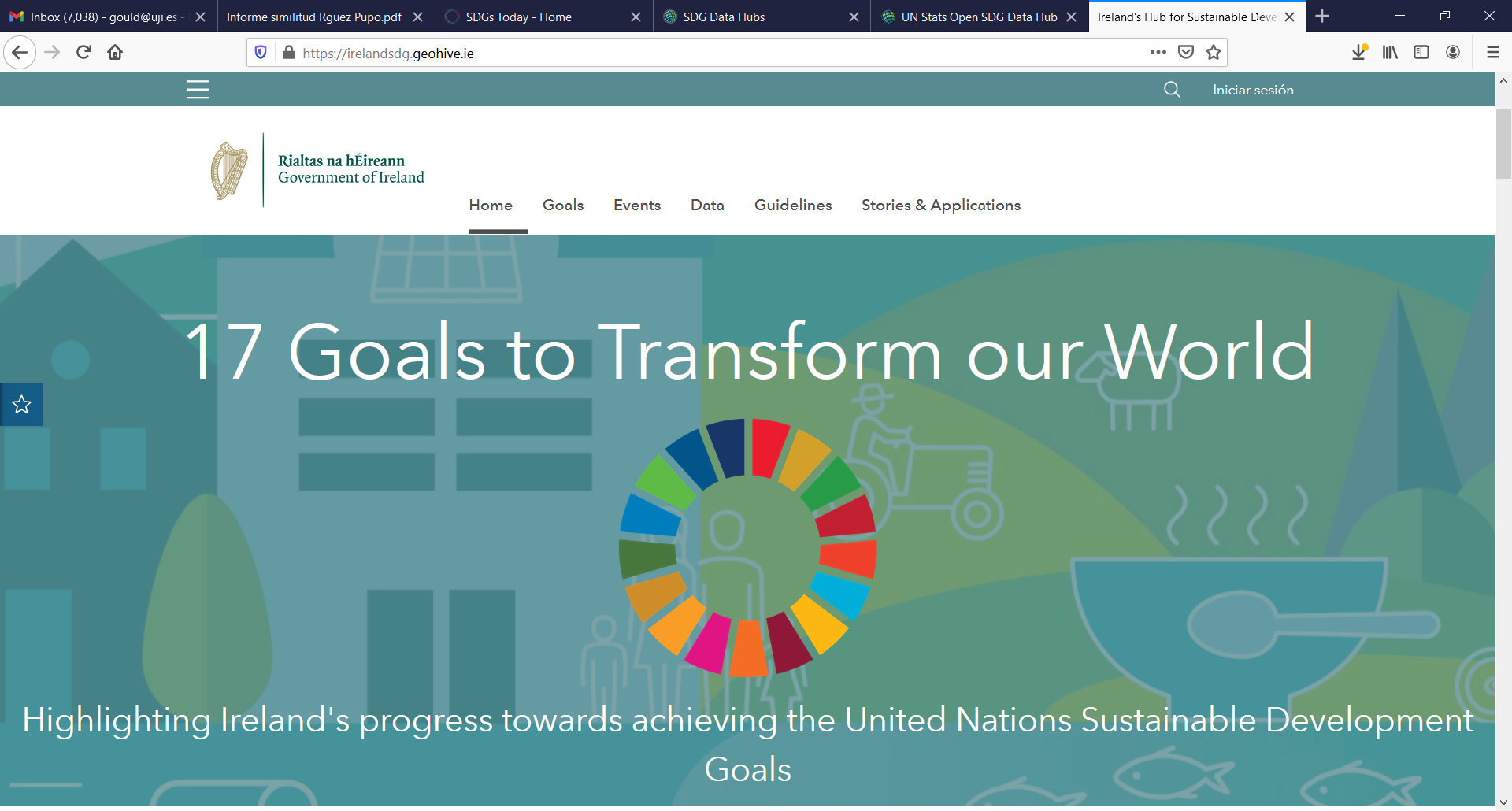 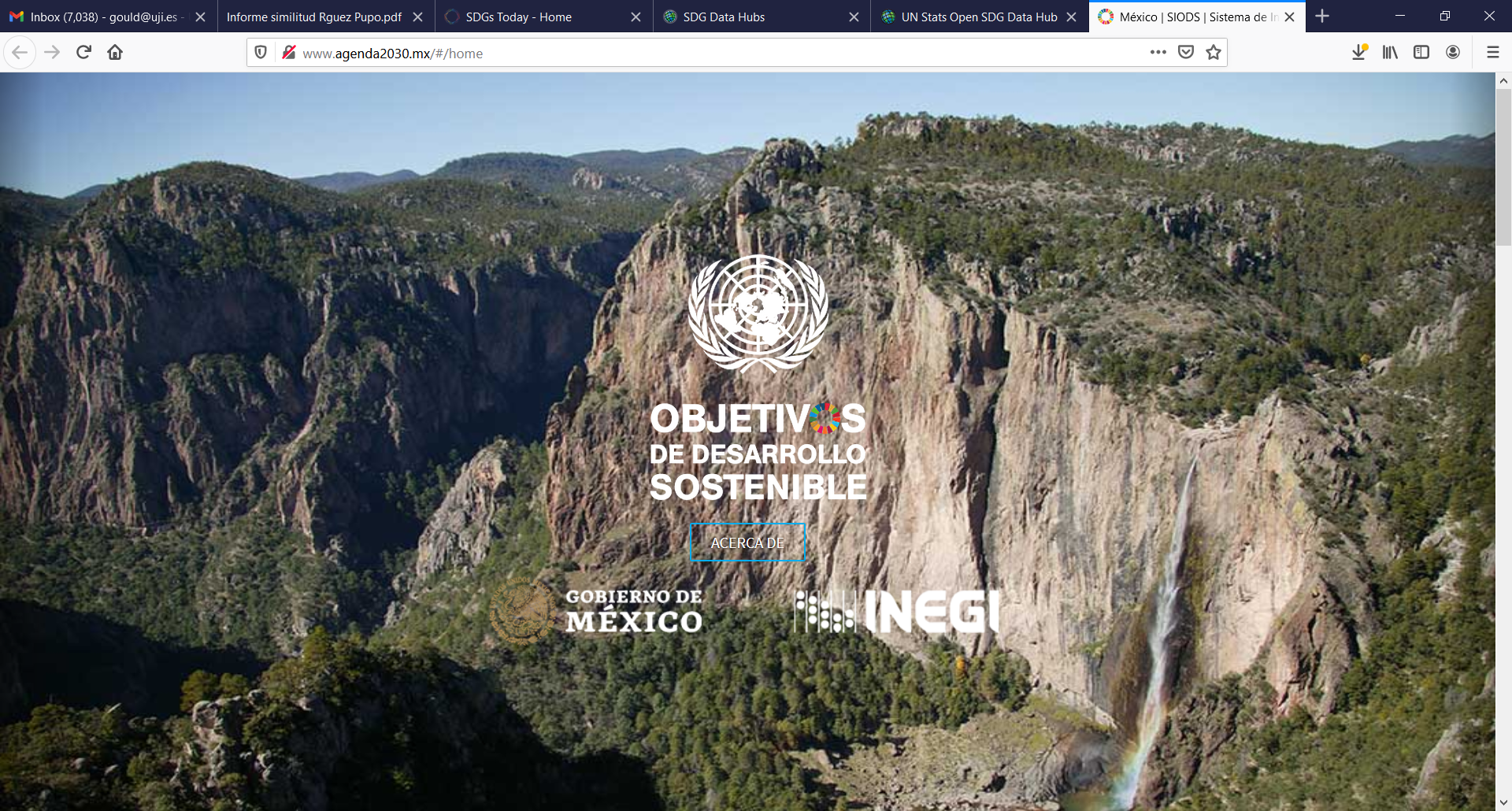 Tree Inventories/Tours
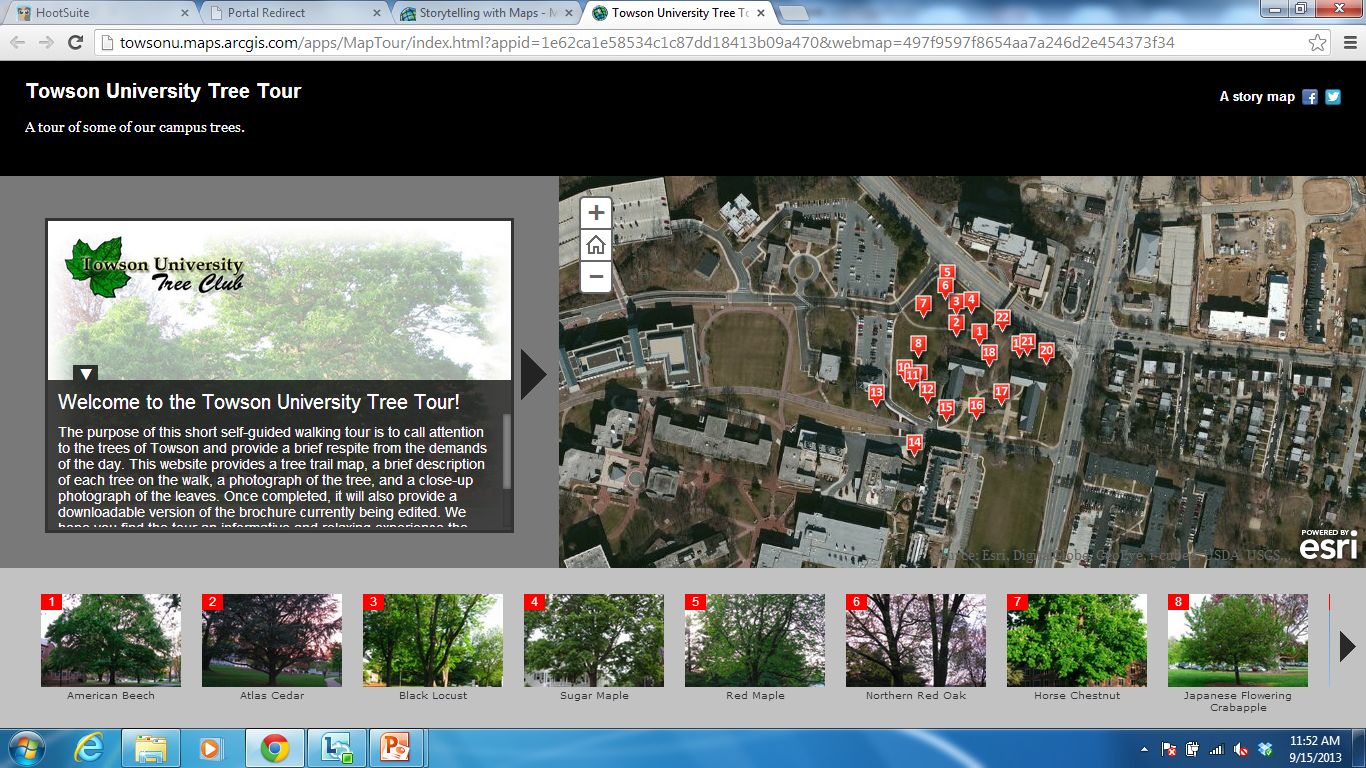 Women’s Rights
https://urbanobservatory.maps.arcgis.com/apps/Cascade/index.html?appid=dcaf1c22437e45b3acea2bdaf1999521
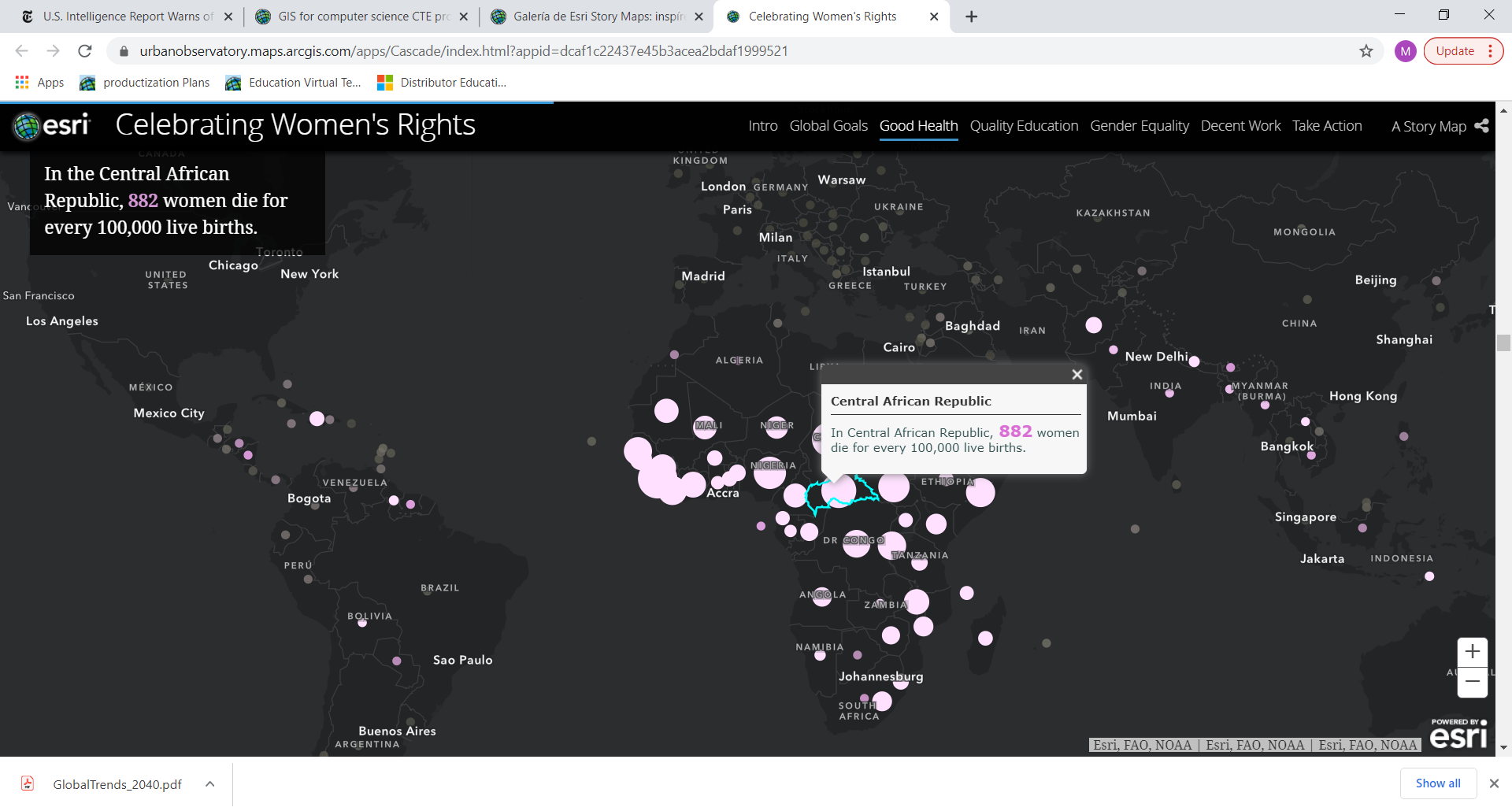 Stories about the Planet and its Champions
https://storymaps.arcgis.com/collections/0c89e00d504f429bb0a8dd7f6838ec56
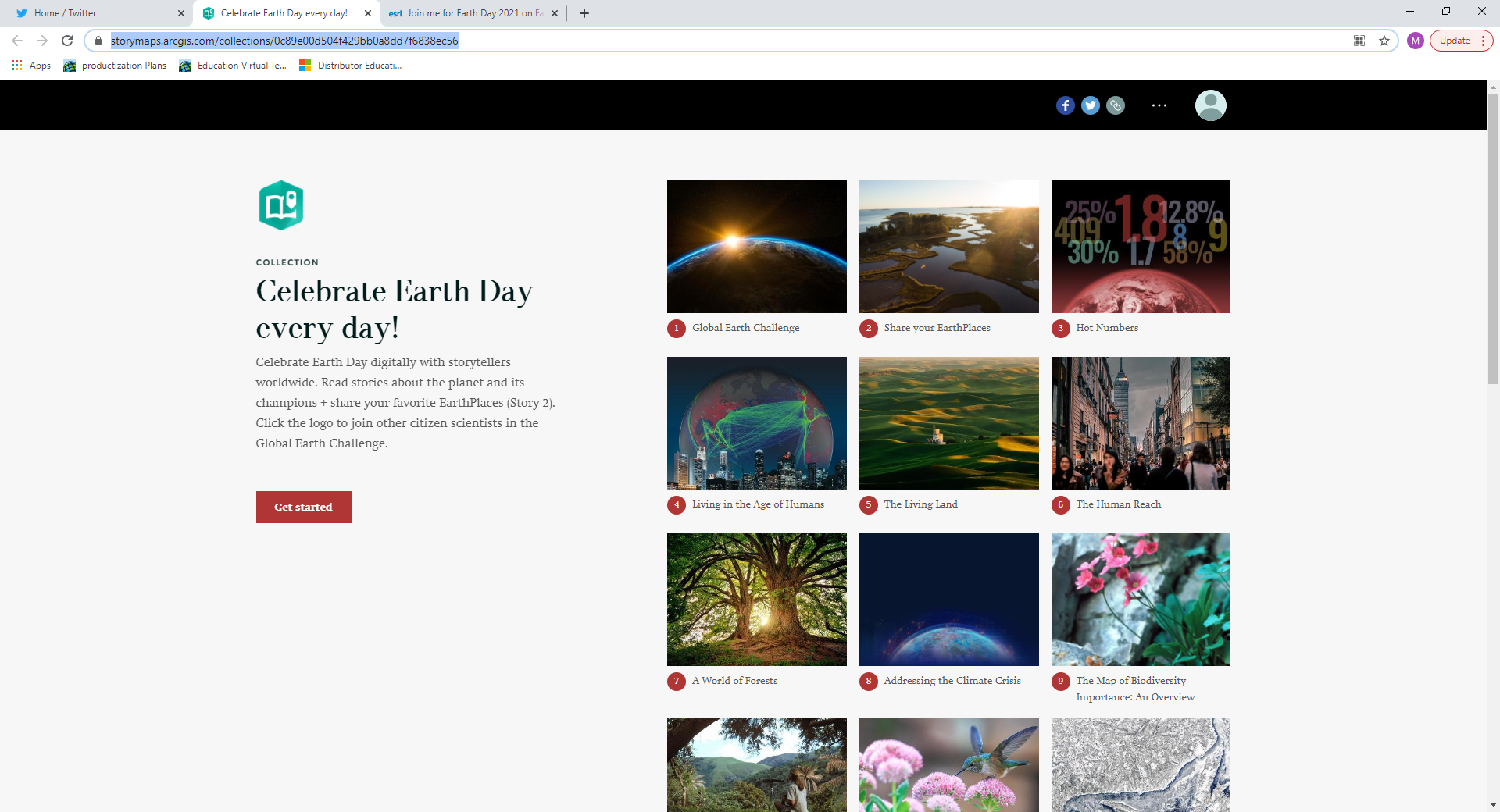 https://storymaps.arcgis.com/collections/0c89e00d504f429bb0a8dd7f6838ec56
Summary
Greater Availability: Software and Data
Esri is providing Curated Data and Apps to Support Work on SDGs
Includes Online Learning Resources
Mobile GIS Apps allow us to Collect our own SDG-related Data
Classrooms can go from Talking about to Analyzing SDG data.

Don’t just read about it. Act.
Thanks for Your Attentionmgould@esri.com
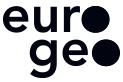 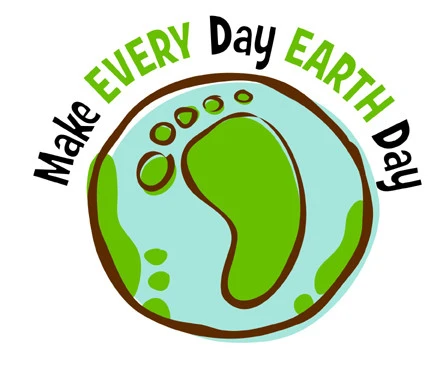